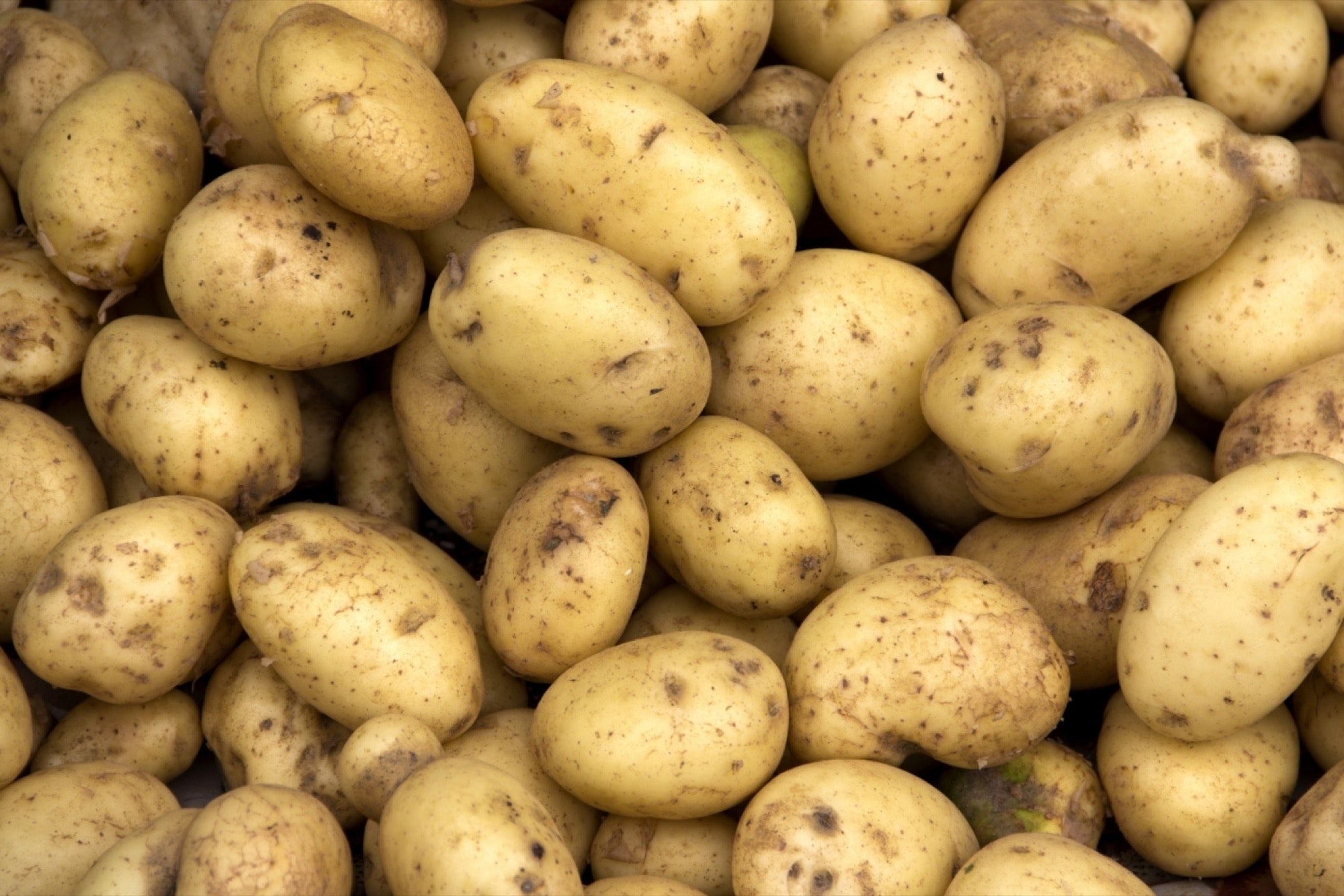 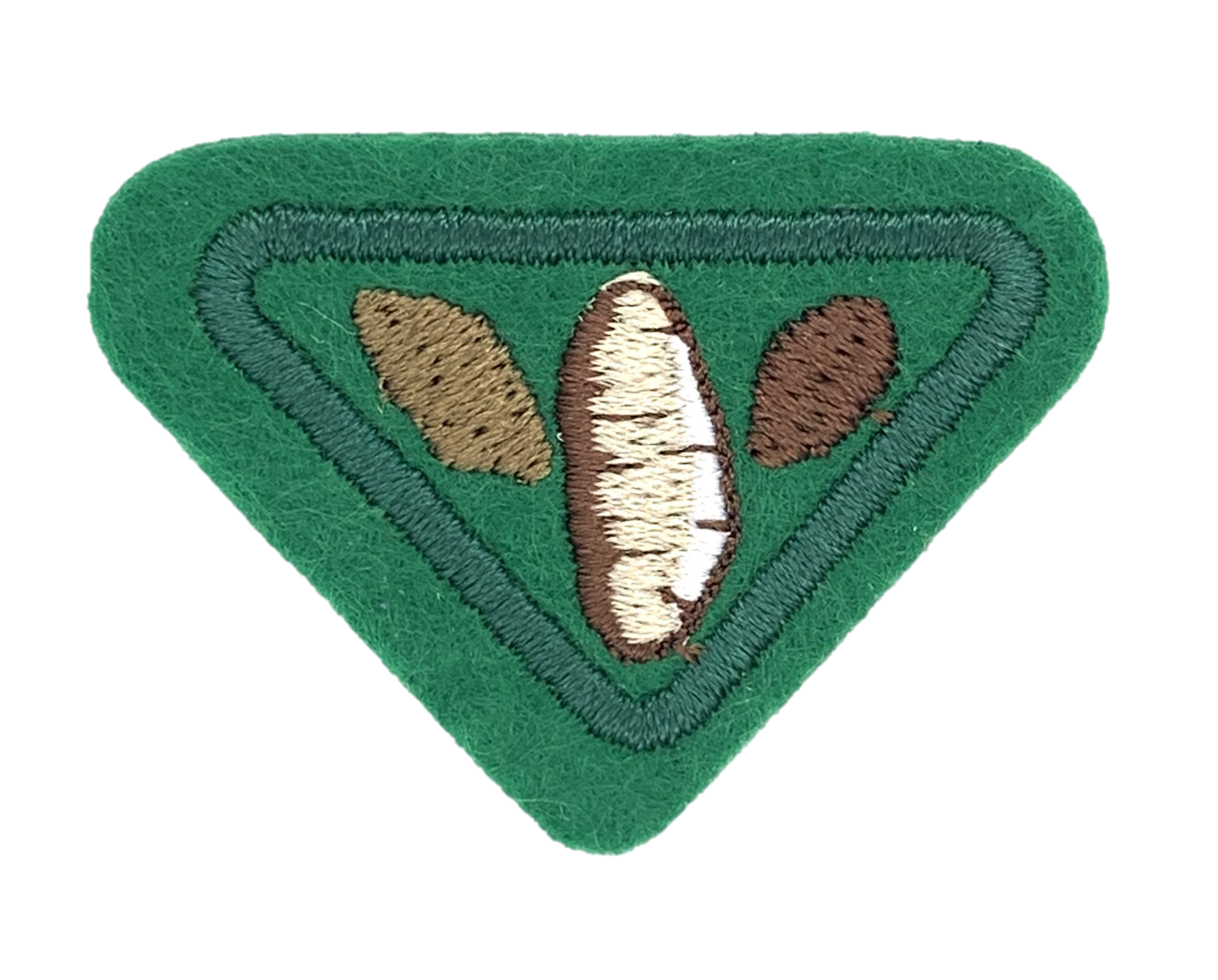 Potato 
				          Adventurer Award
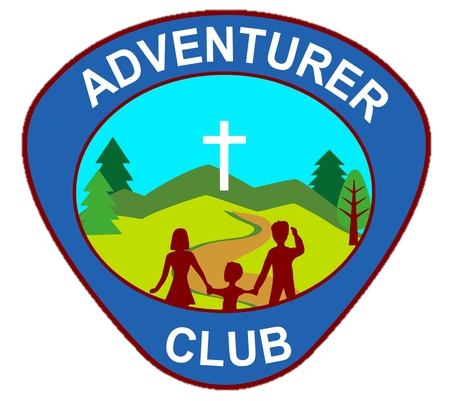 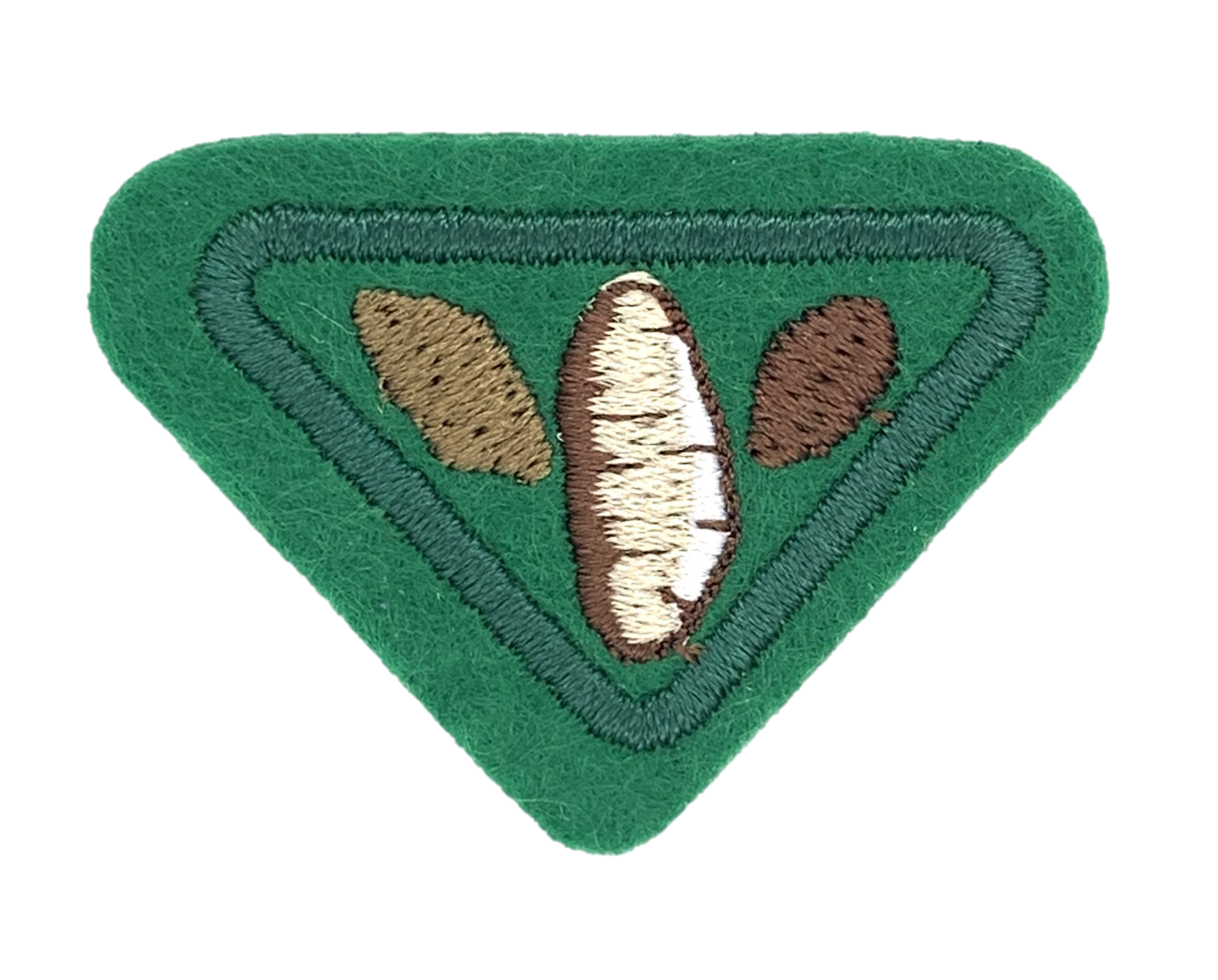 Requirements
Read and discuss Genesis 1:11-12, 29-30 and Ecclesiastes 3:2.
What are the nutritional benefits of potatoes?
The potato is the official food or vegetable of which states?
How do potatoes grow? What are the best growing conditions?
What are the different varieties of potatoes? Which varieties are available in your area?
When and how are potatoes harvested?
Do one of the following and share your experience:a.  Plant a potato and watch it growb.  Help someone harvest potatoes.
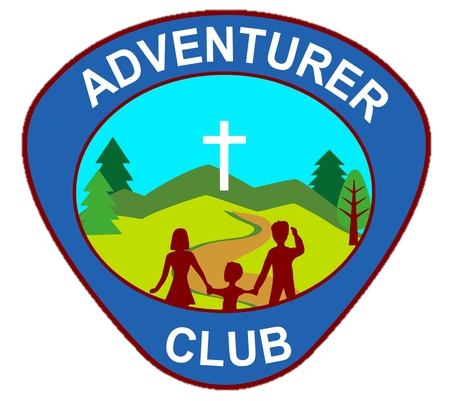 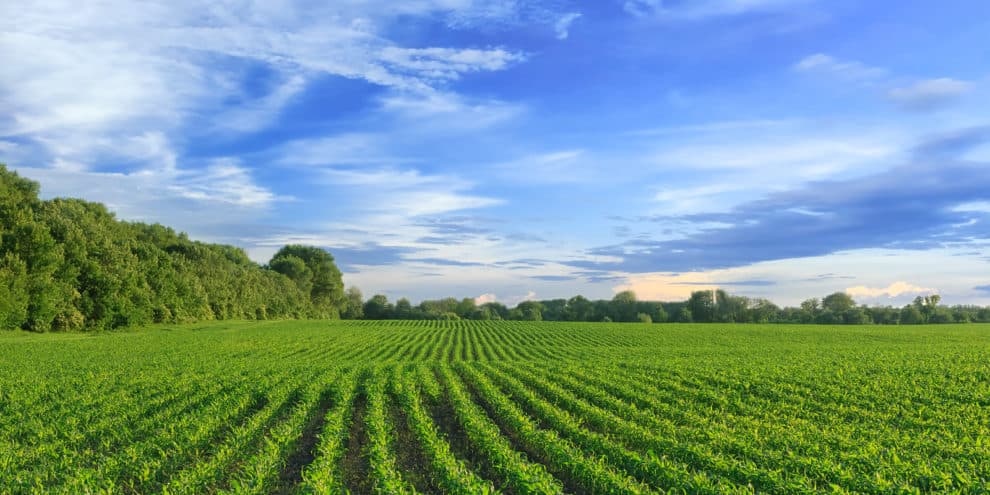 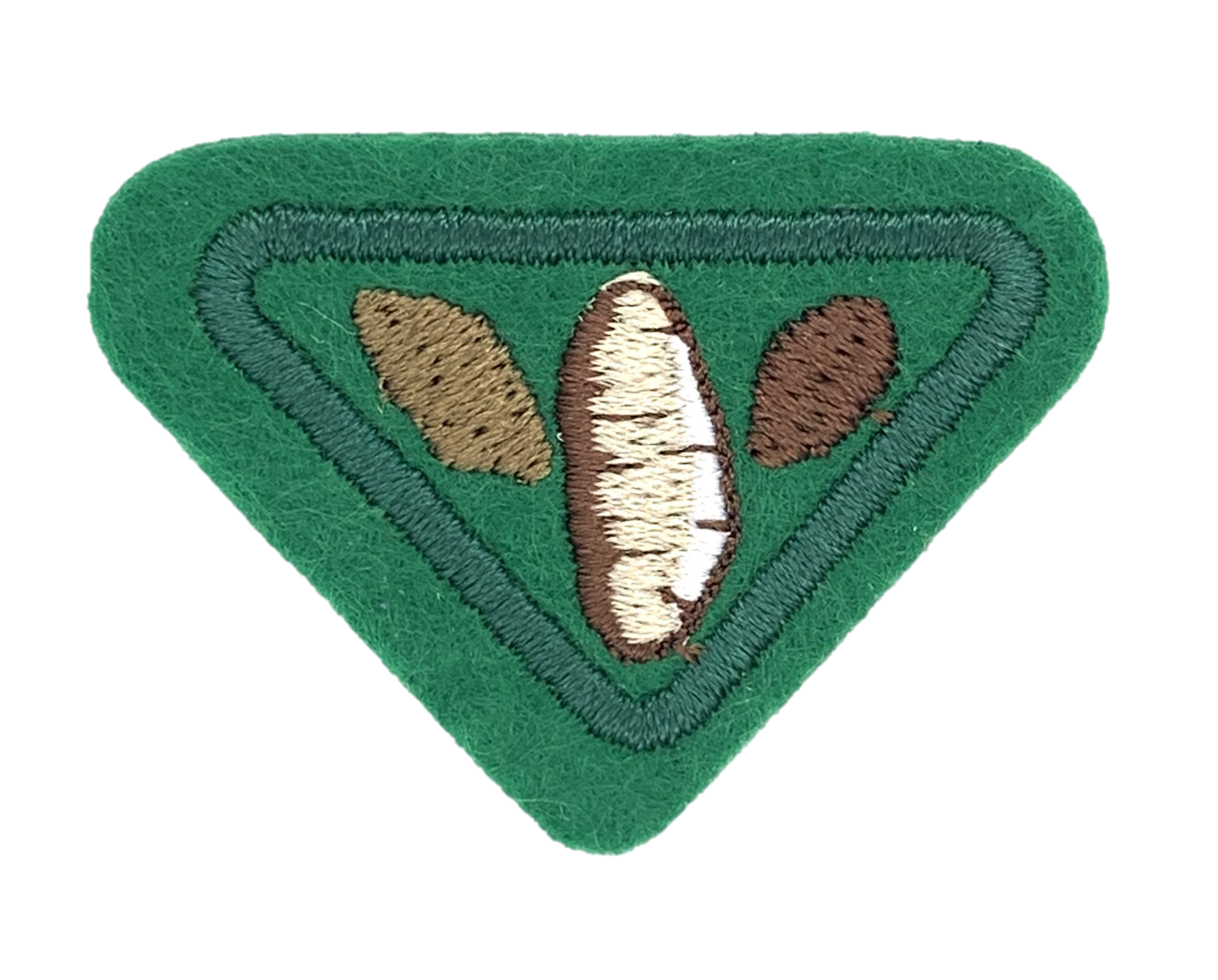 Genesis 1:11-12

11 Then God said, “Let the land produce vegetation: seed-bearing plants and trees on the land that bear fruit with seed in it, according to their various kinds.” And it was so.
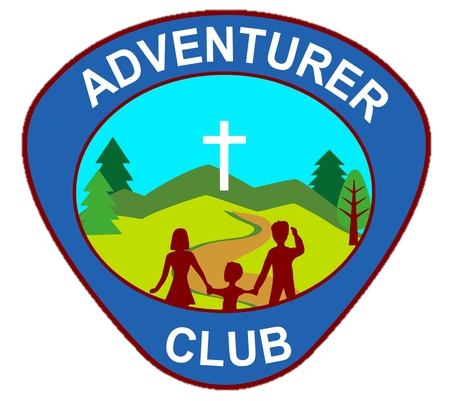 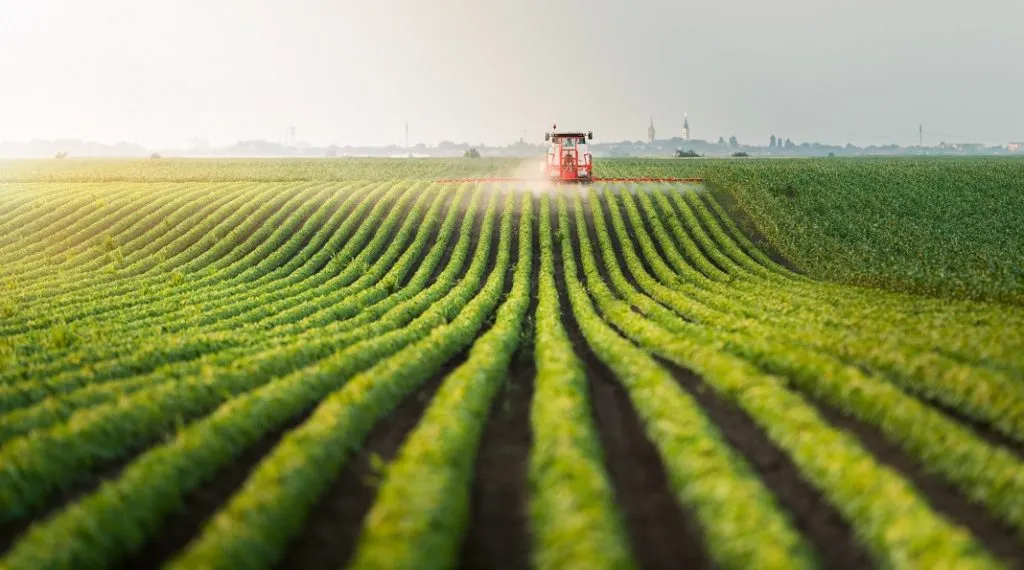 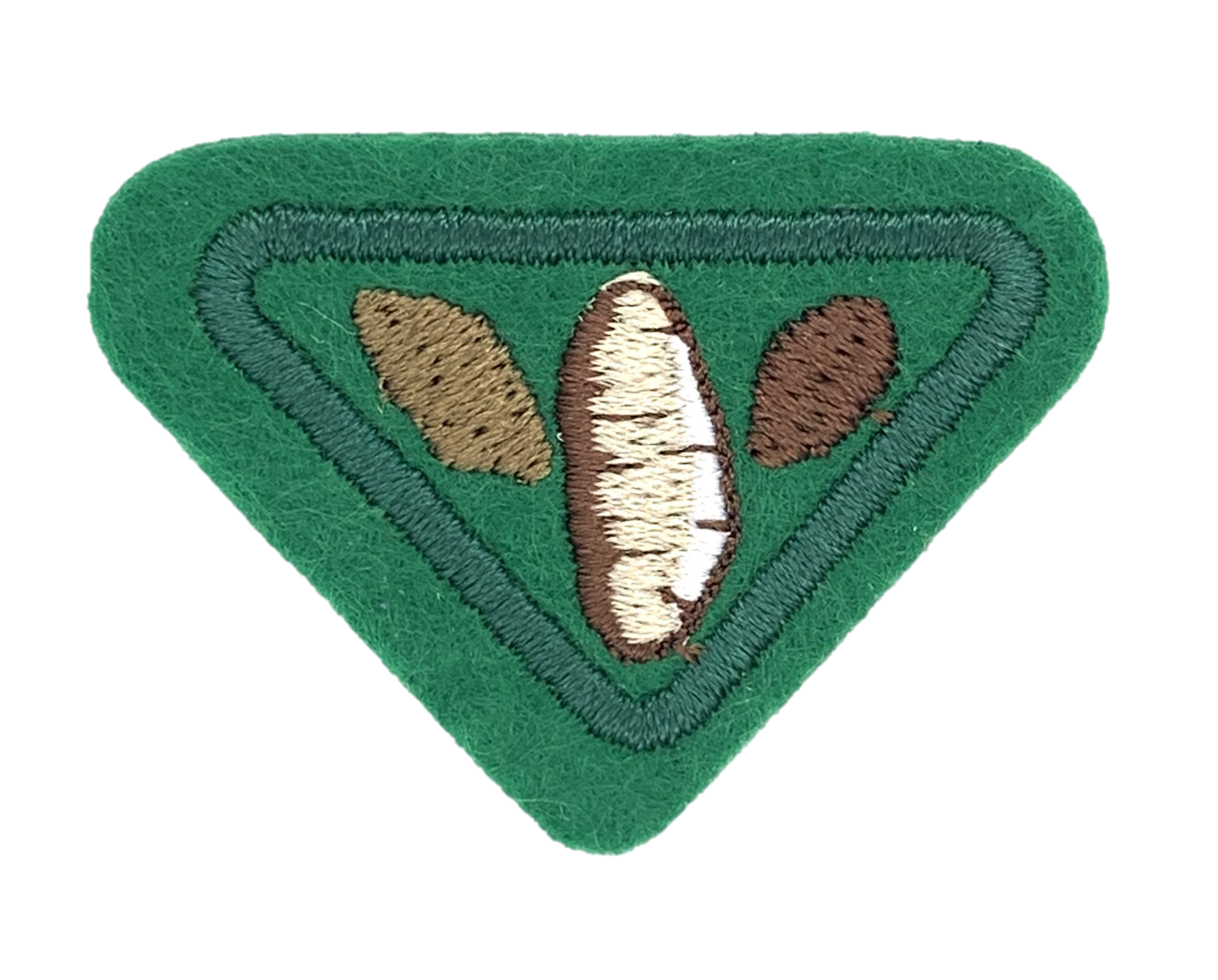 Genesis 1:11-12

 12 The land produced vegetation: plants bearing seed according to their kinds and trees bearing fruit with seed in it according to their kinds. And God saw that it was good.
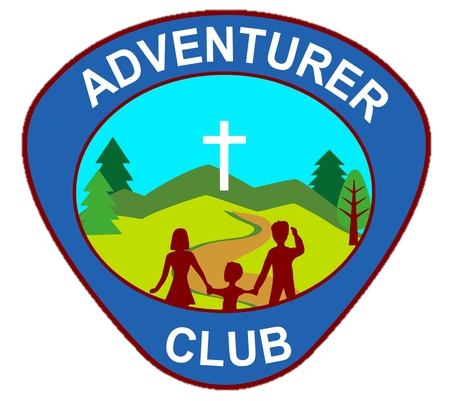 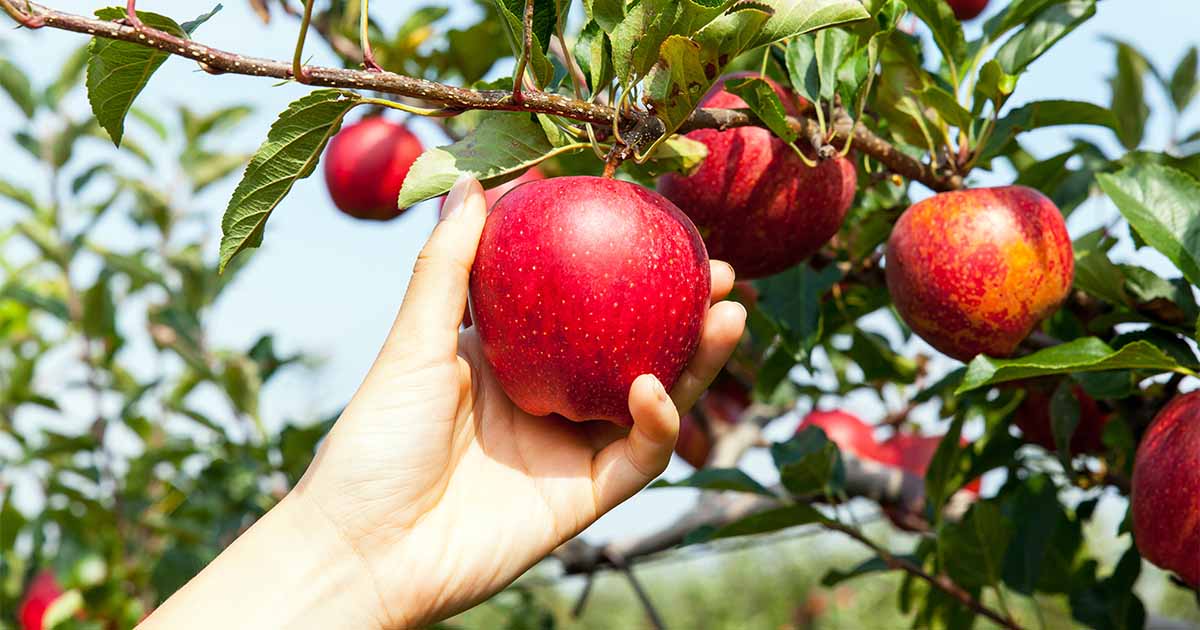 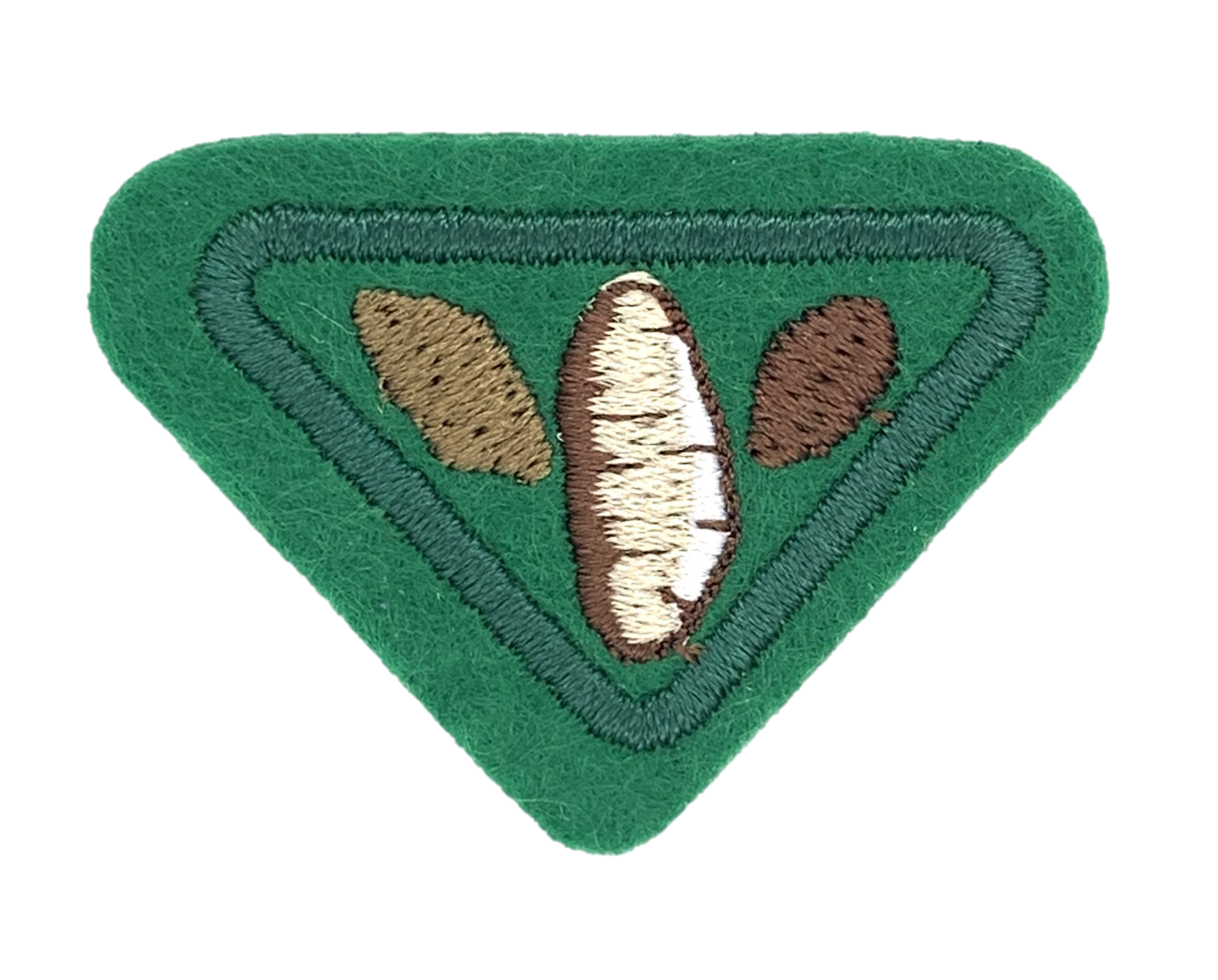 Genesis 1:29-30

29 Then God said, “I give you every seed-bearing plant on the face of the whole earth and every tree that has fruit with seed in it. They will be yours for food.
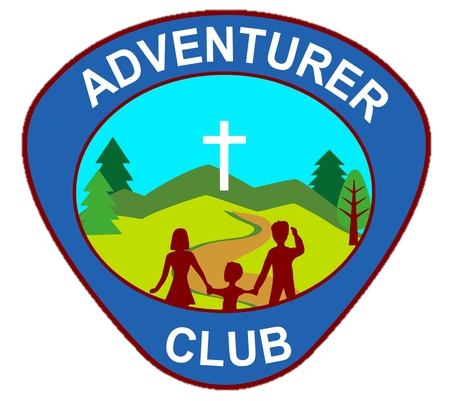 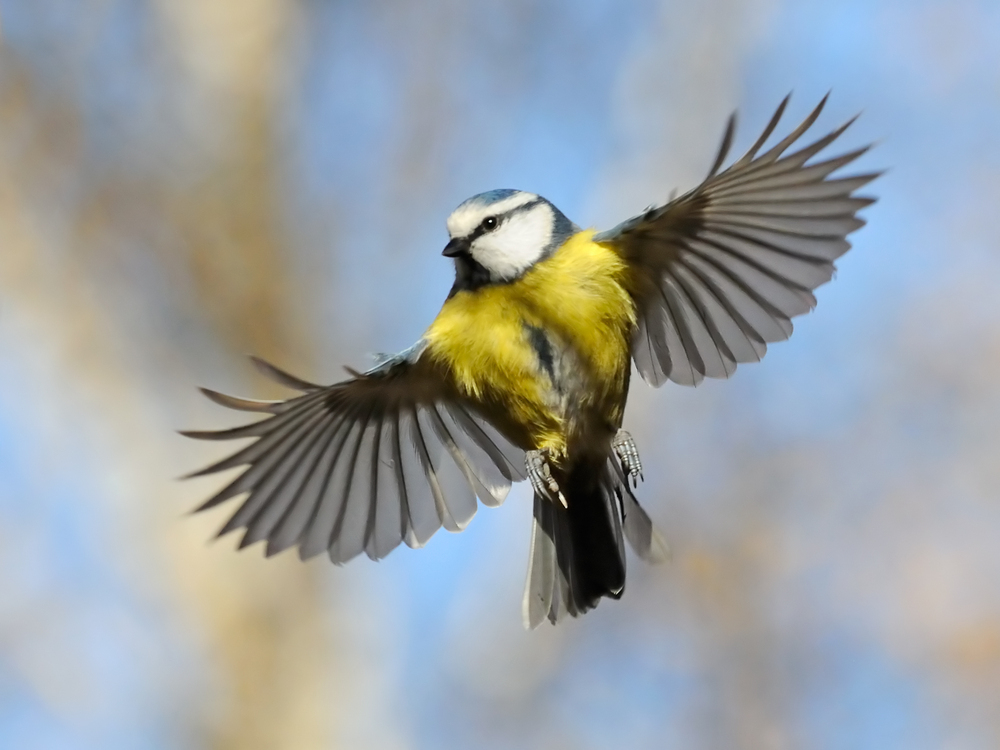 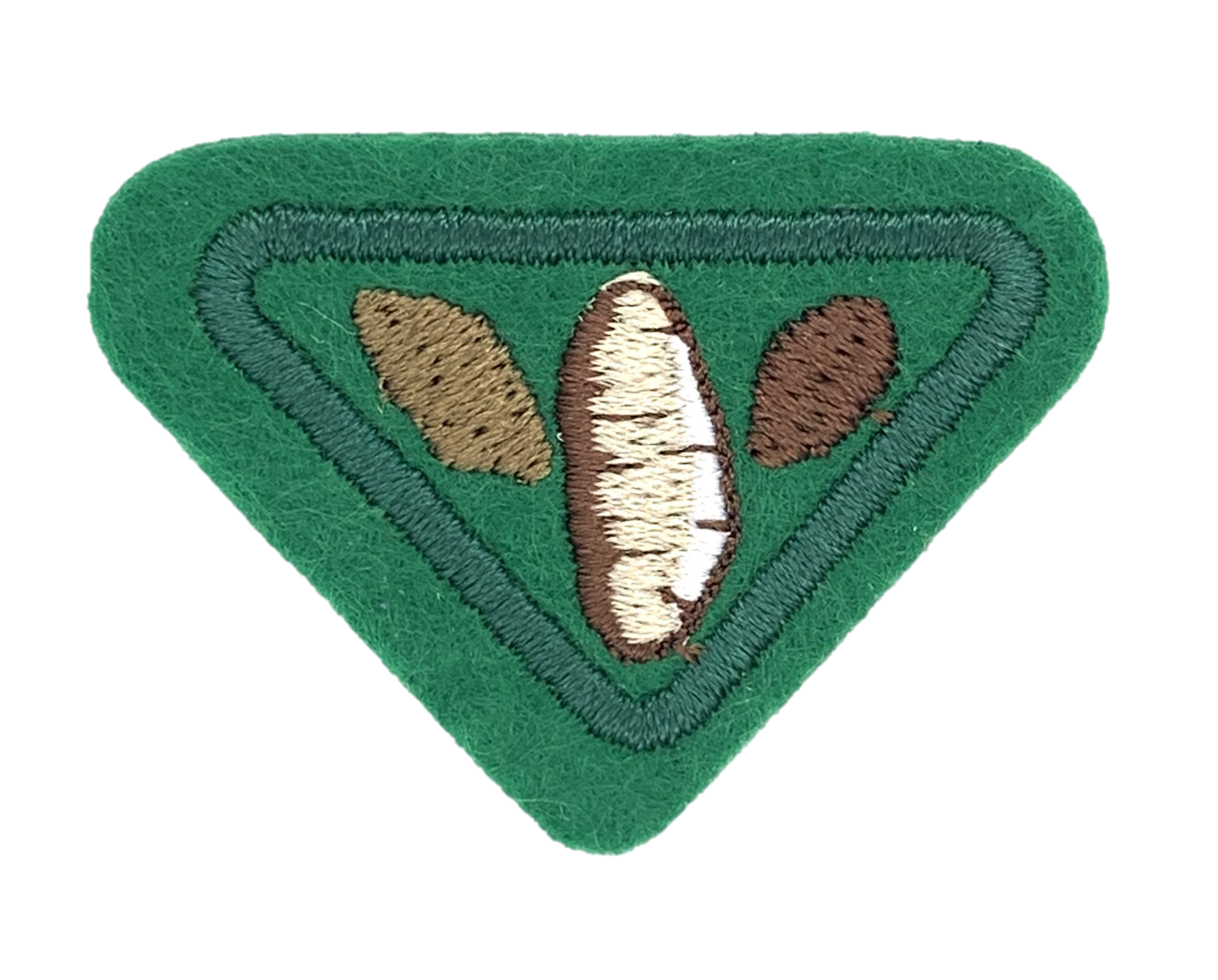 Genesis 1:29-30

30 And to all the beasts of the earth and all the birds in the sky and all the creatures that move along the ground—everything that has the breath of life in it—I give every green plant for food.” And it was so.
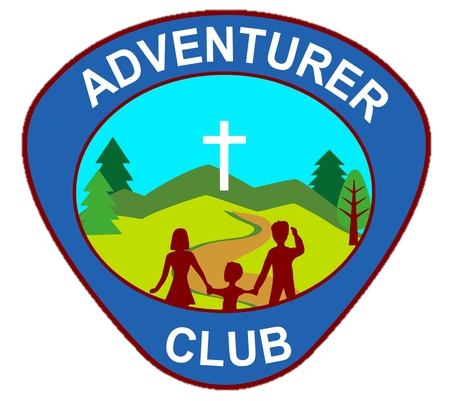 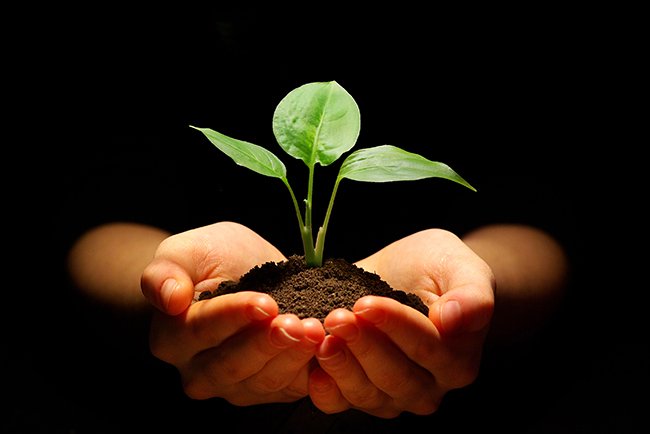 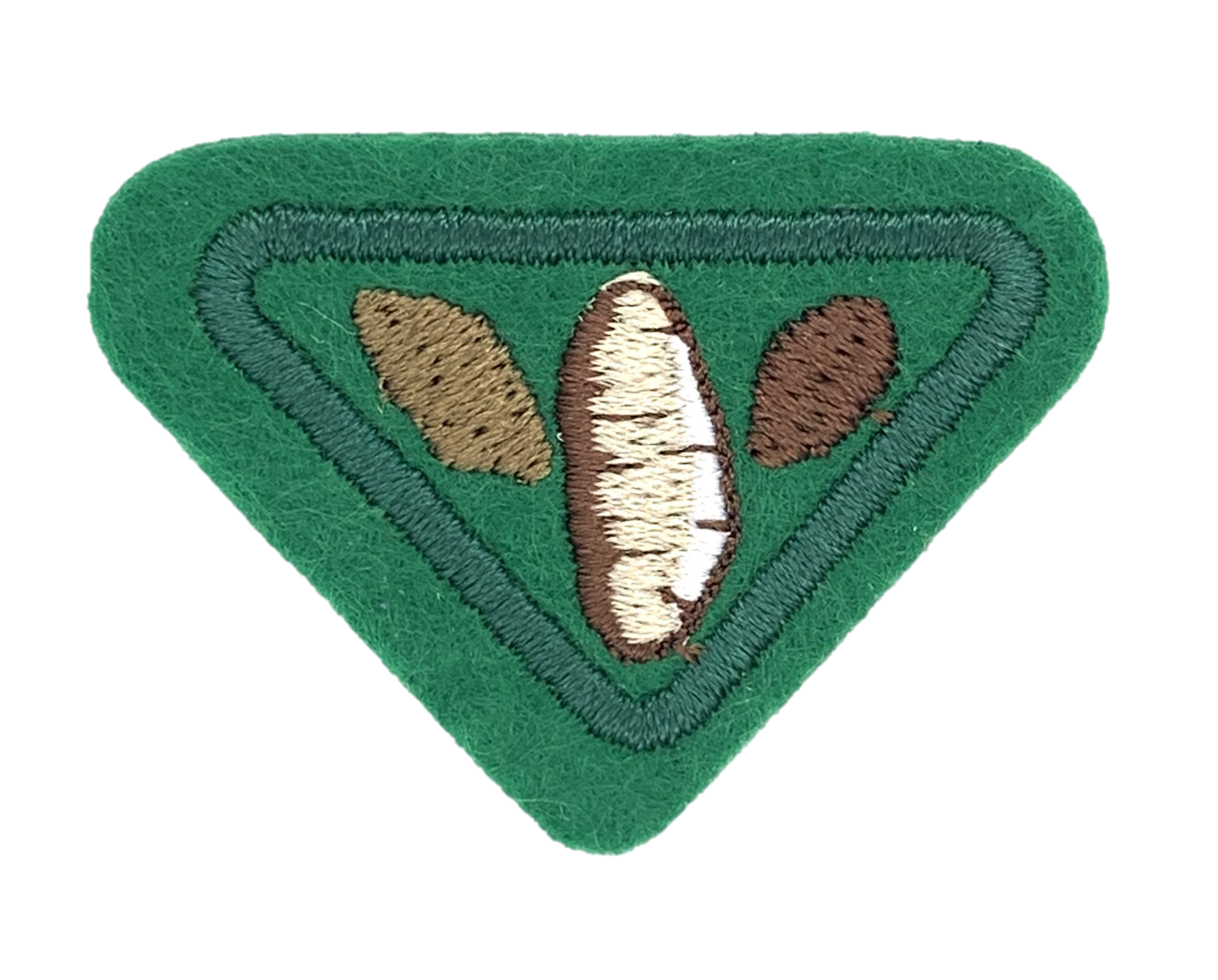 Ecclesiastes 3:2

a time to be born and a time to die,
a time to plant and a time to uproot,
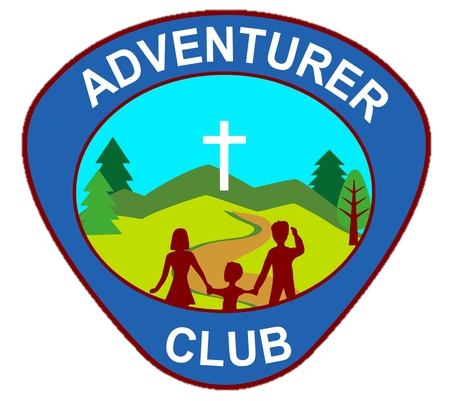 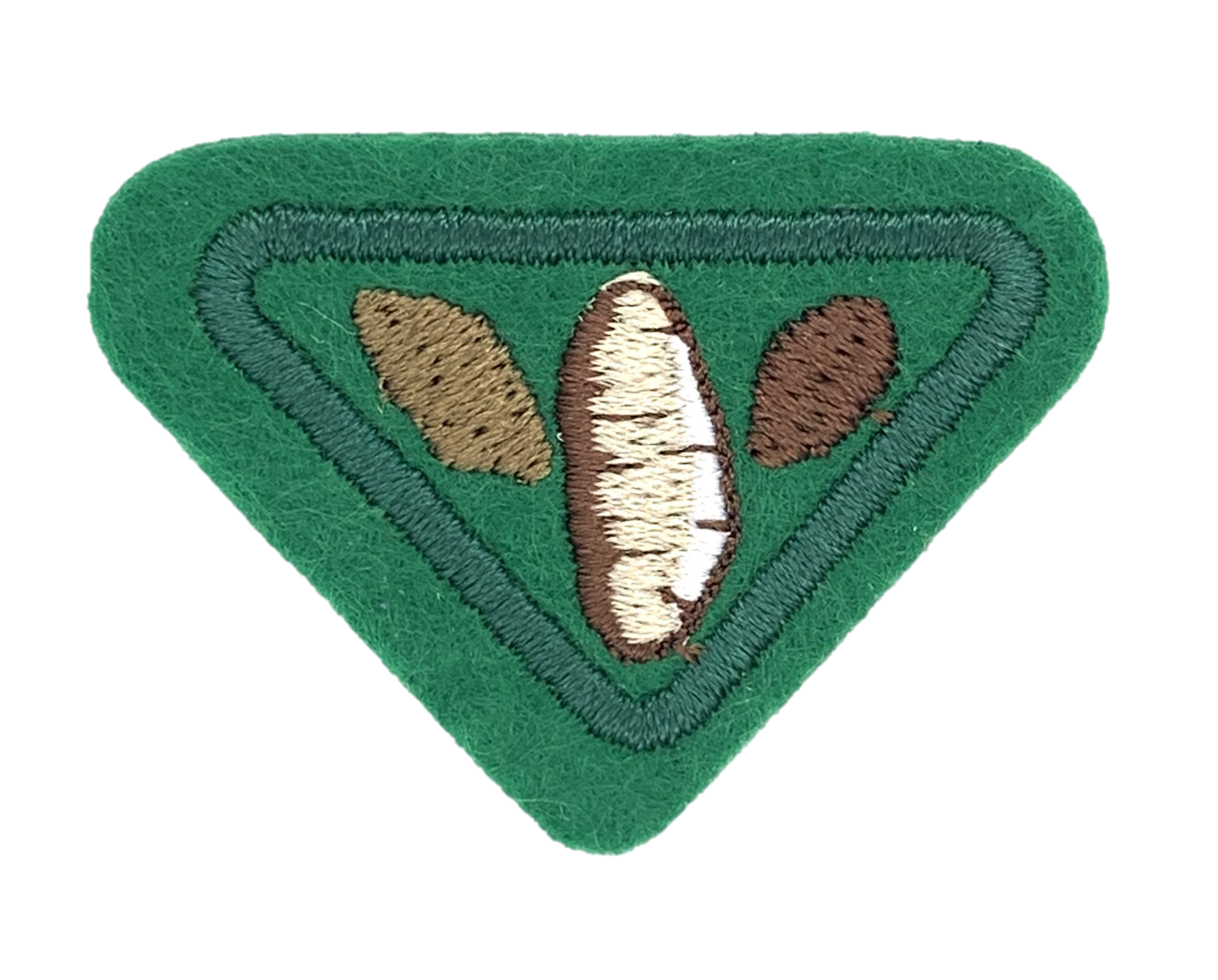 2. What are the nutritional benefits of potatoes?
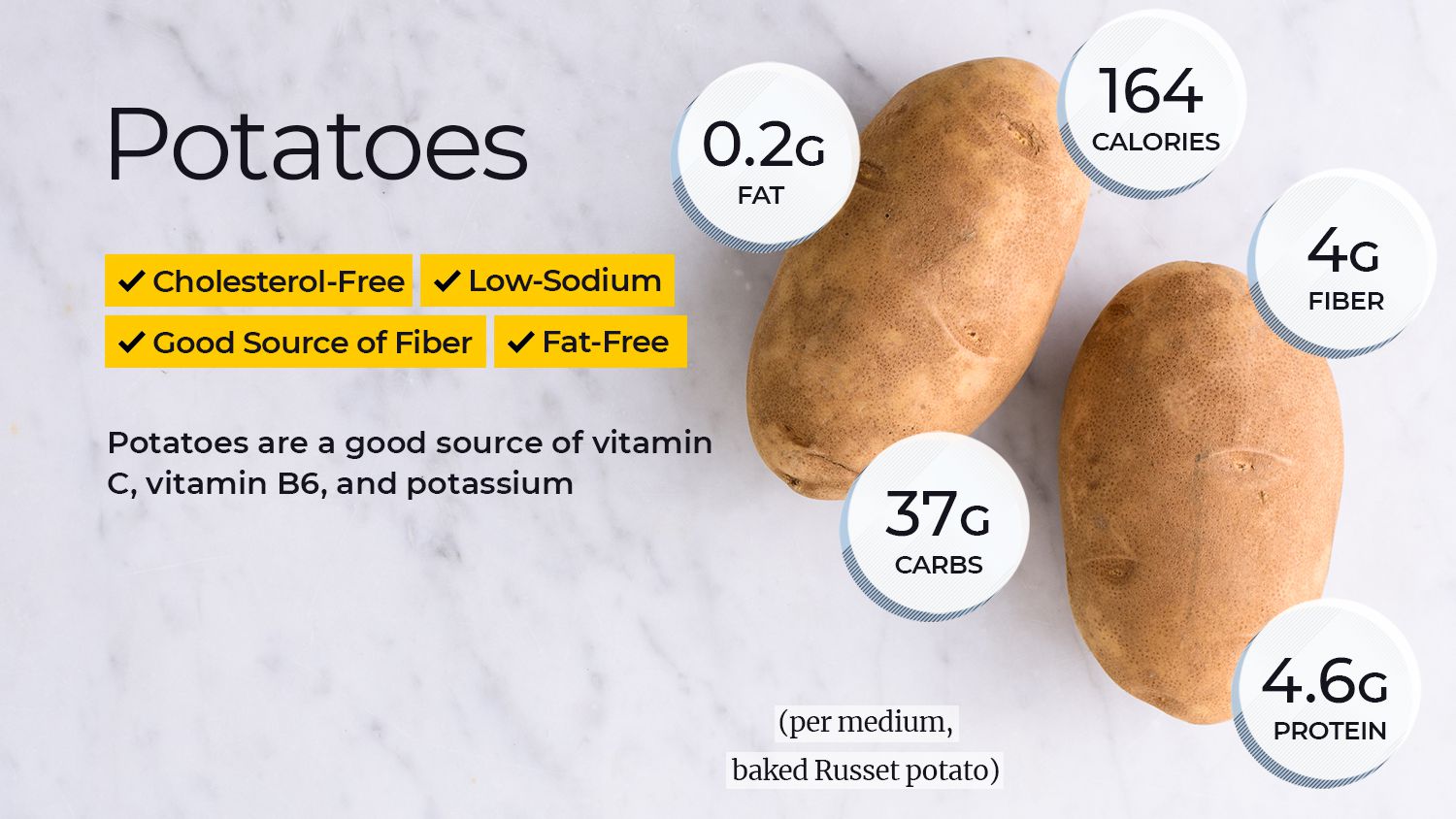 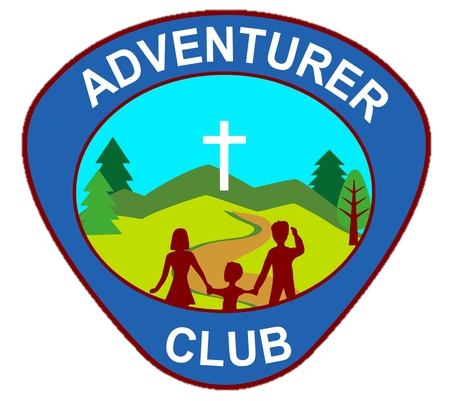 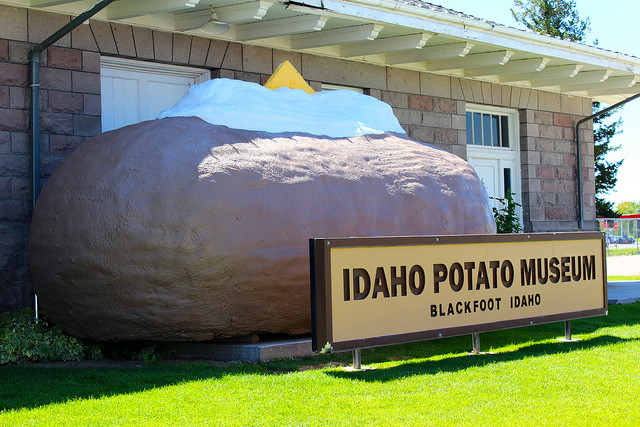 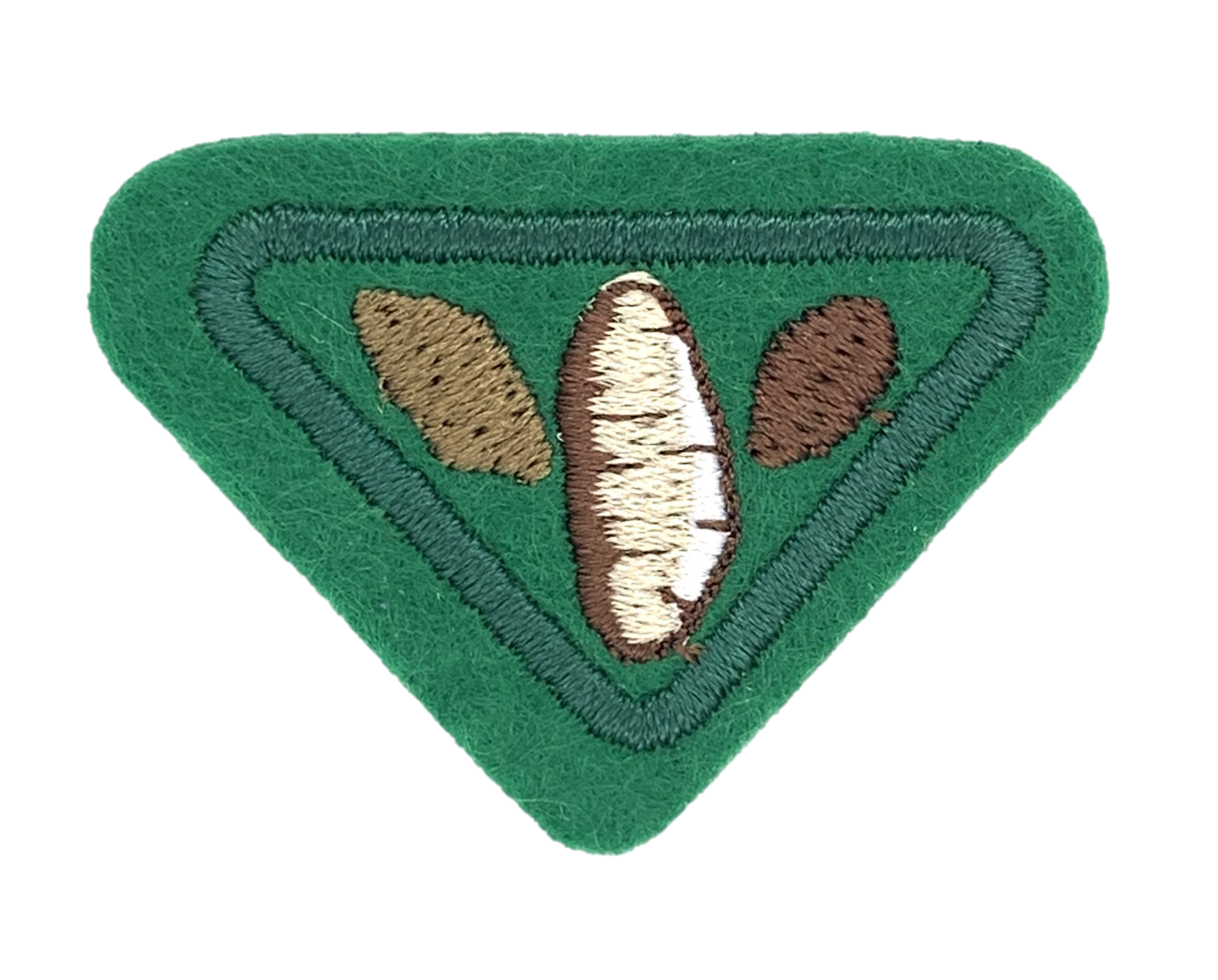 3. The potato is the official food or vegetable of which US states?
Idaho 
State Food: Potatoes
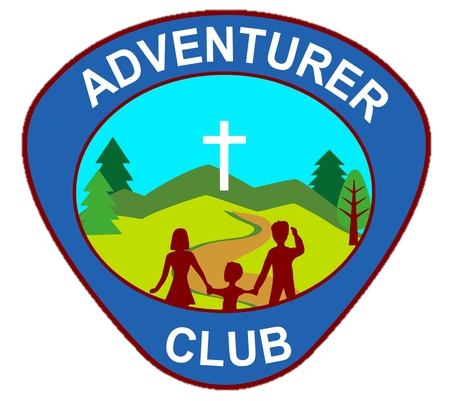 [Speaker Notes: Potatoes are originally found in South America (Peru and Bolivia)
Arrived in Spain around 1570]
Idaho: 
Potatoes
New Hampshire:White Potato
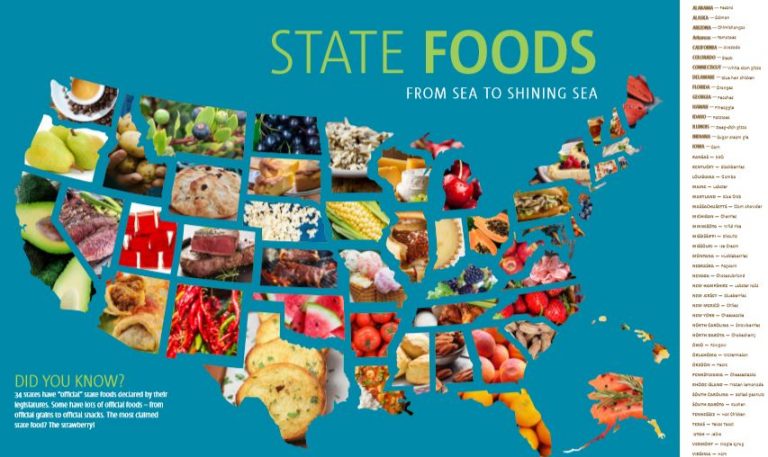 North Carolina: Sweet Potato
Louisiana:
Sweet Potato
[Speaker Notes: Official vegetable of ….]
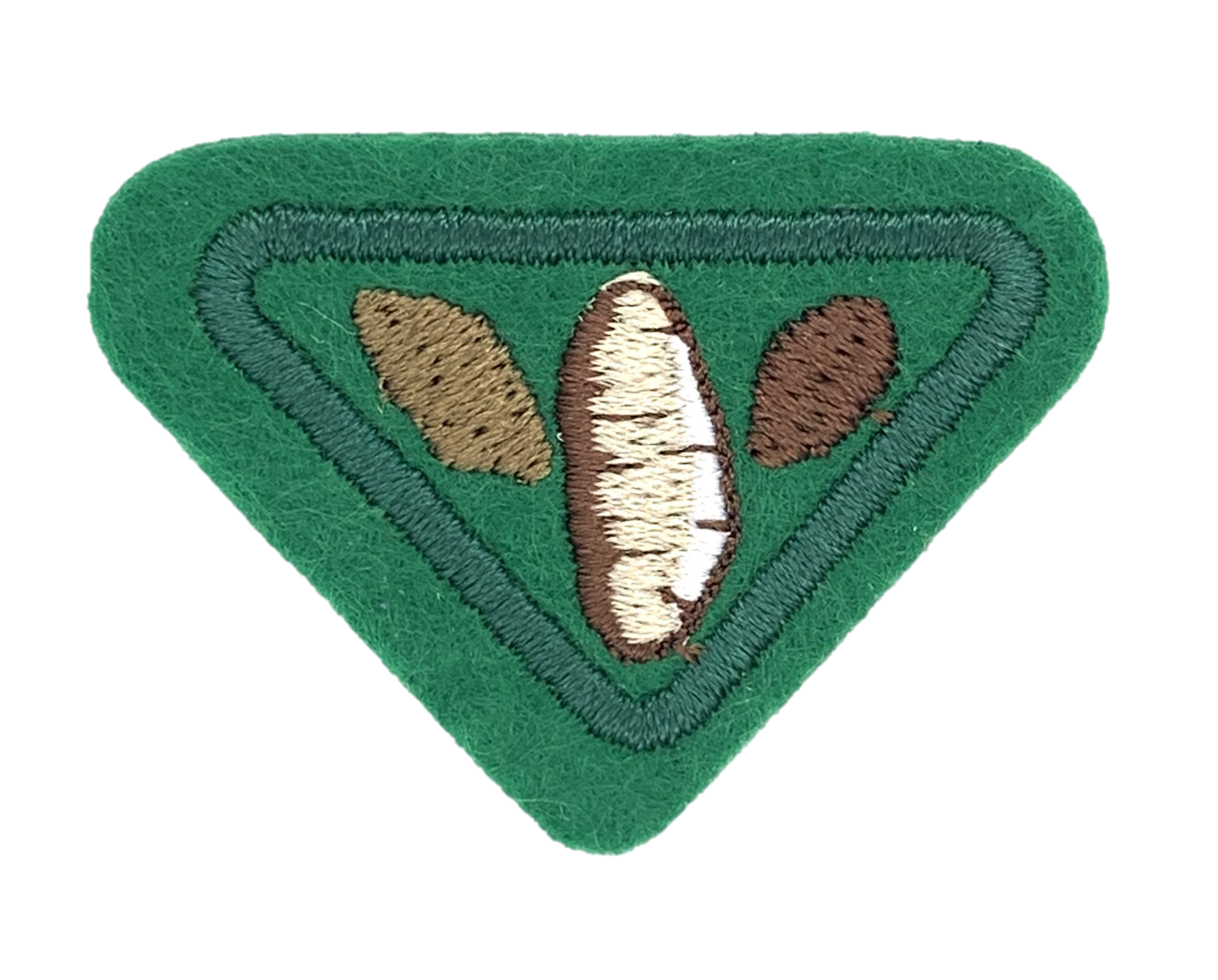 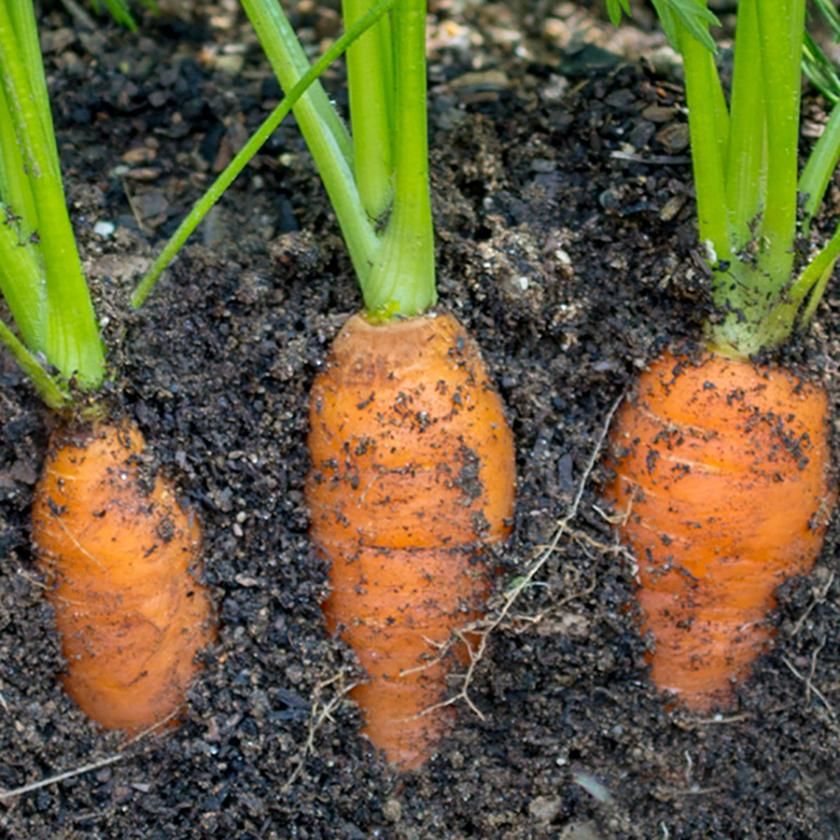 4. How do potatoes grow?
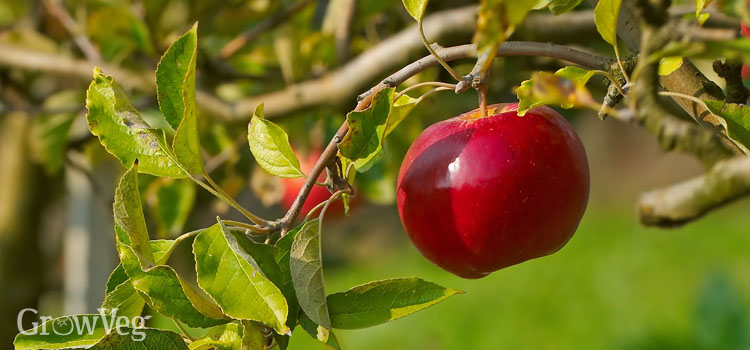 Underground?
On a tree?
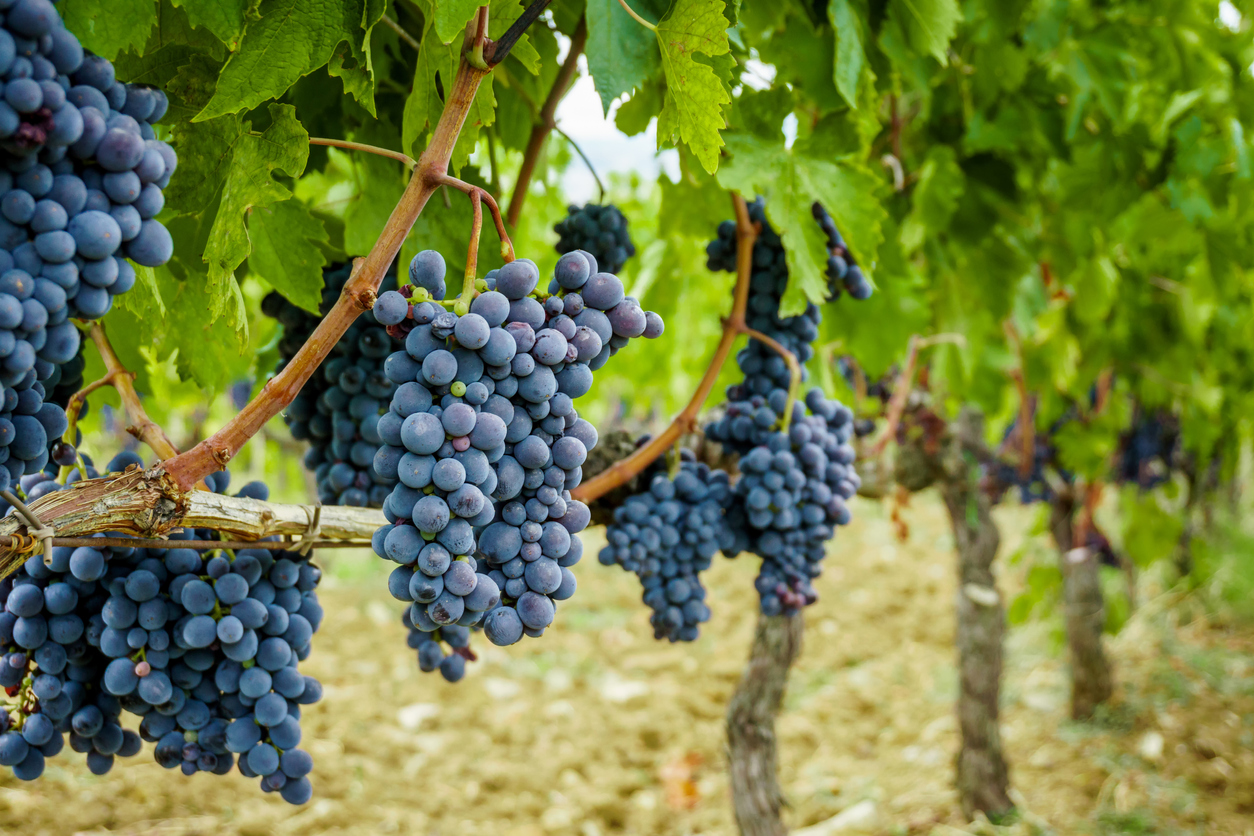 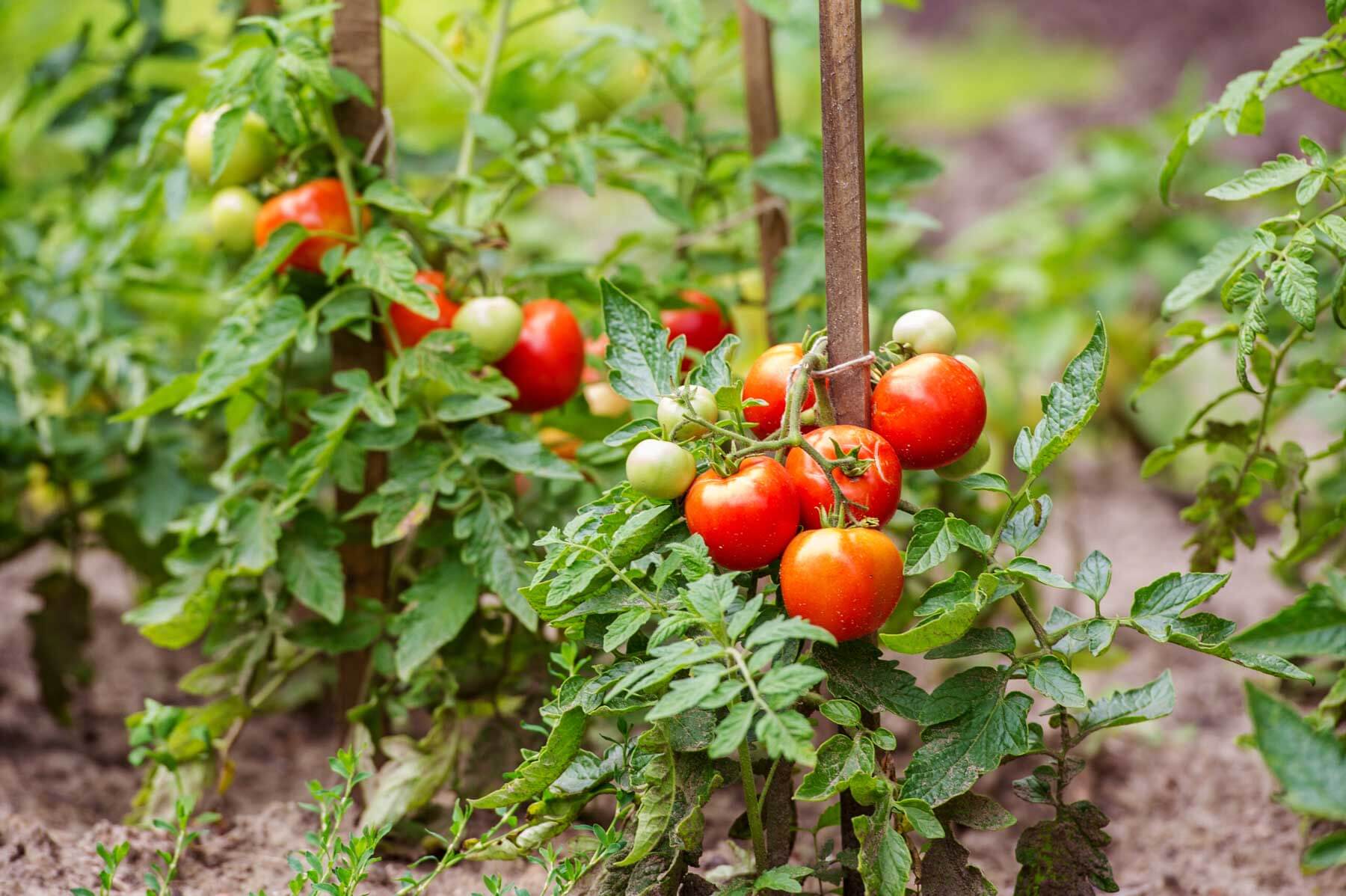 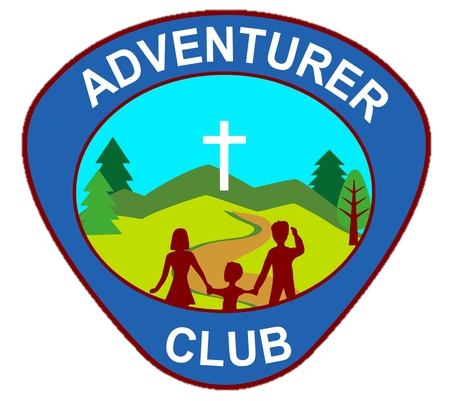 On a vine?
On a plant?
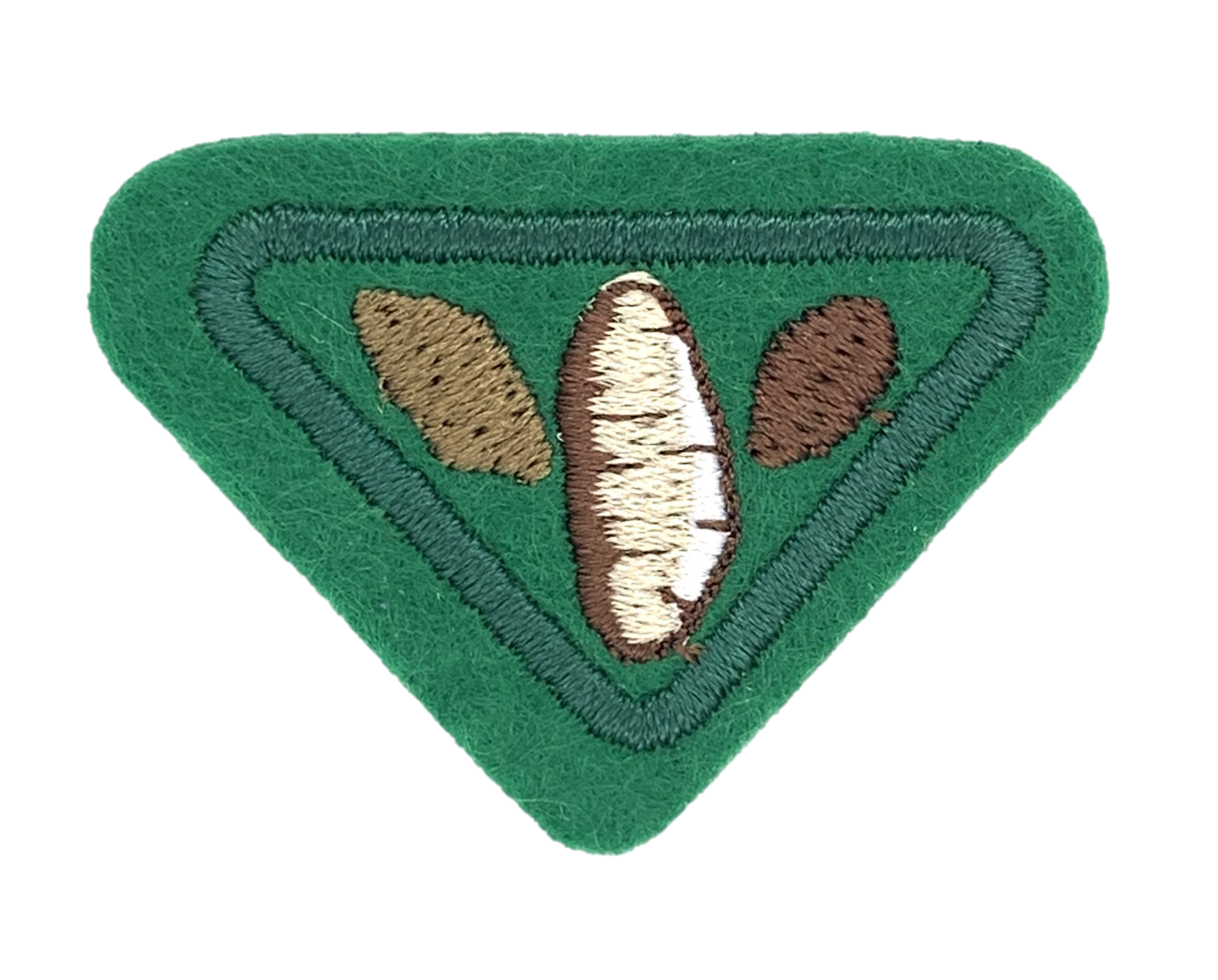 4. How do potatoes grow?
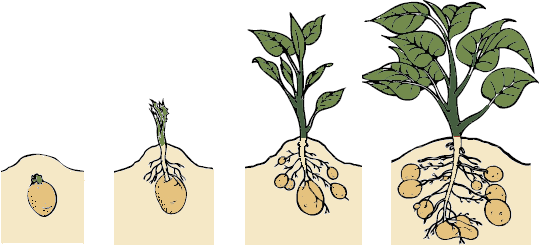 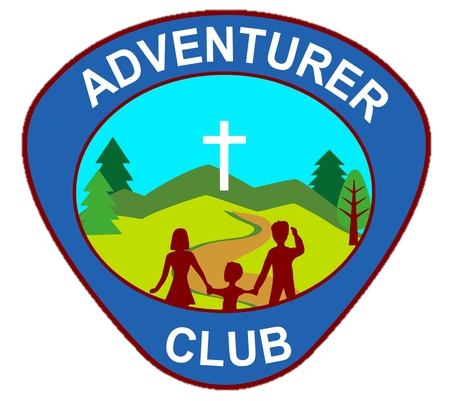 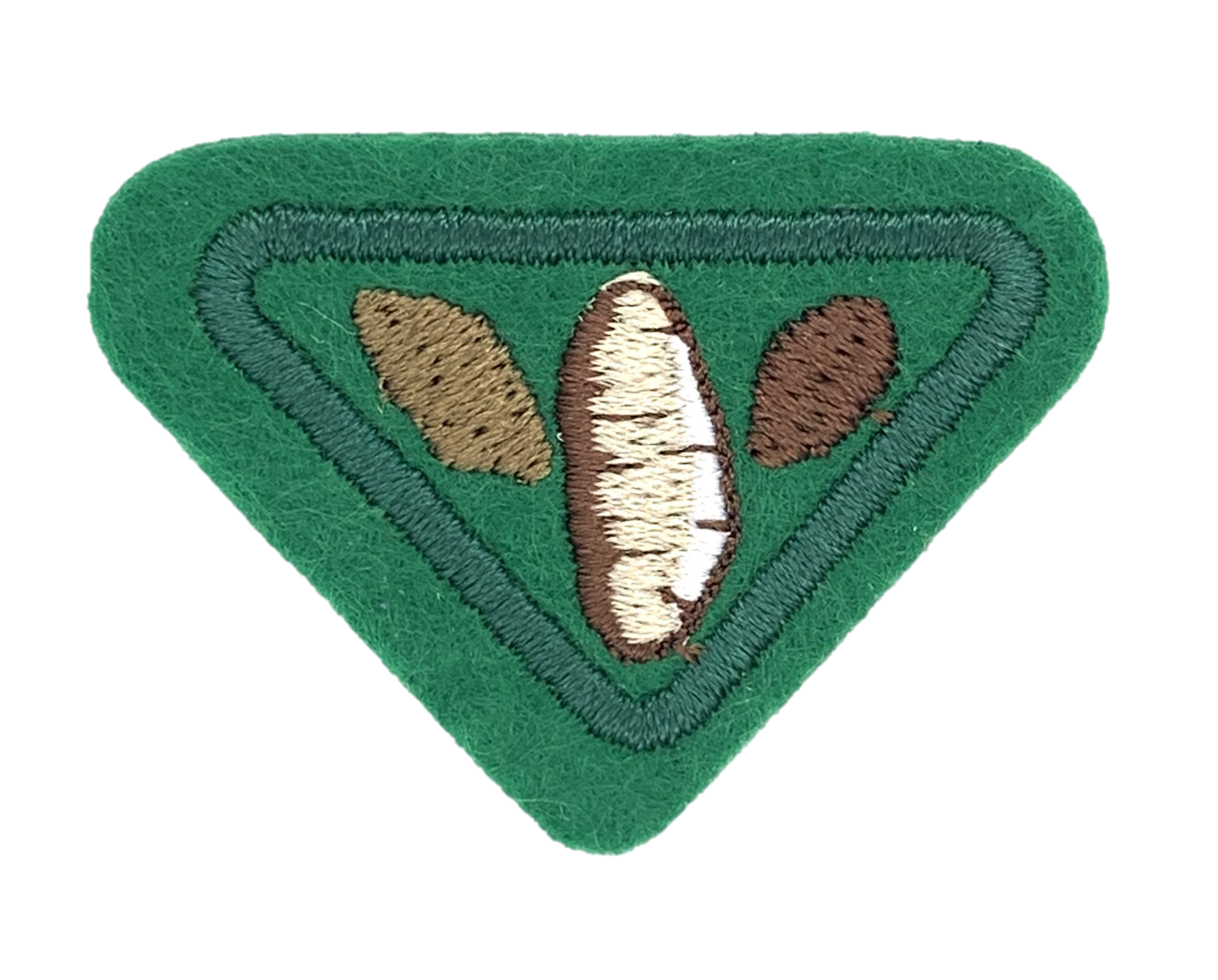 4. What are the best growing conditions?
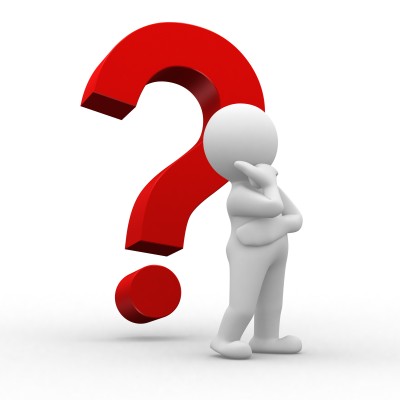 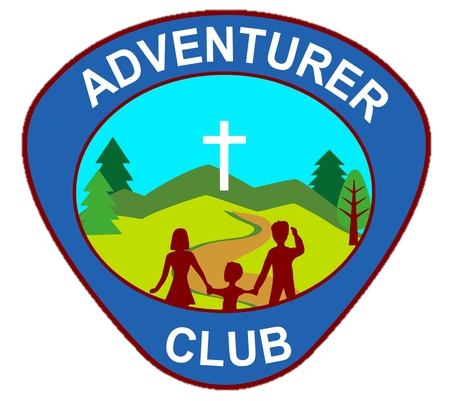 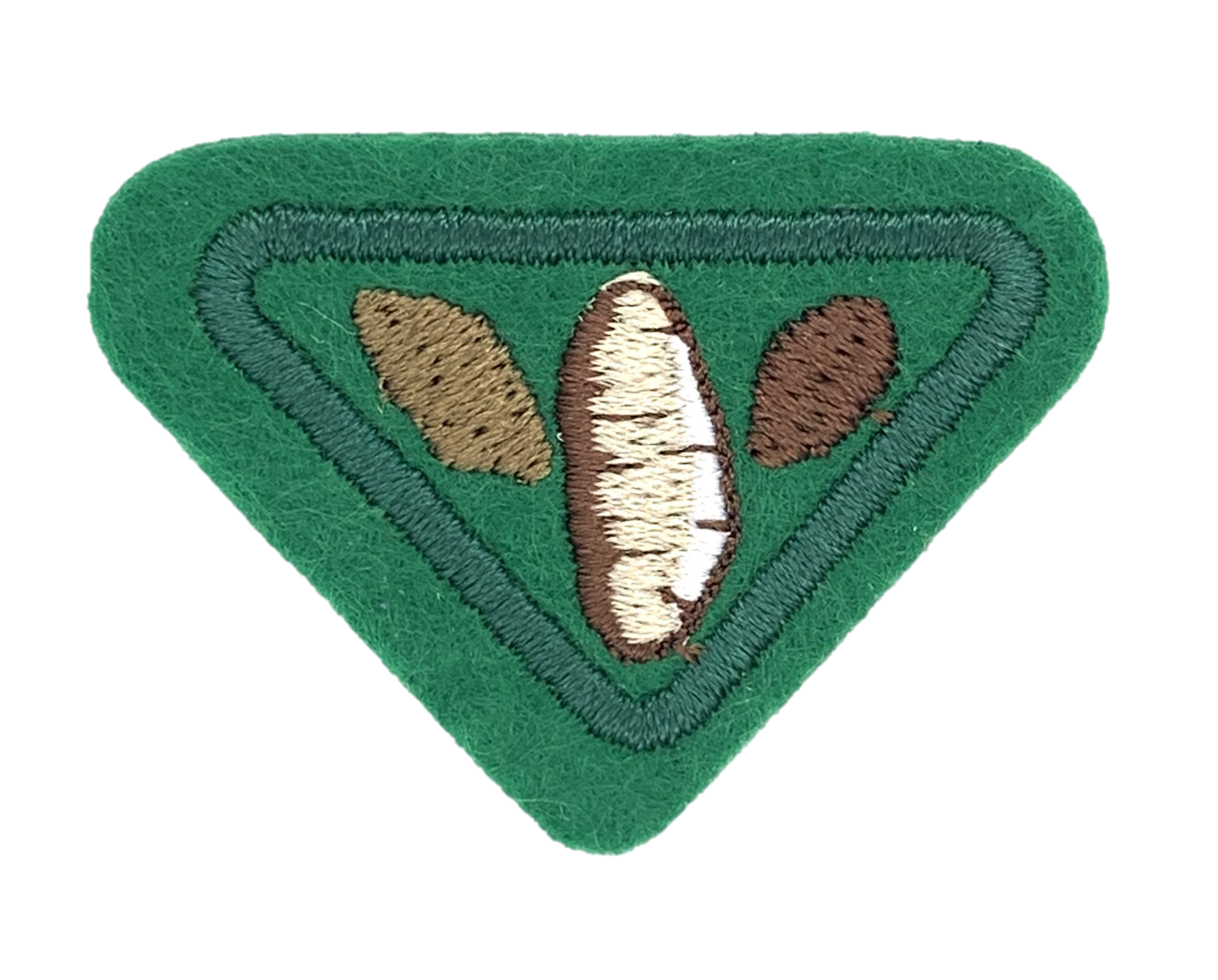 4. What are the best growing conditions?
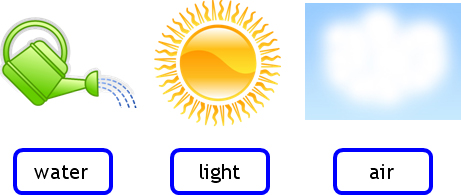 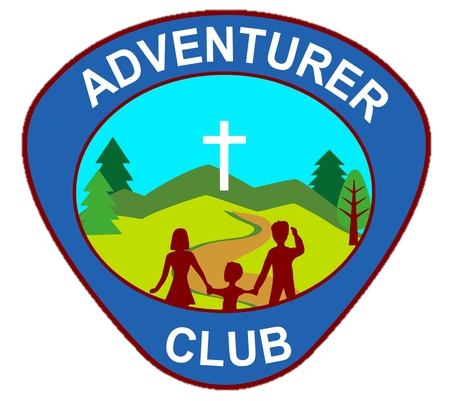 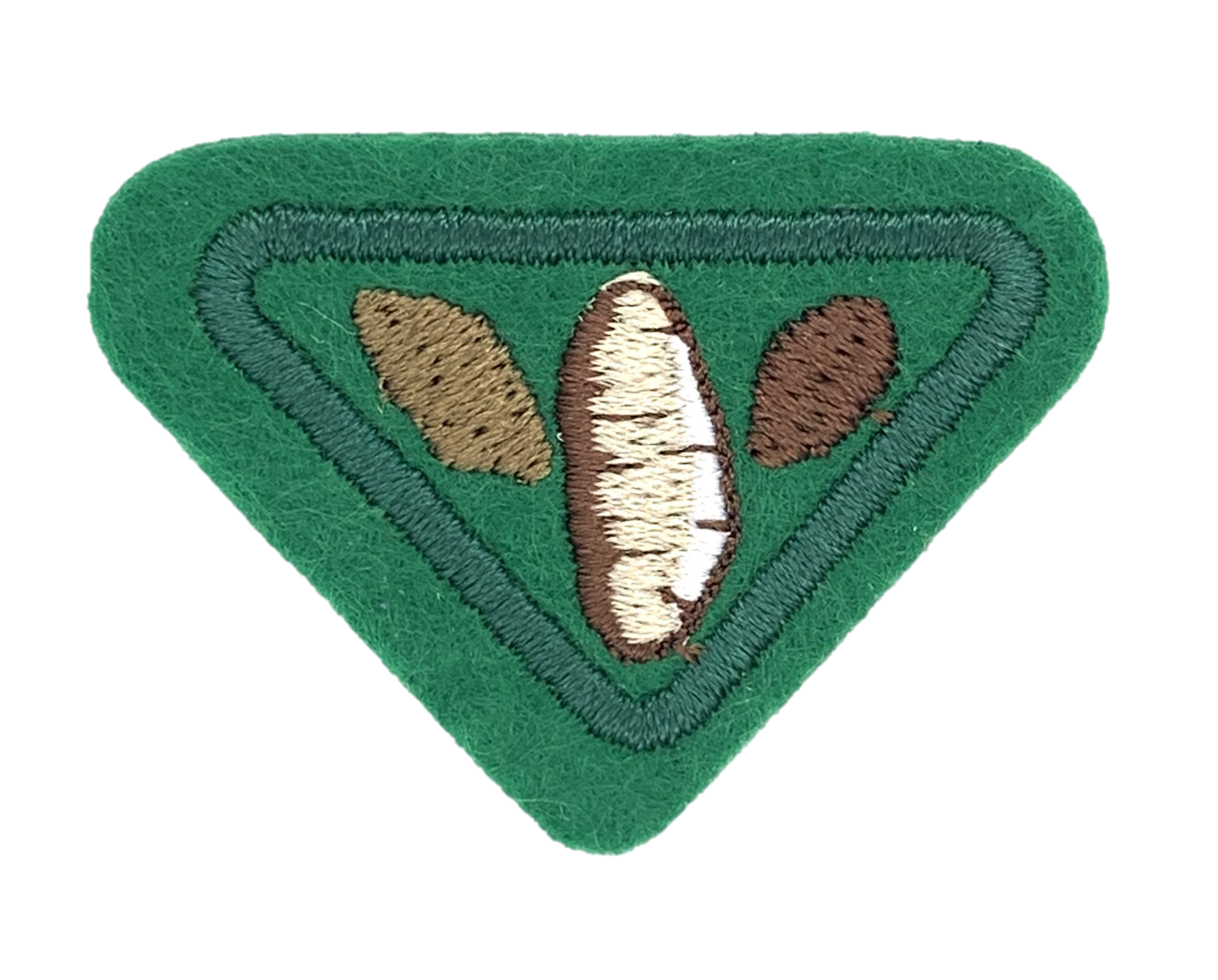 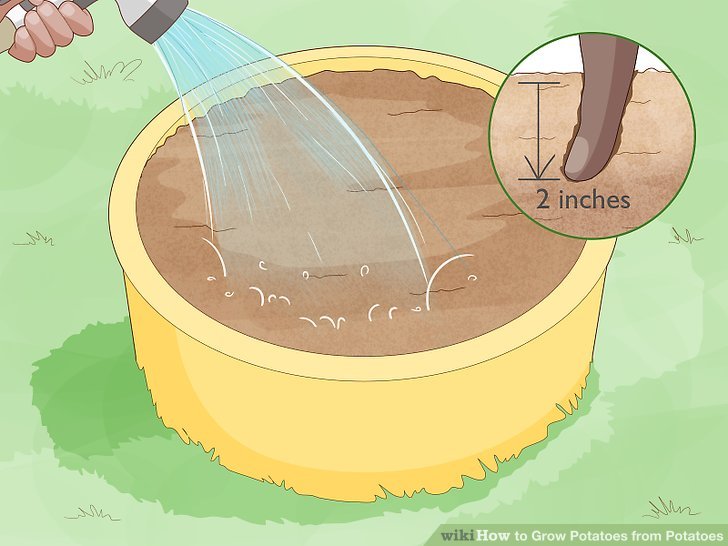 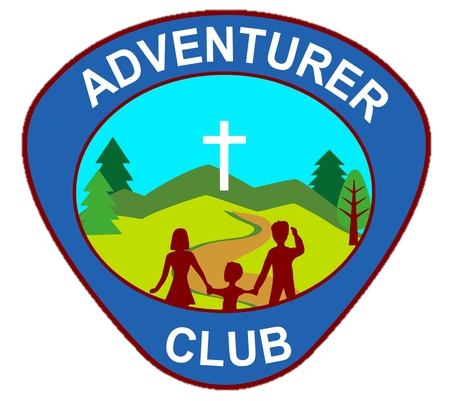 [Speaker Notes: Water your potatoes whenever the top 2 inches (5.1 cm) of soil become dry. The dryness of the soil will depend on the weather where you live, so test if it’s time to water by sticking one finger into the top of the soil. If it feels dry, it’s time to water again. Keep going until water begins to drain from the bottom of the pot.[11]If you live in a hotter climate, your soil will get drier quicker and will need to be watered more often. Check twice a day.]
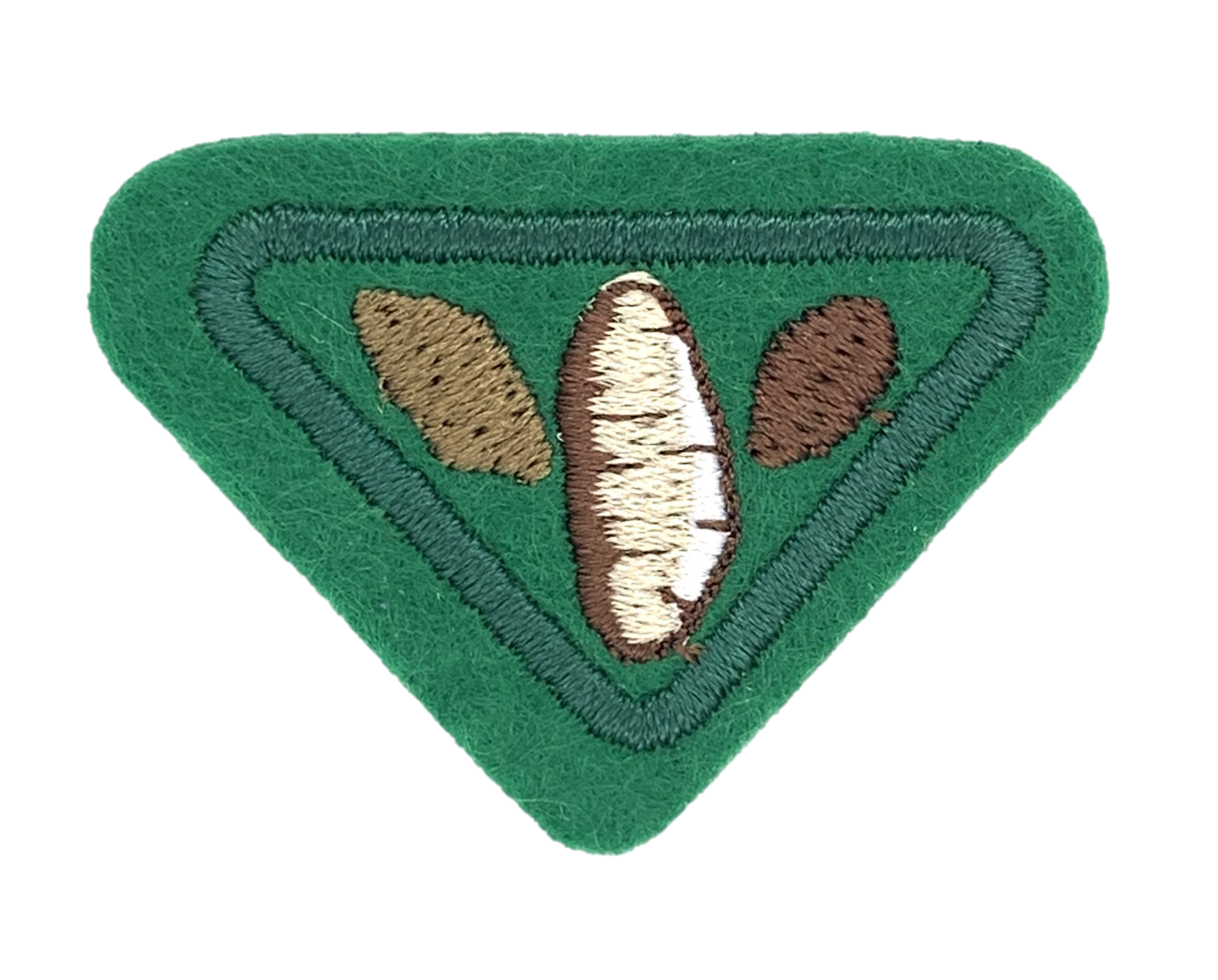 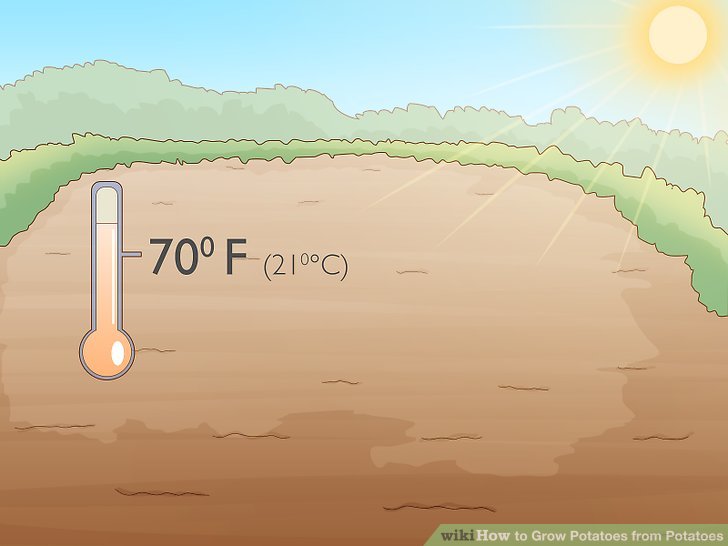 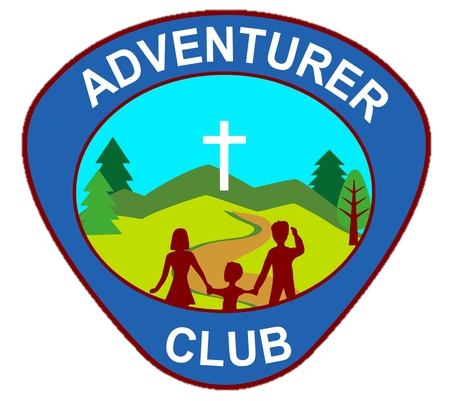 [Speaker Notes: Choose a spot where the pot will get lots of sun]
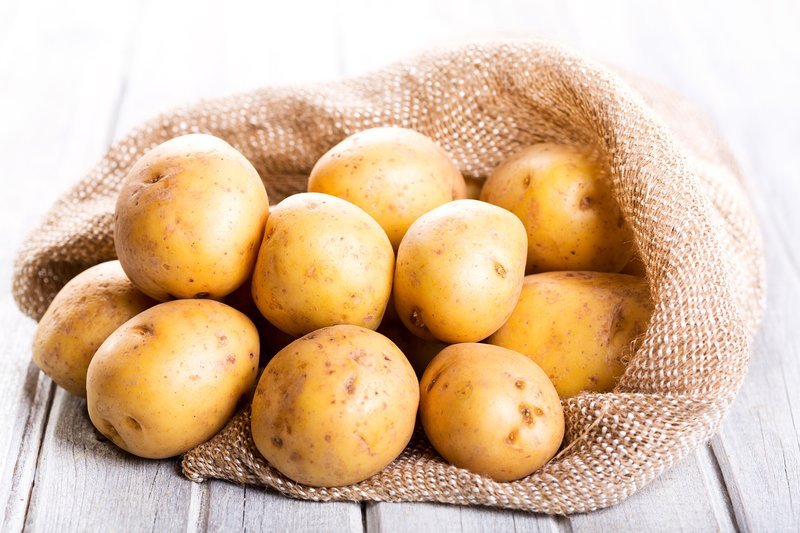 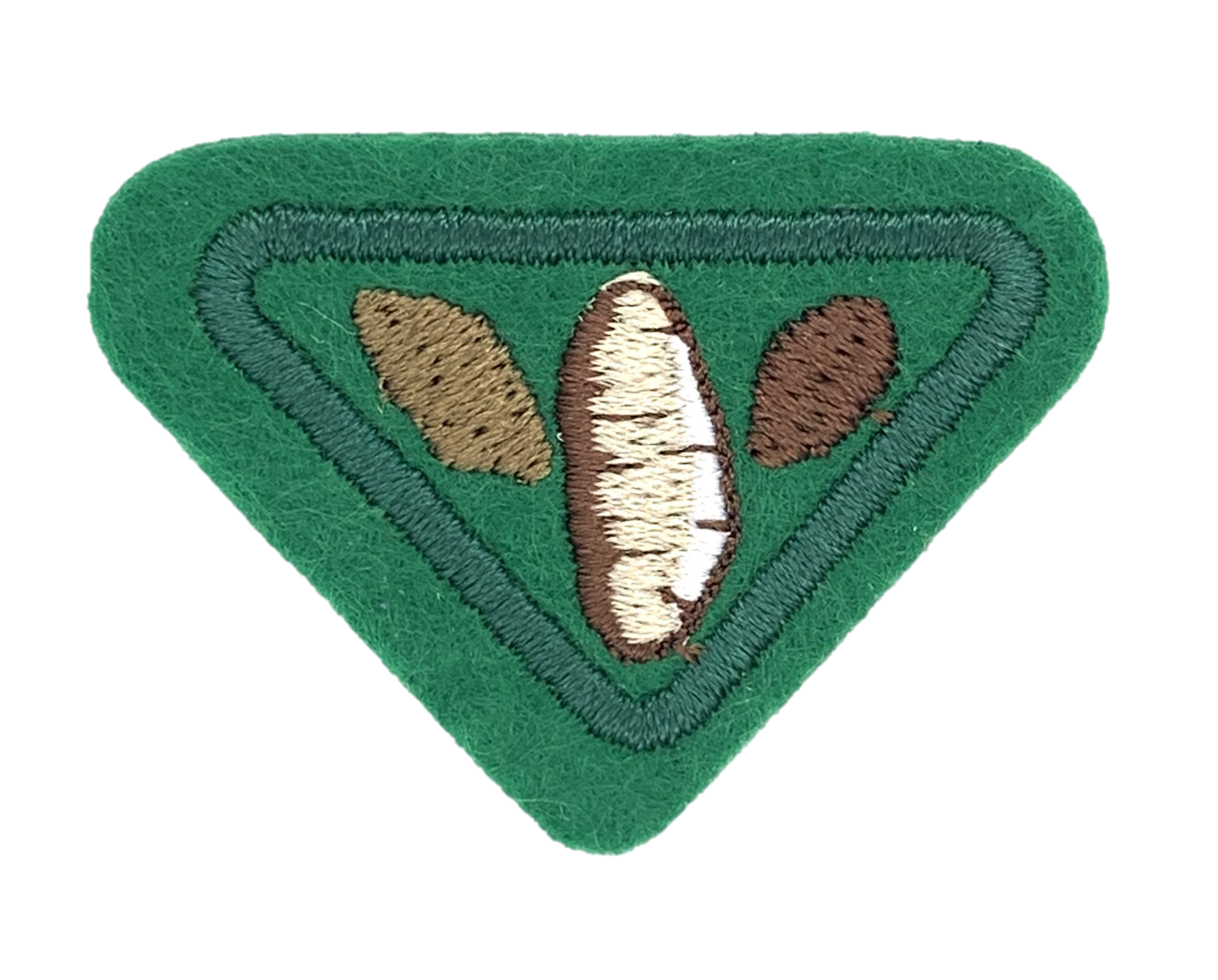 5. What are the different varieties of potatoes? Which varieties are available in your area?
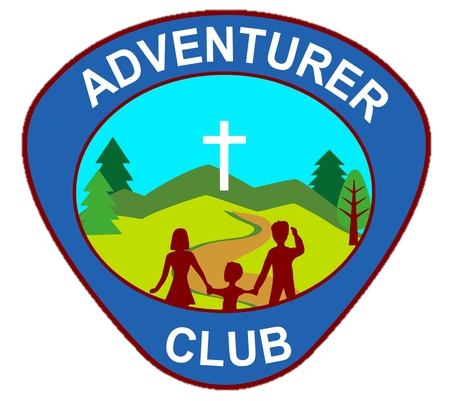 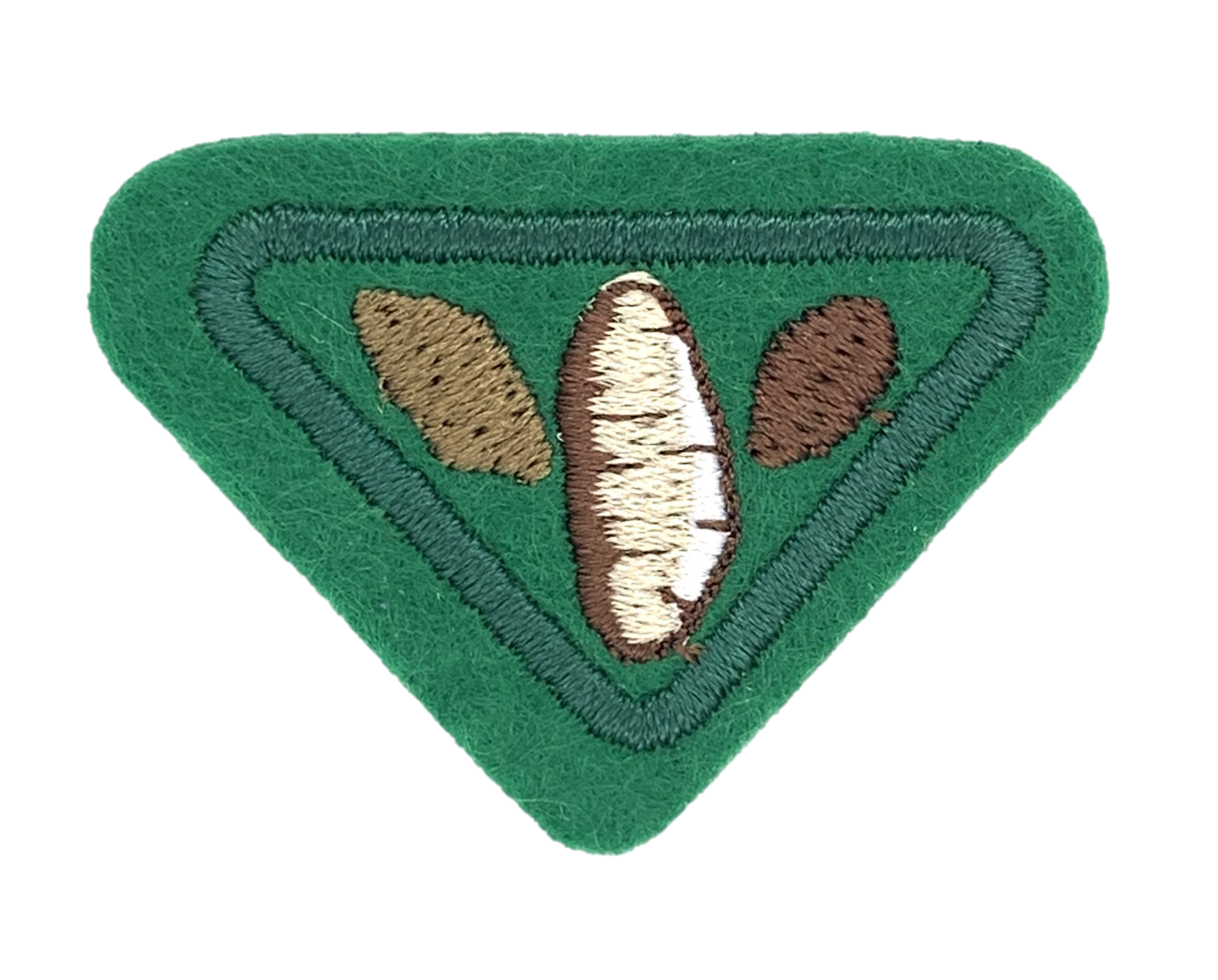 Russet PotatoThick skin with light and fluffy center
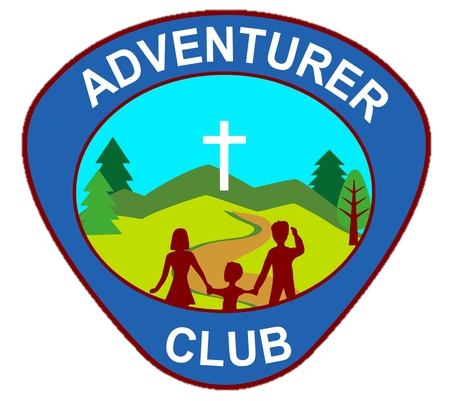 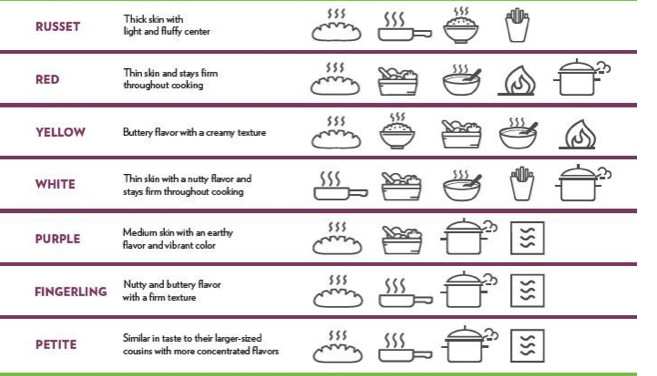 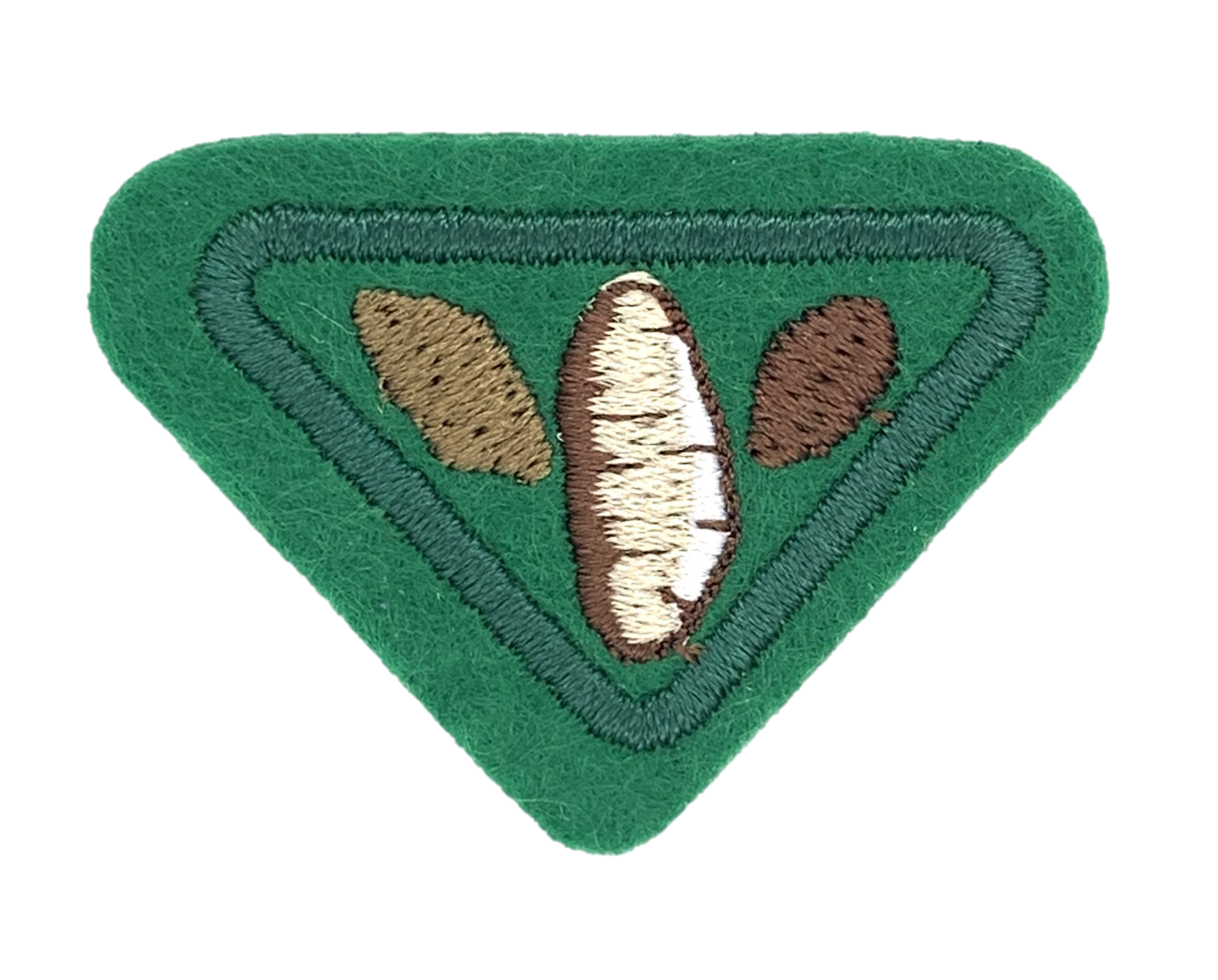 Red PotatoThin skin and stays firm throughout cooking
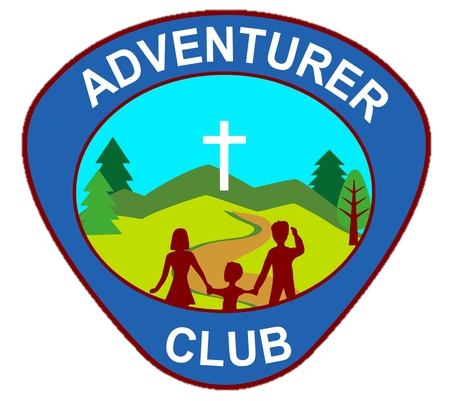 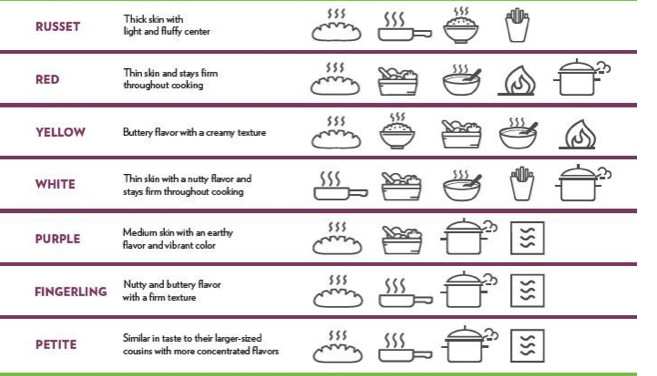 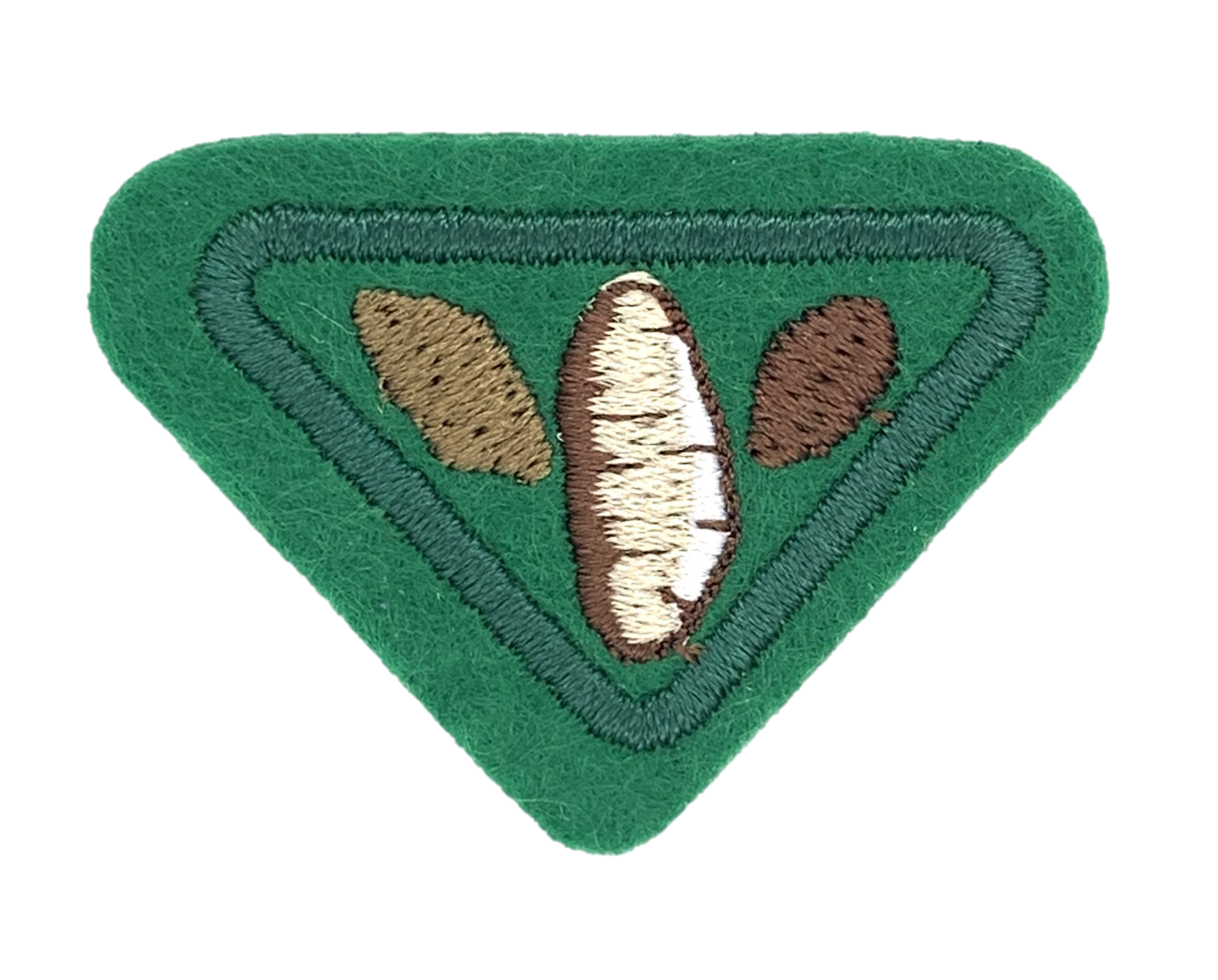 Yellow PotatoButtery flavour with a creamy texture
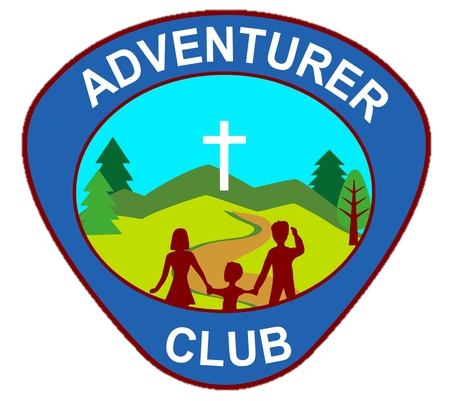 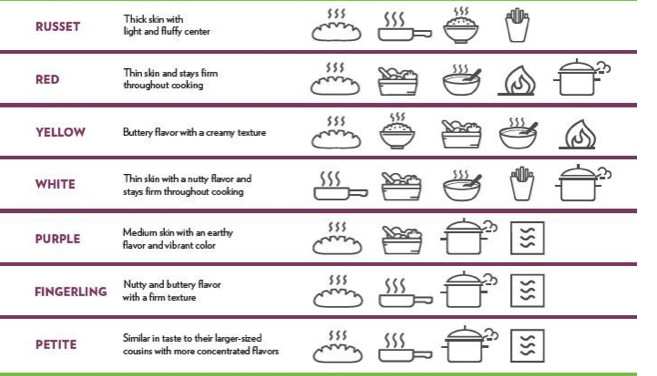 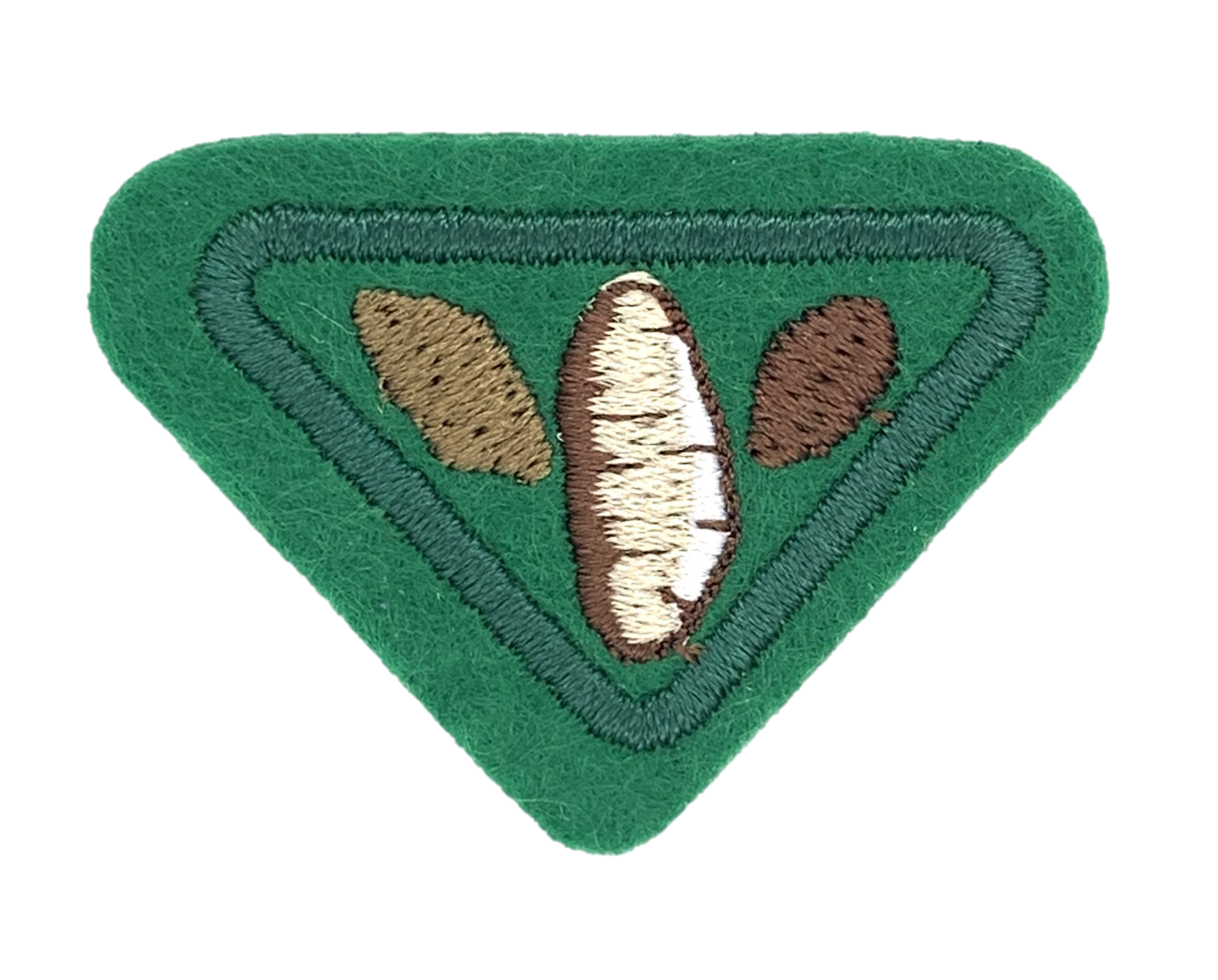 Purple PotatoMedium skin with an earthy flavour and vibrant colour
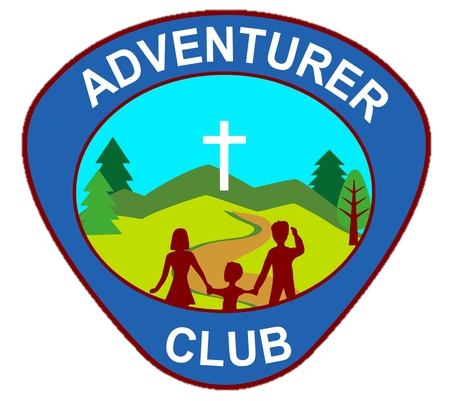 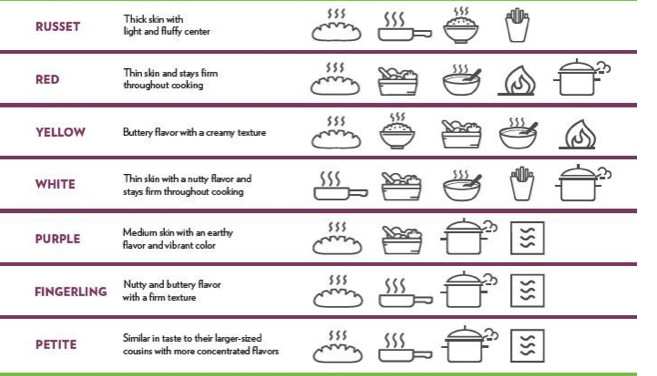 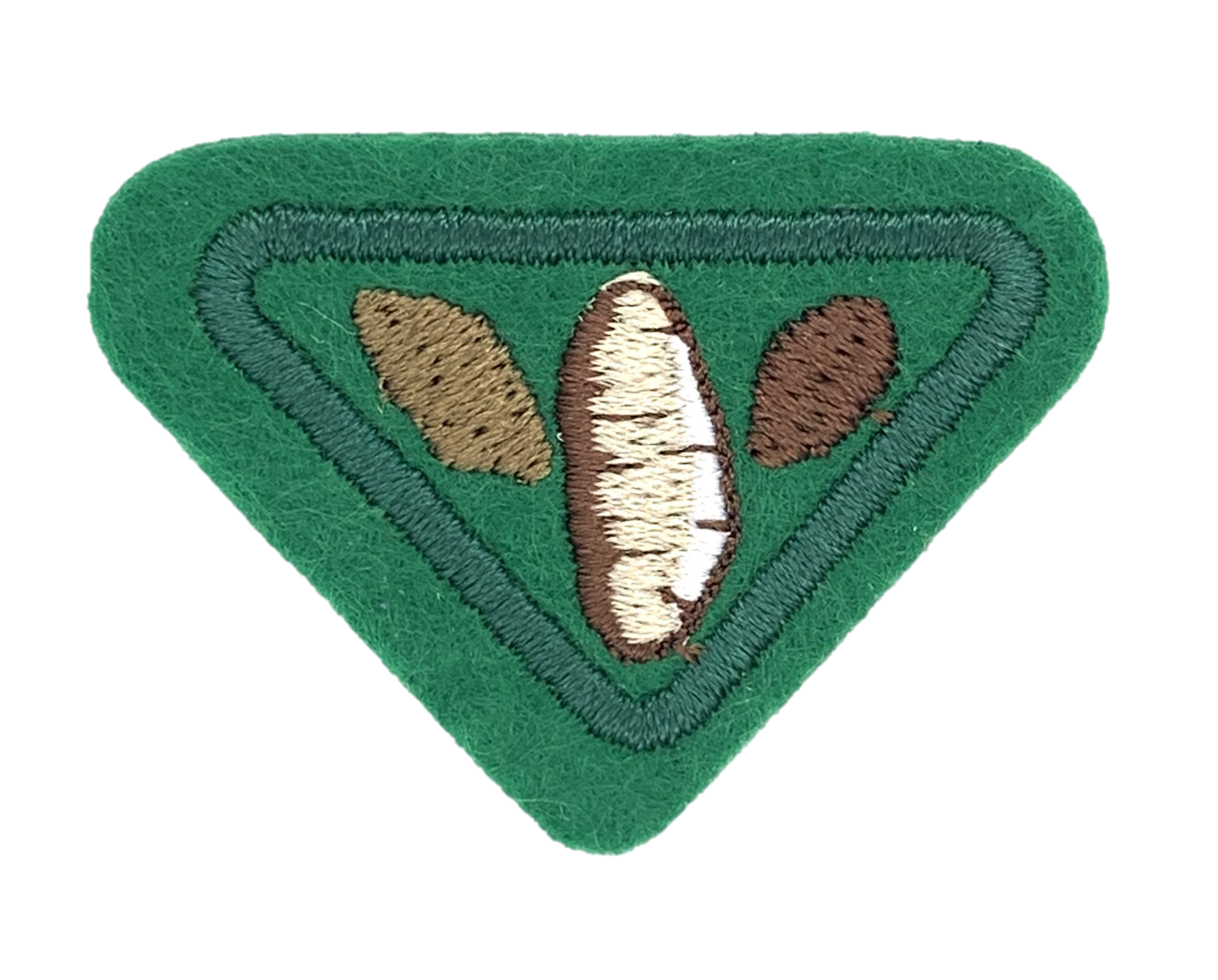 White PotatoThin skin with a nutty flavour and stays firm throughout cooking
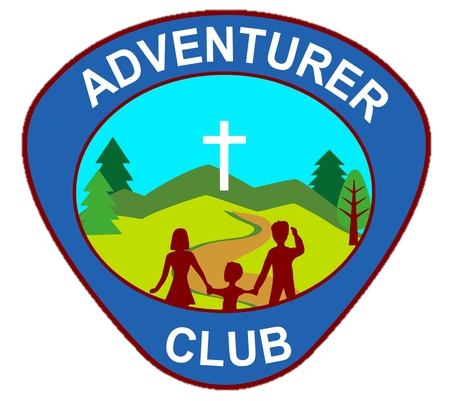 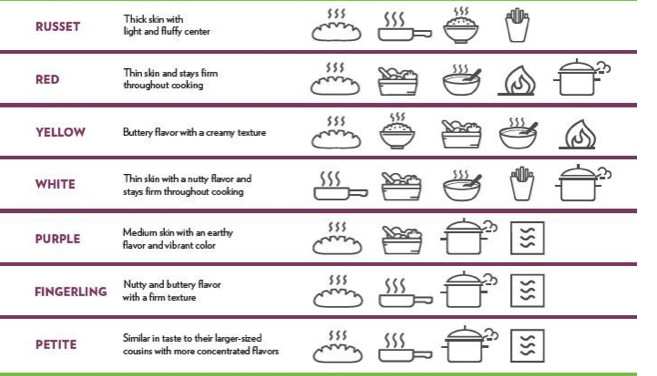 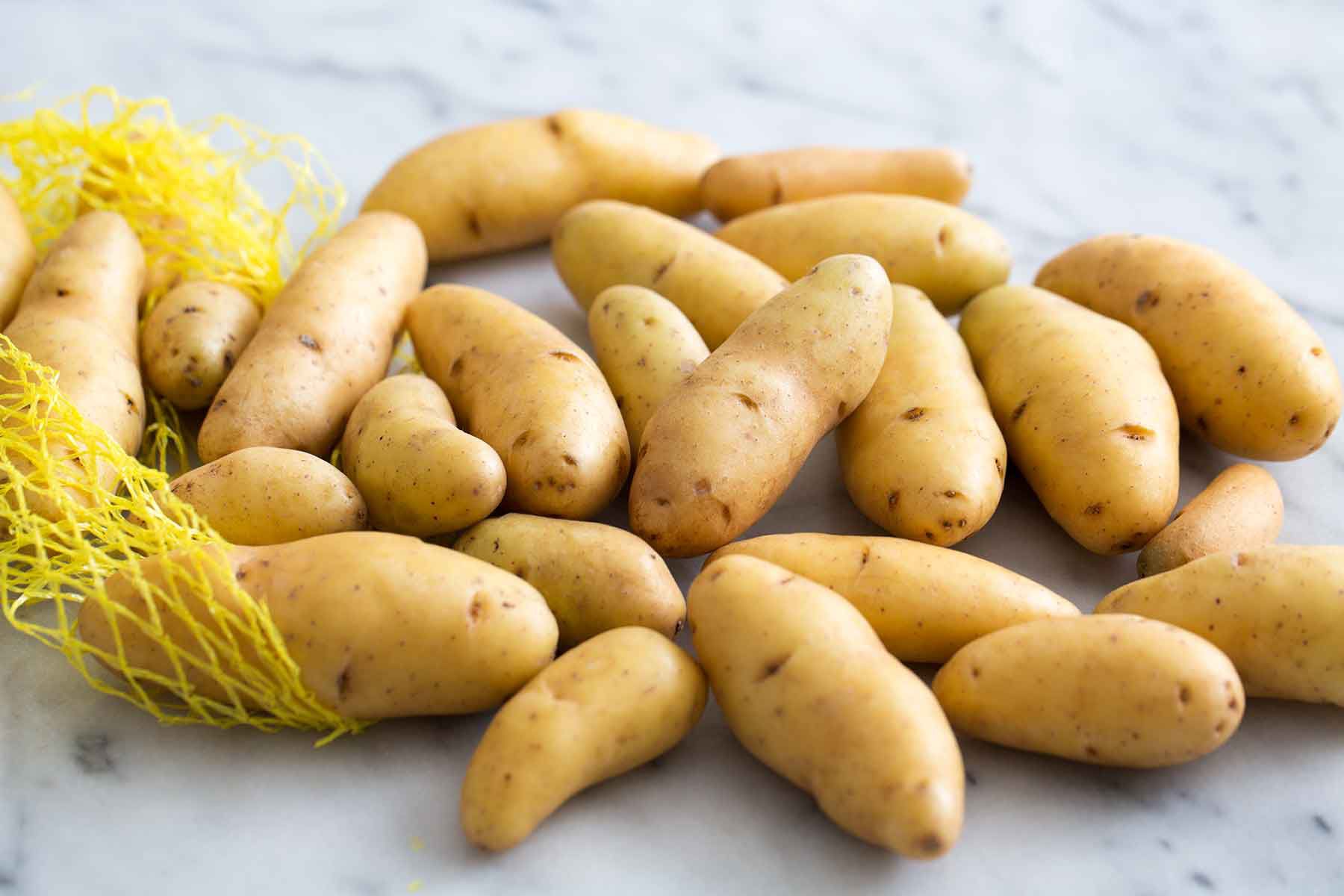 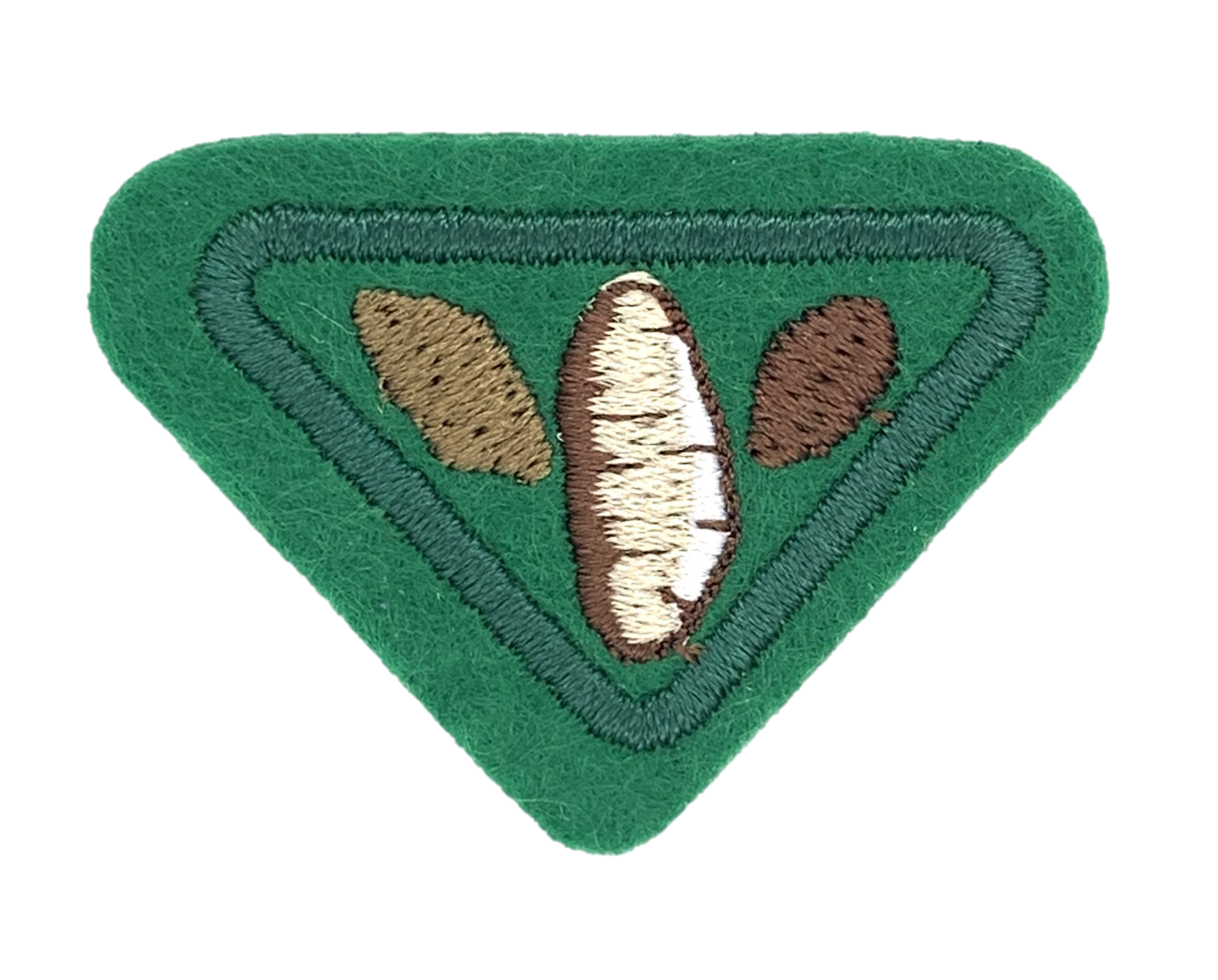 Fingerling PotatoNutty and buttery flavour with a firm texture
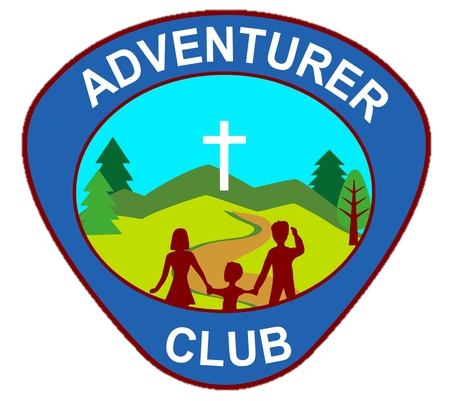 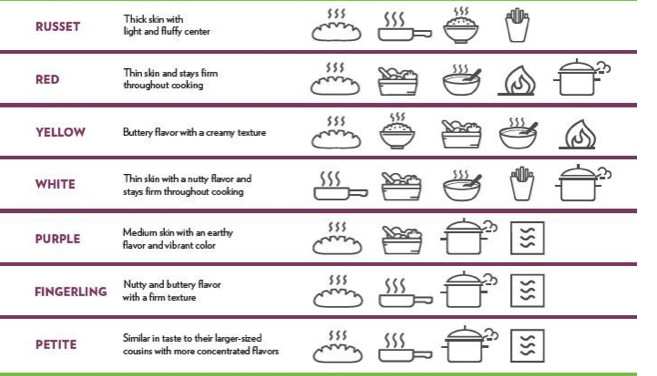 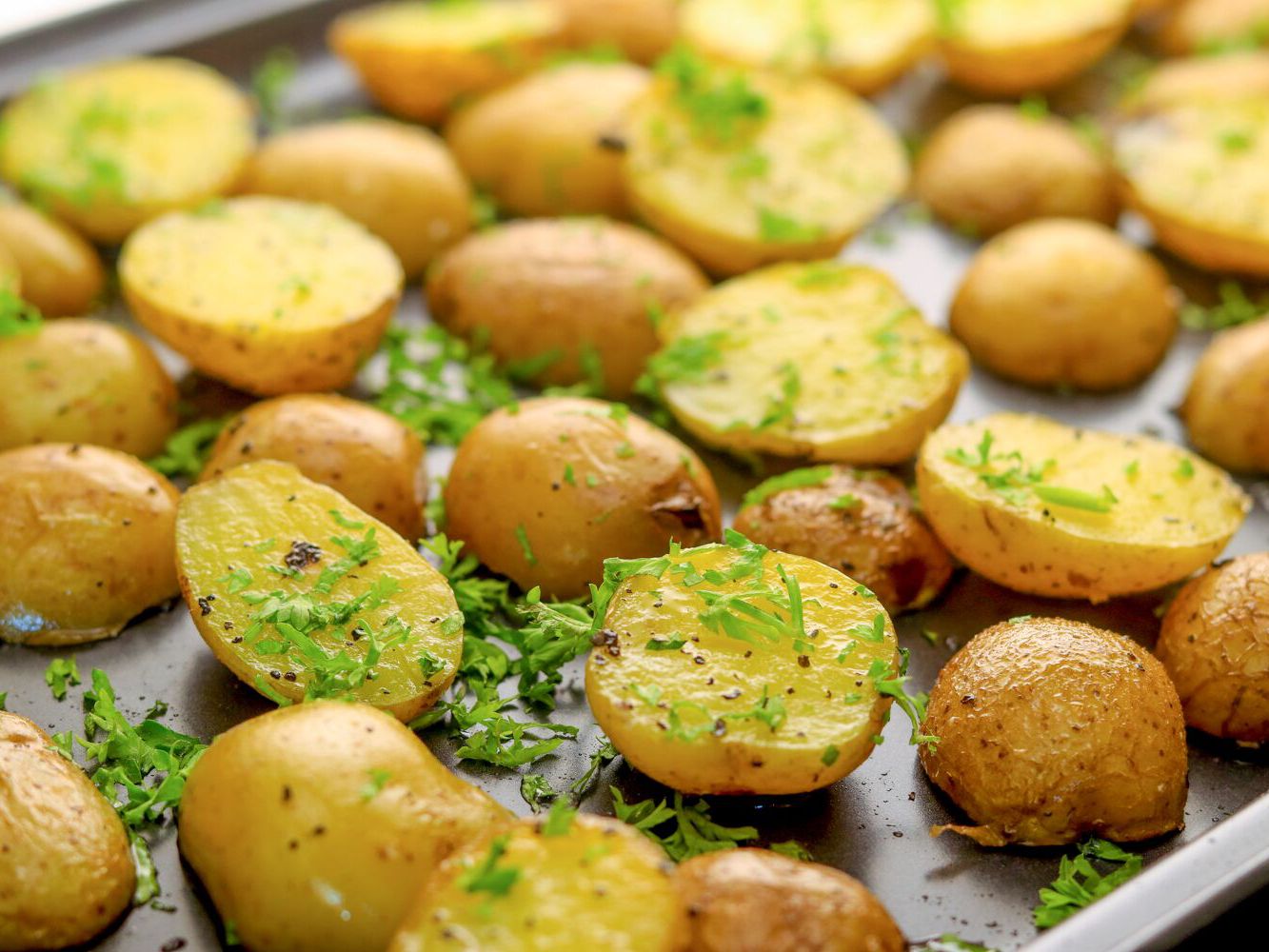 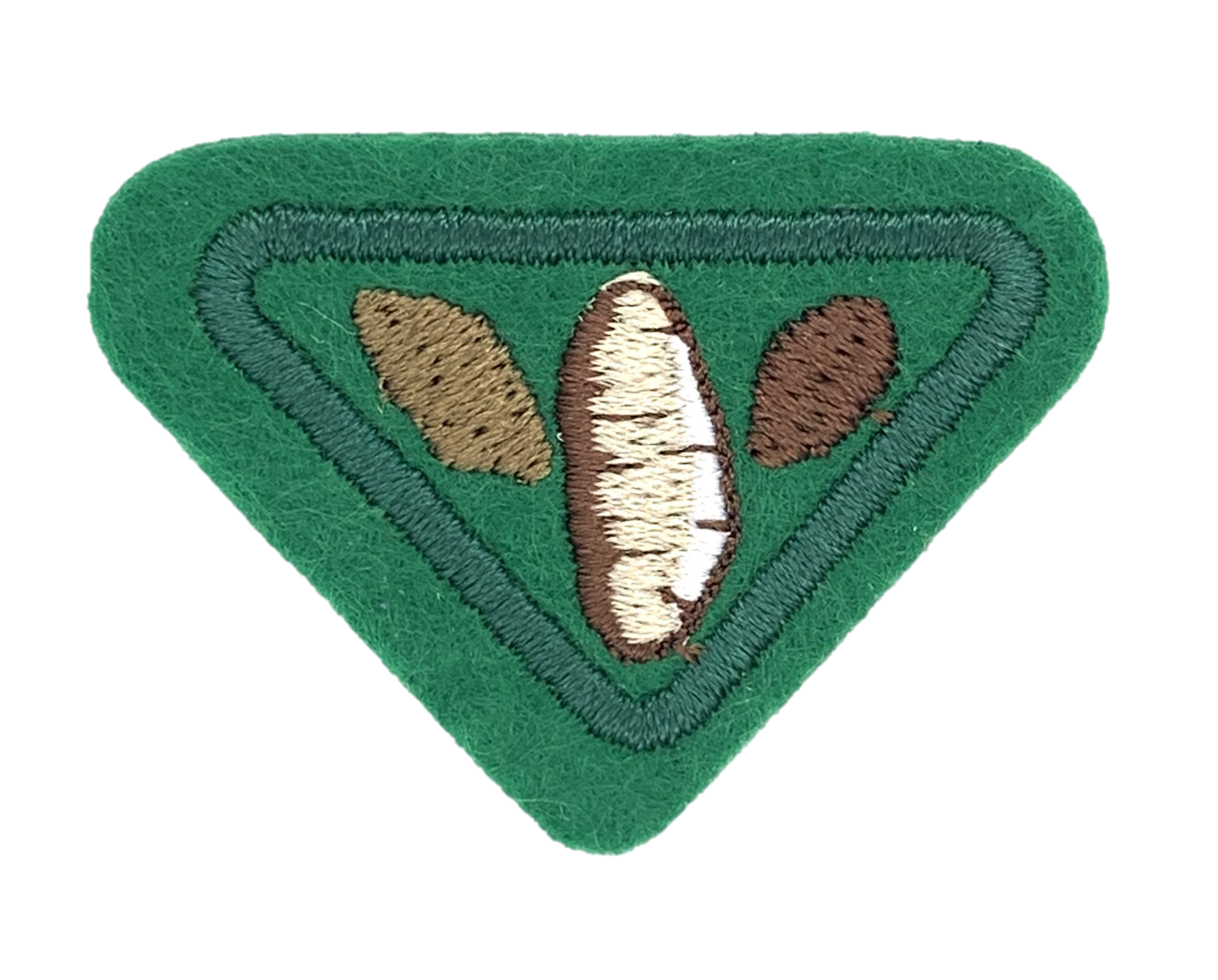 Petite PotatoSimilar in taste to their larger-sized cousins with more concentrated flavours
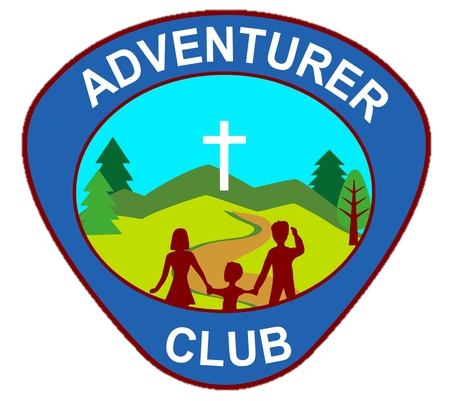 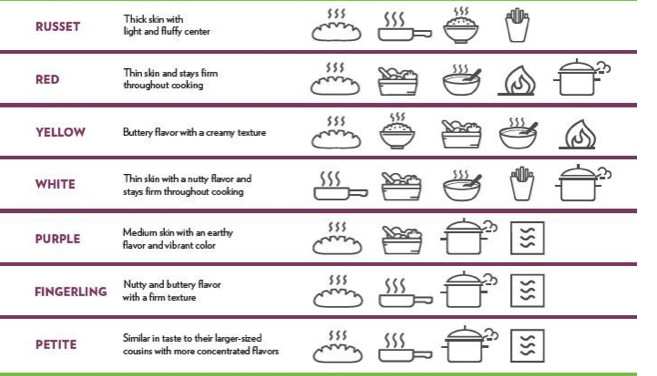 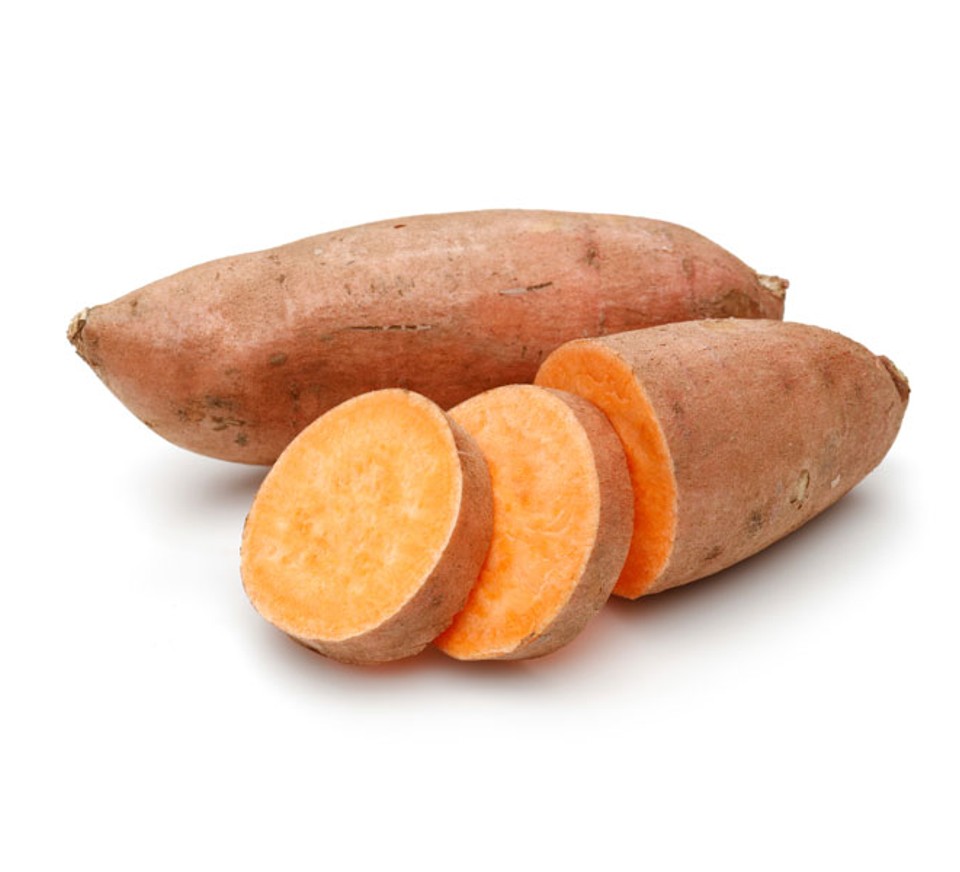 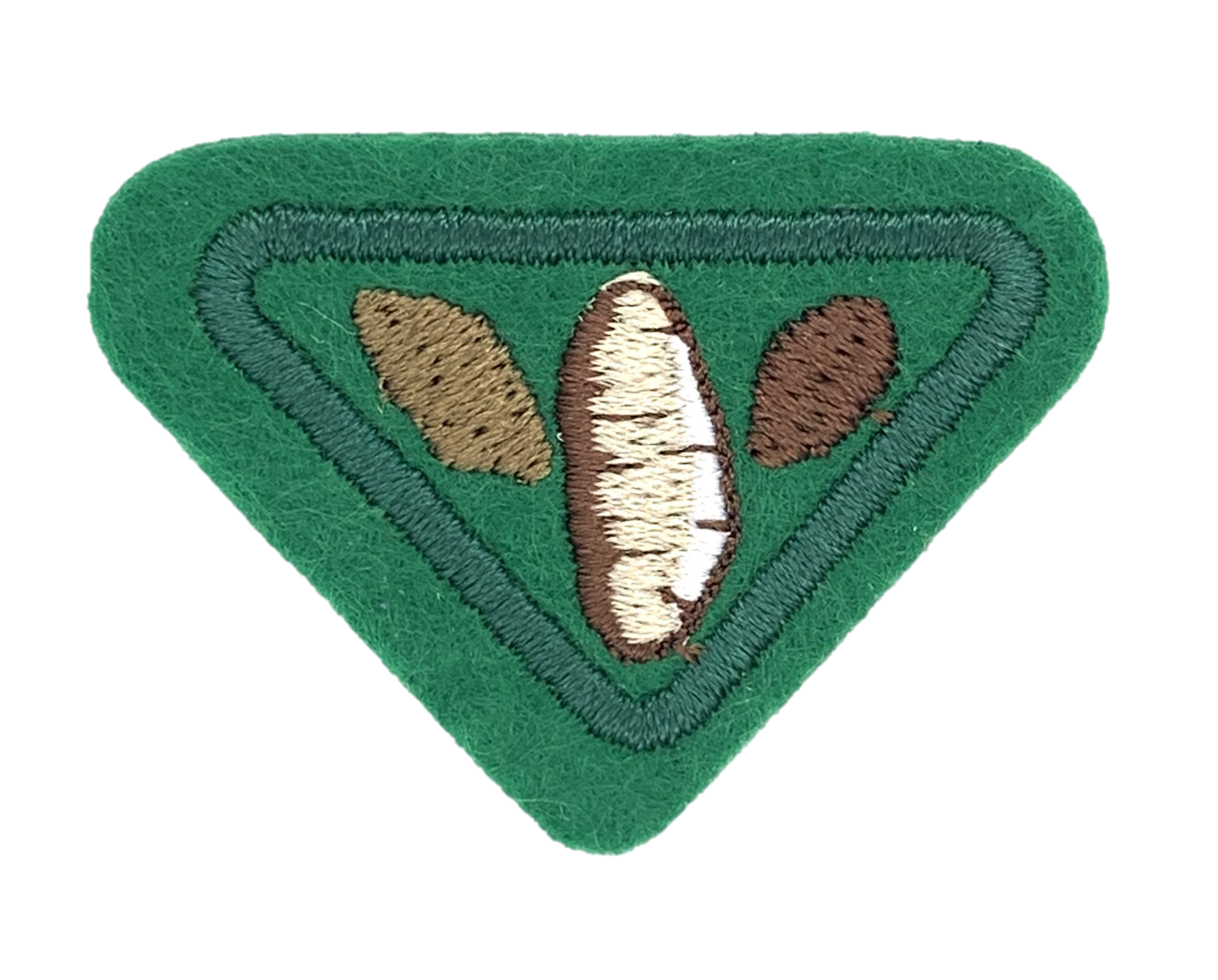 Sweet Potato
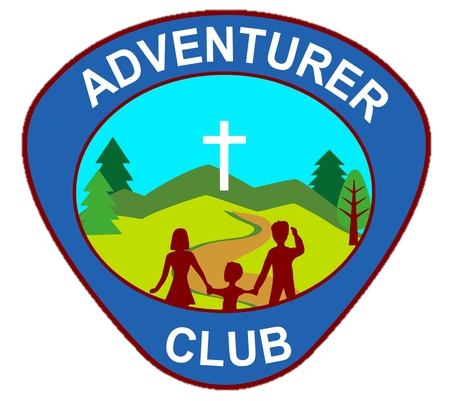 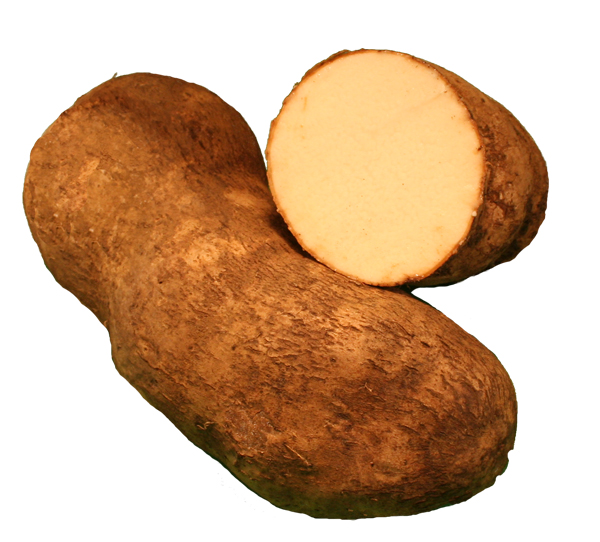 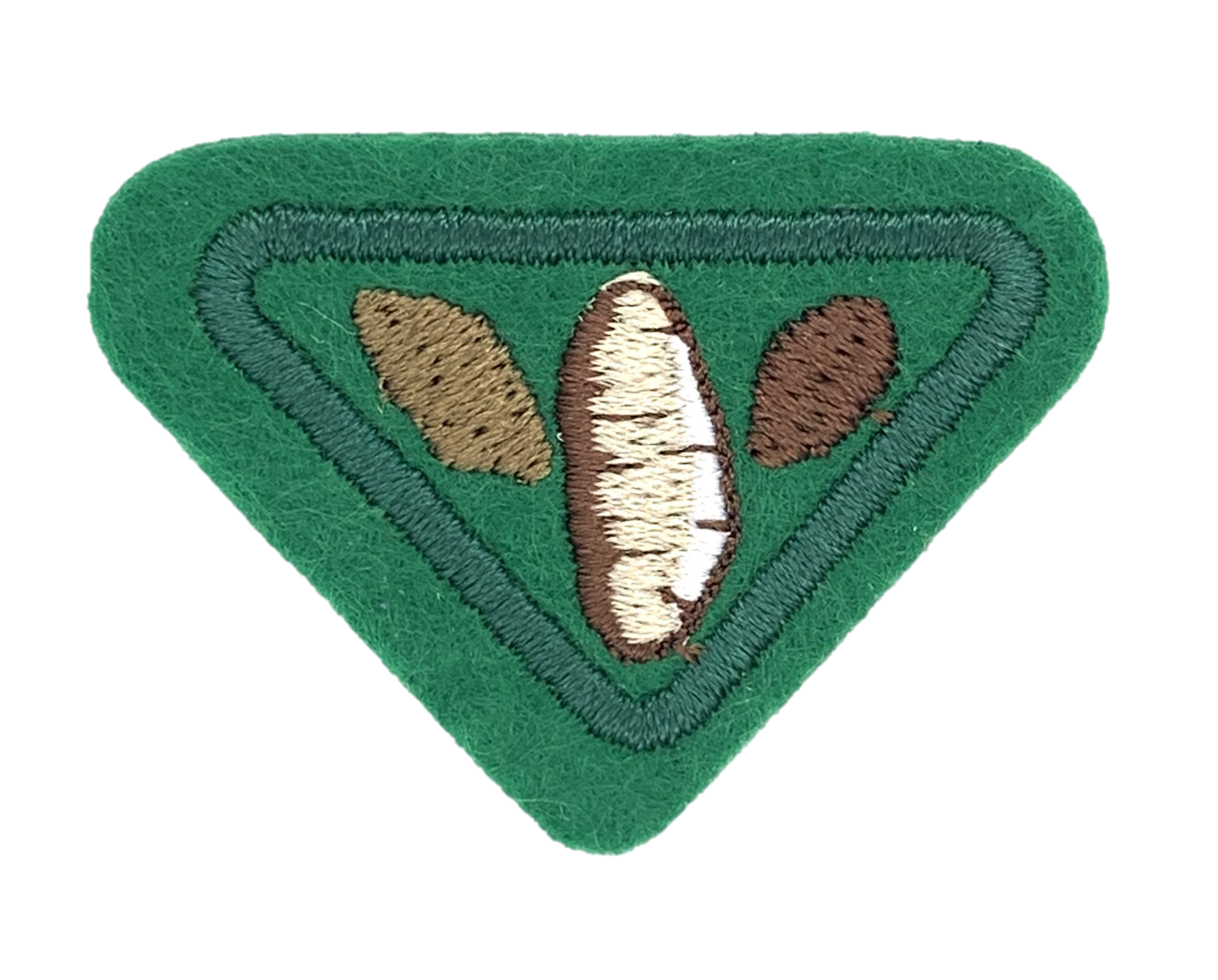 Yam
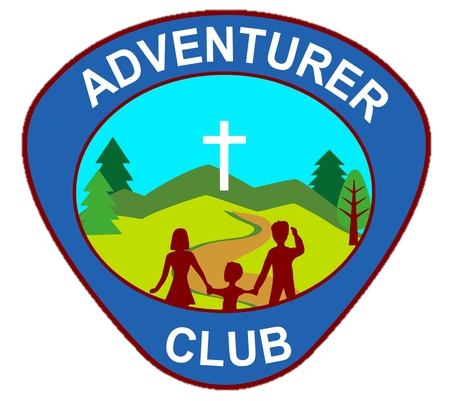 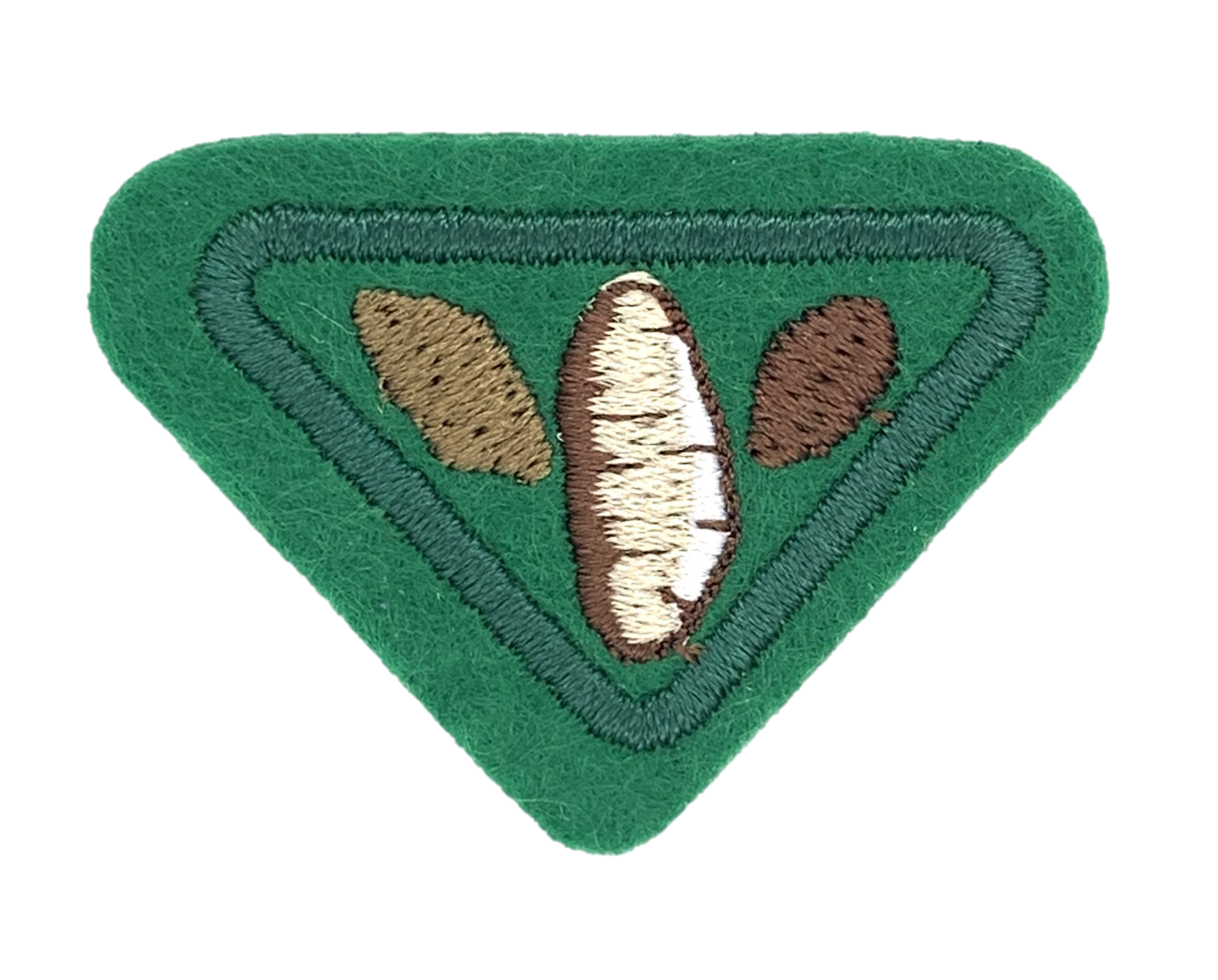 5. Which varieties are available in your area?
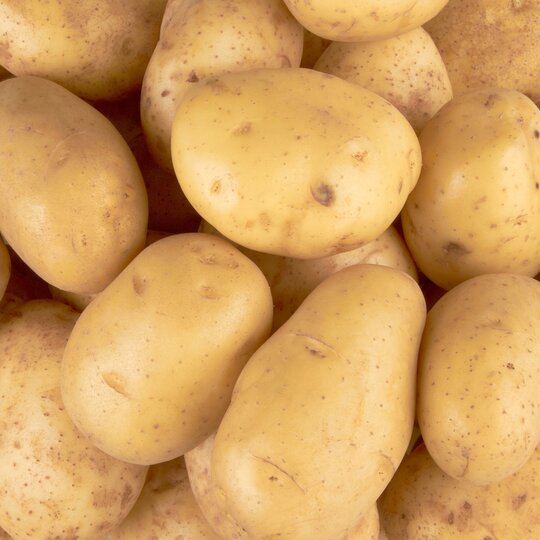 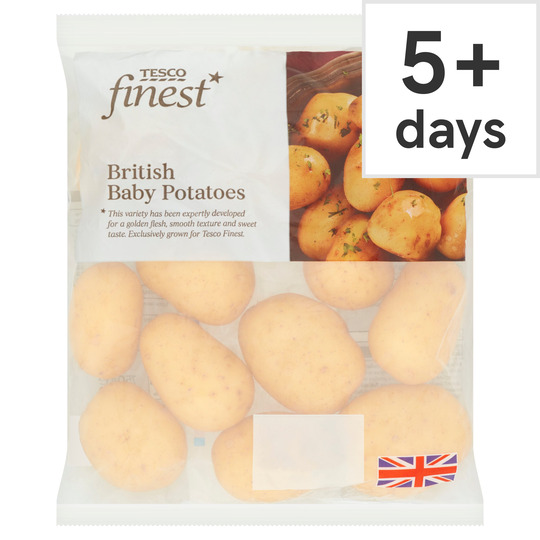 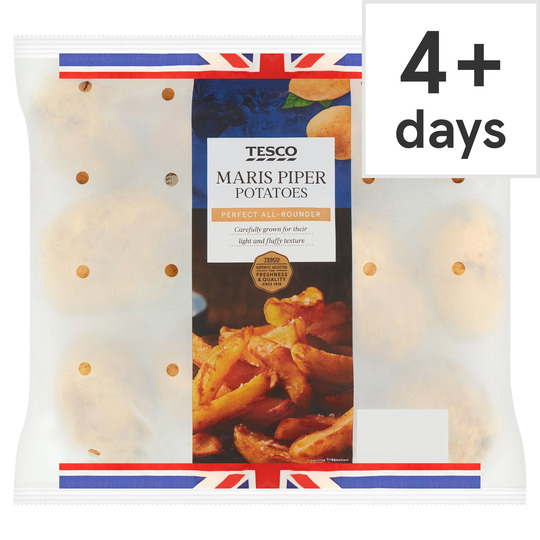 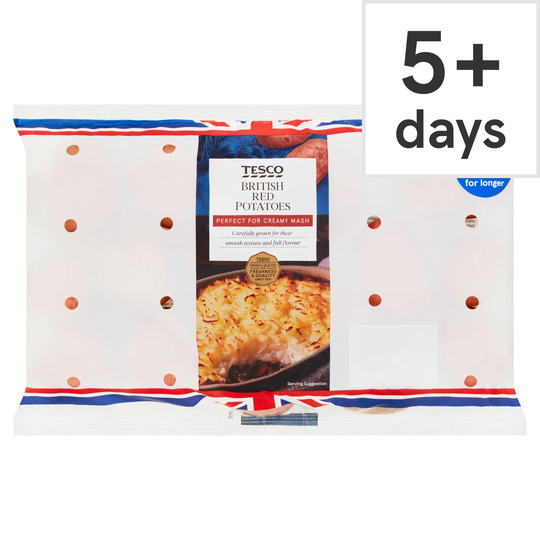 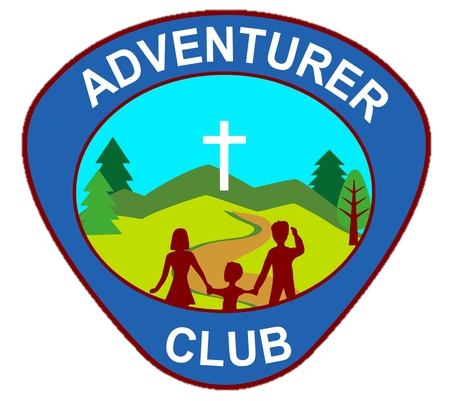 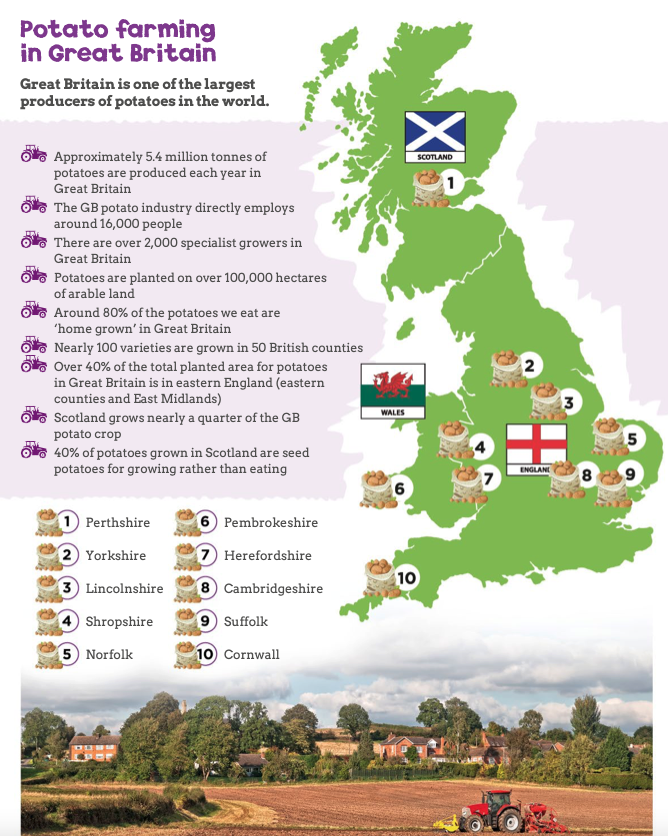 5. Which varieties are available in your area?
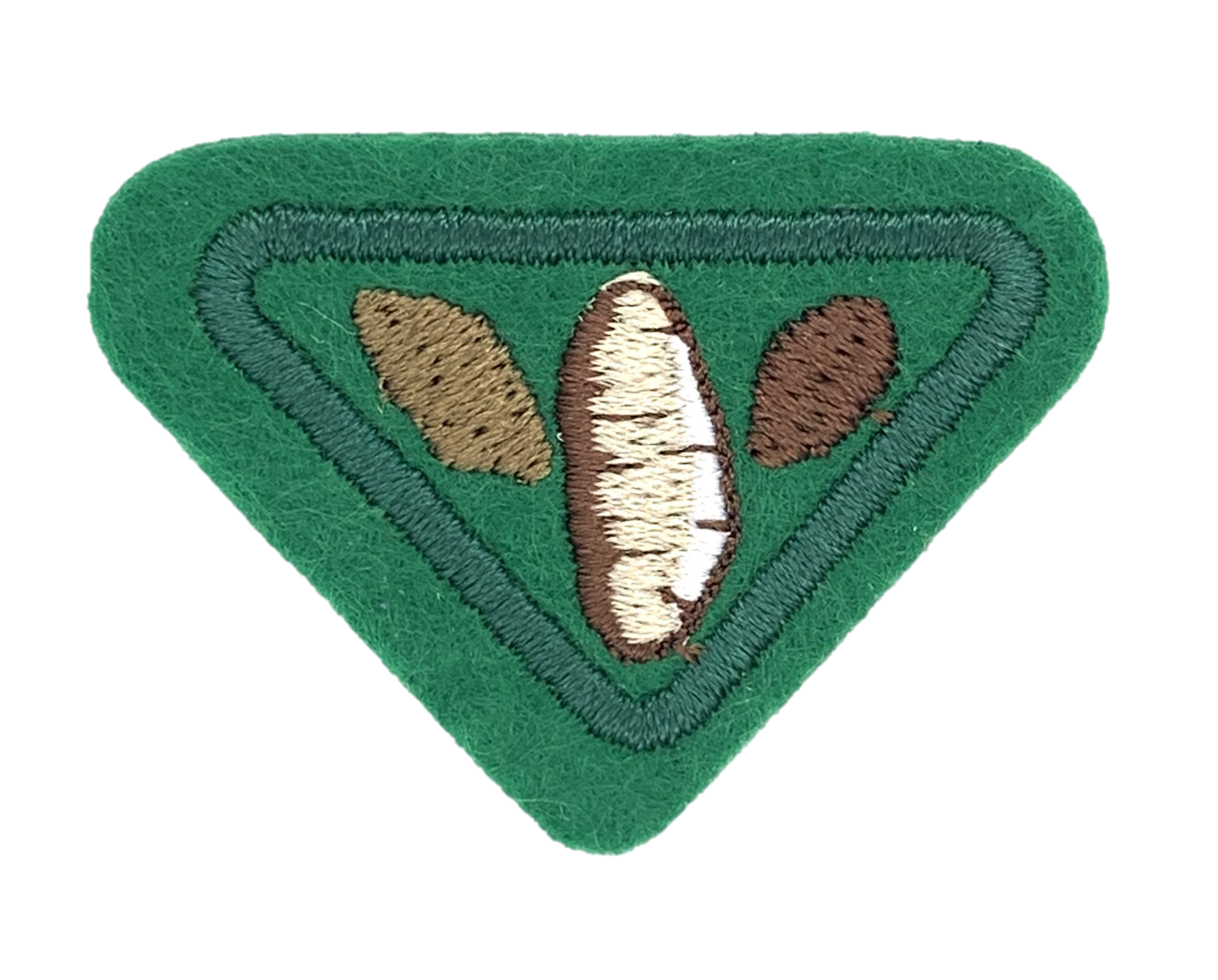 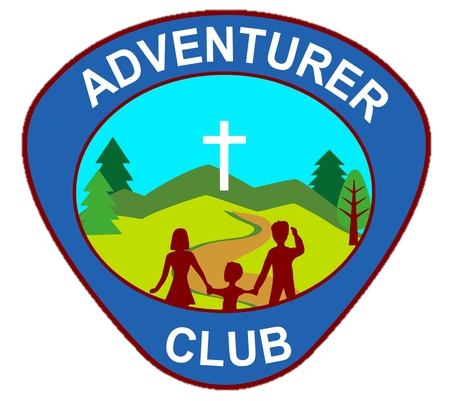 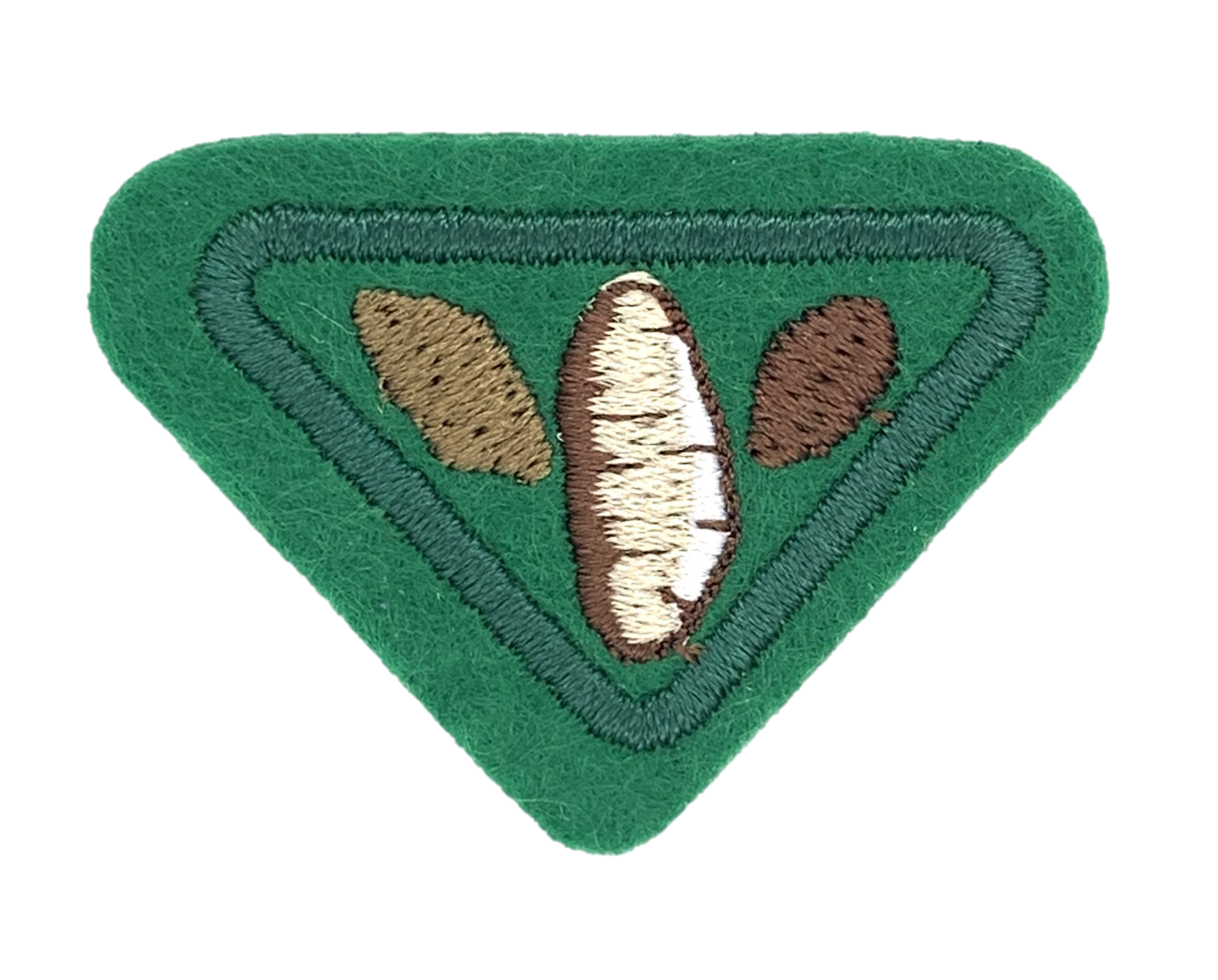 6. When are potatoes harvested?When their leaves turn yellow (Summer)
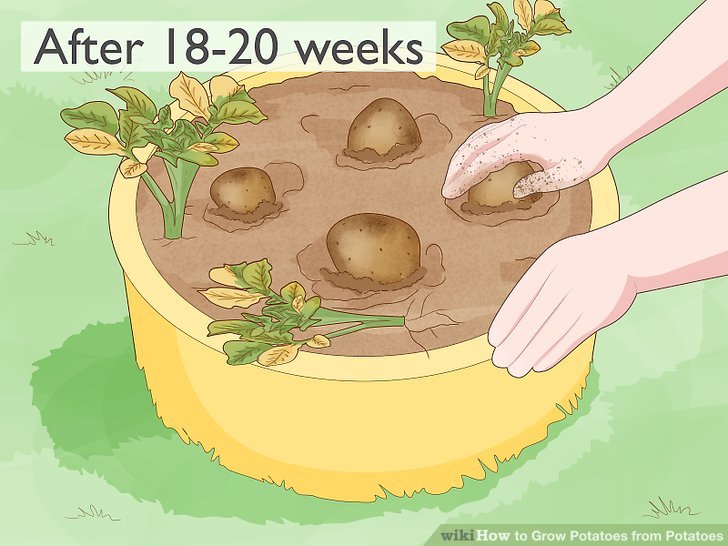 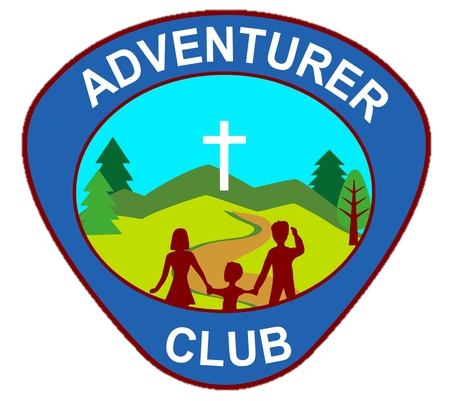 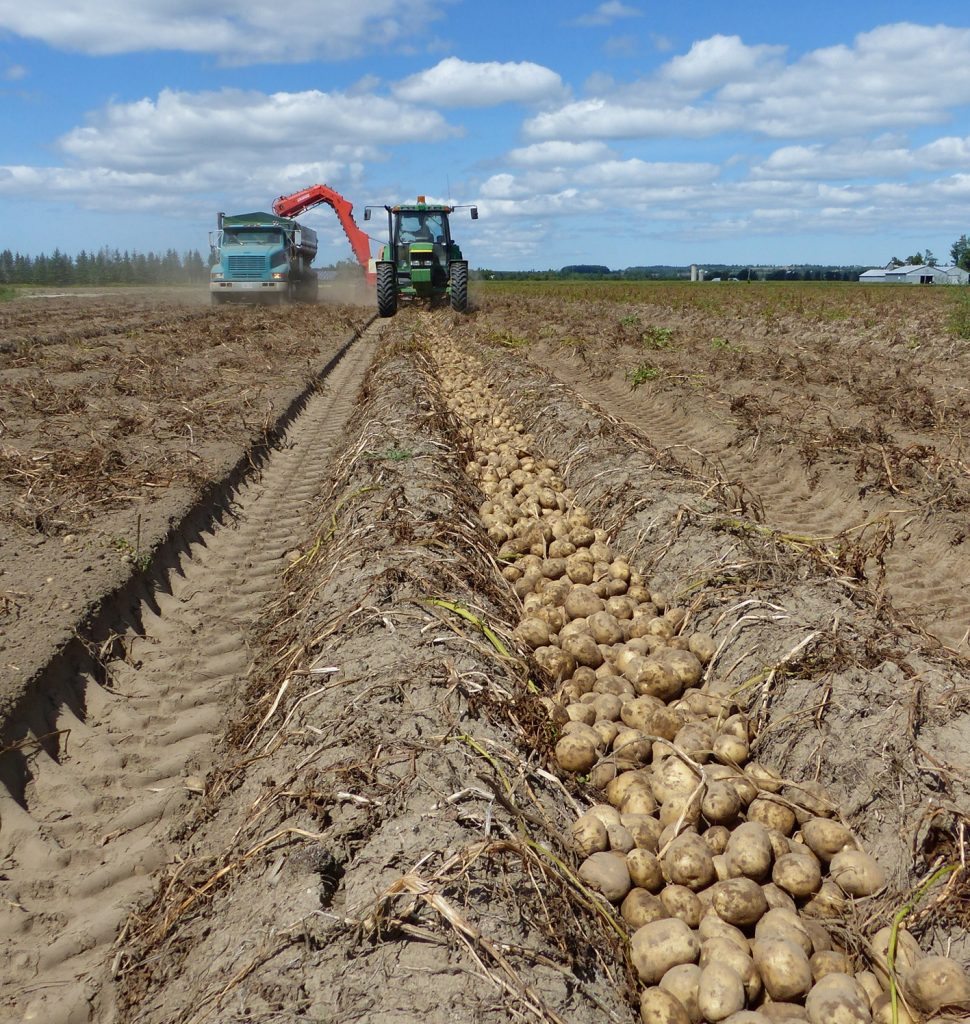 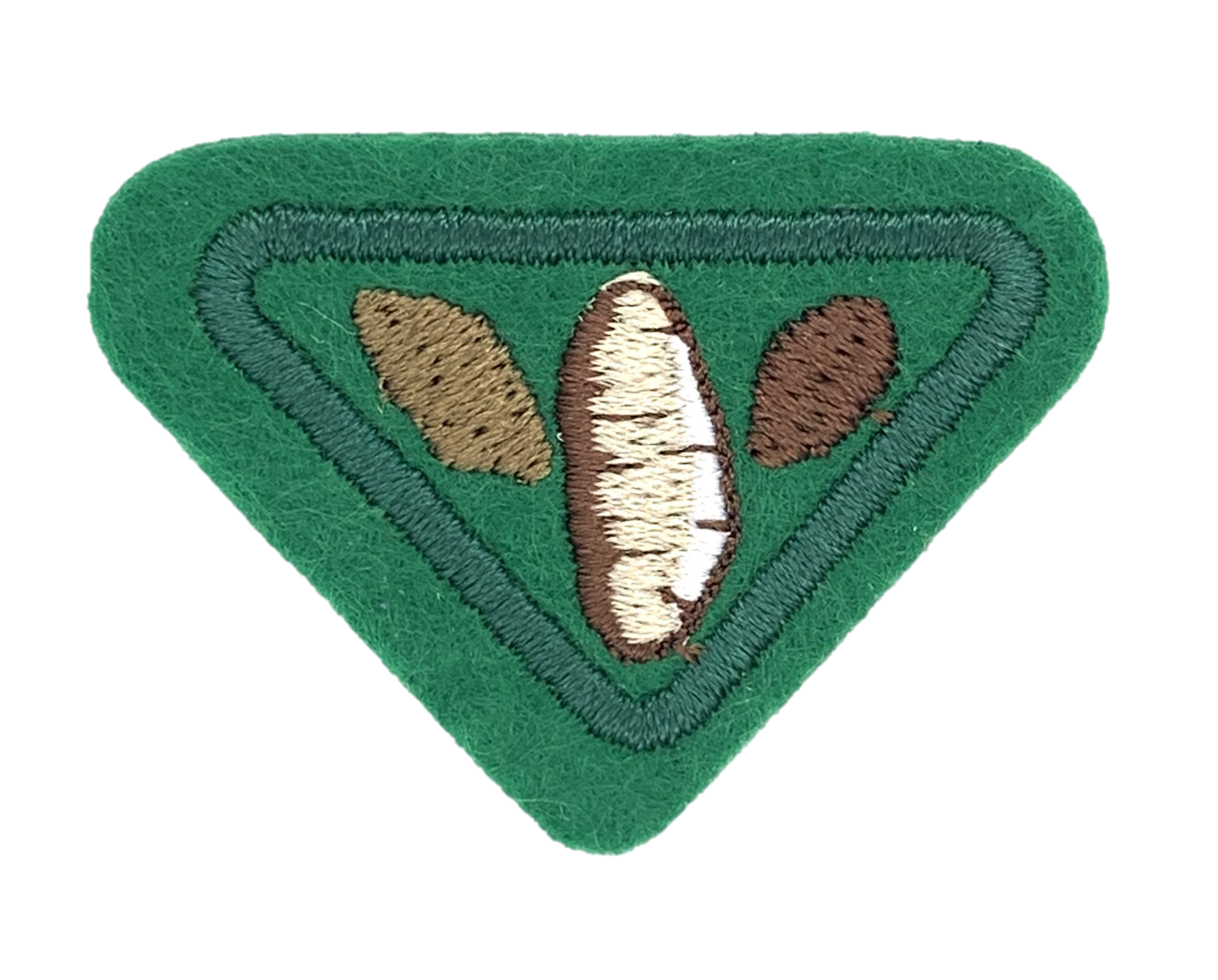 6. How are potatoes harvested?
With a tractor
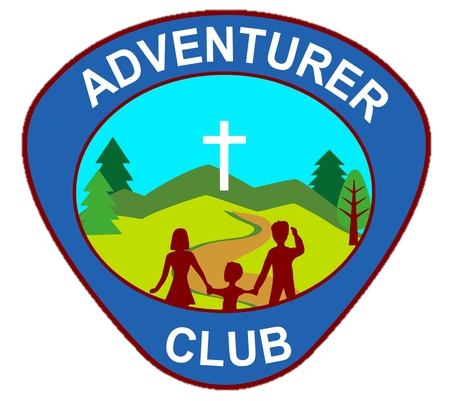 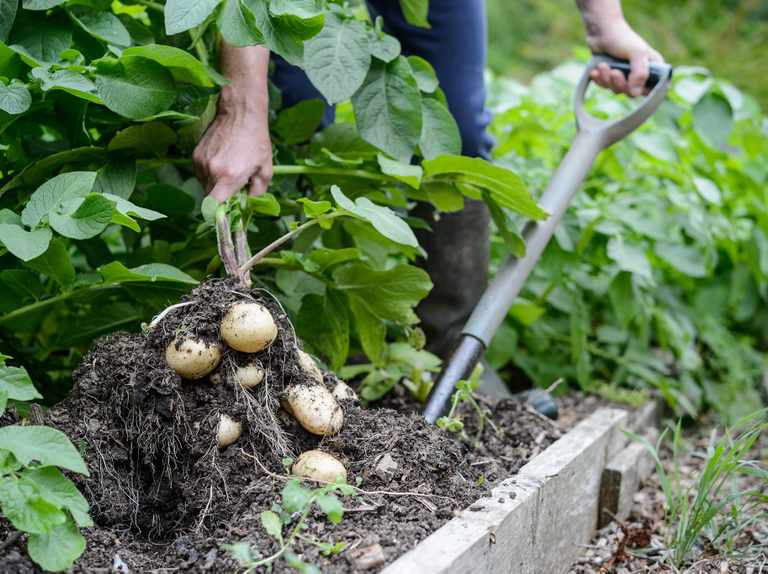 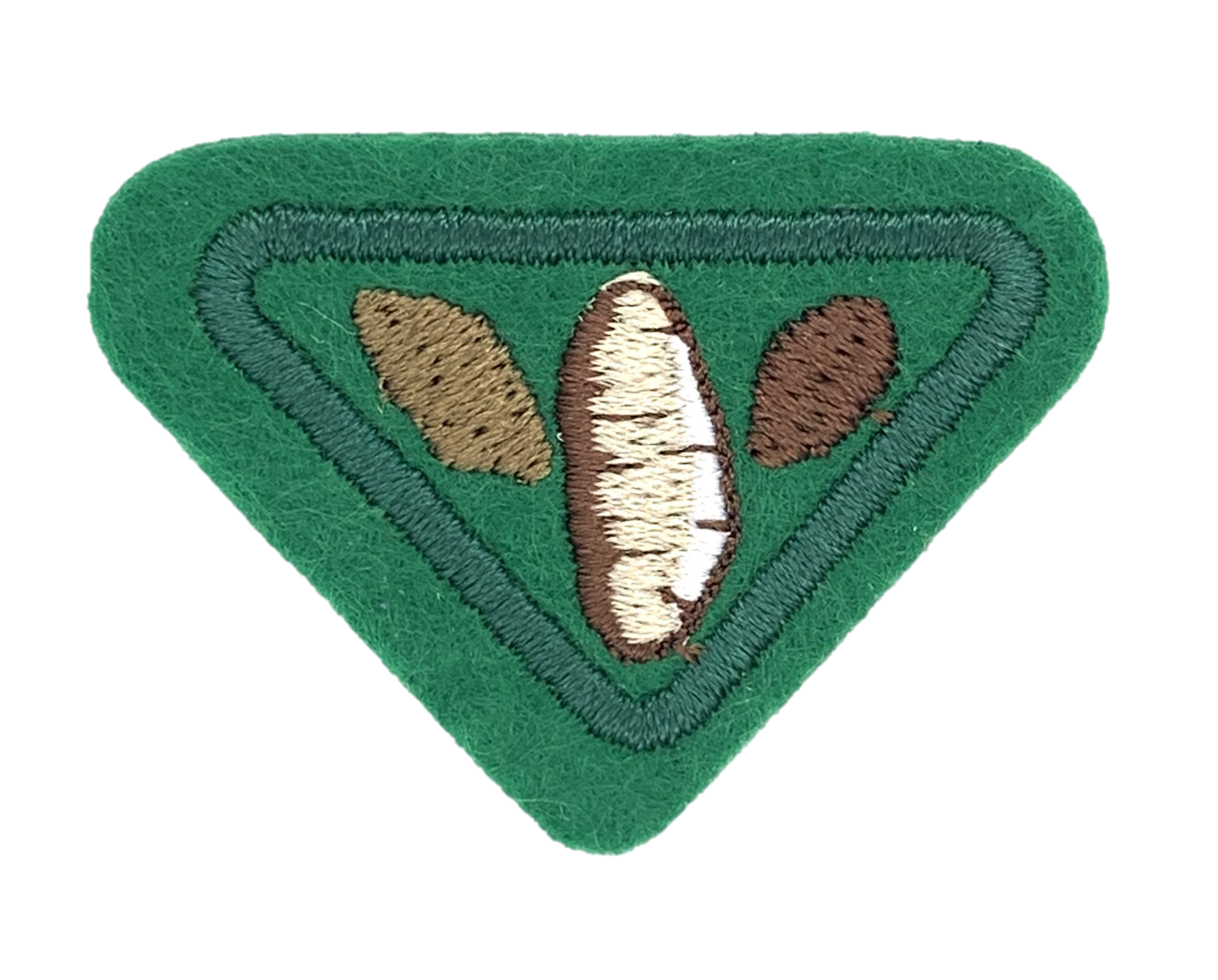 6. How are potatoes harvested?
By Hand - with a fork
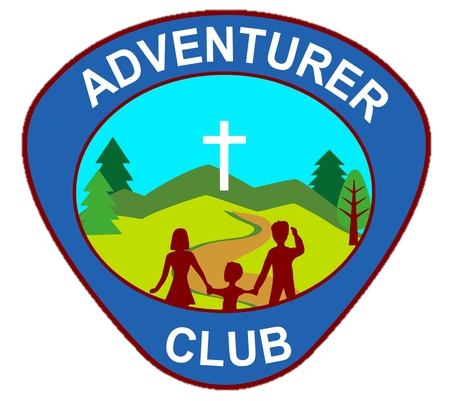 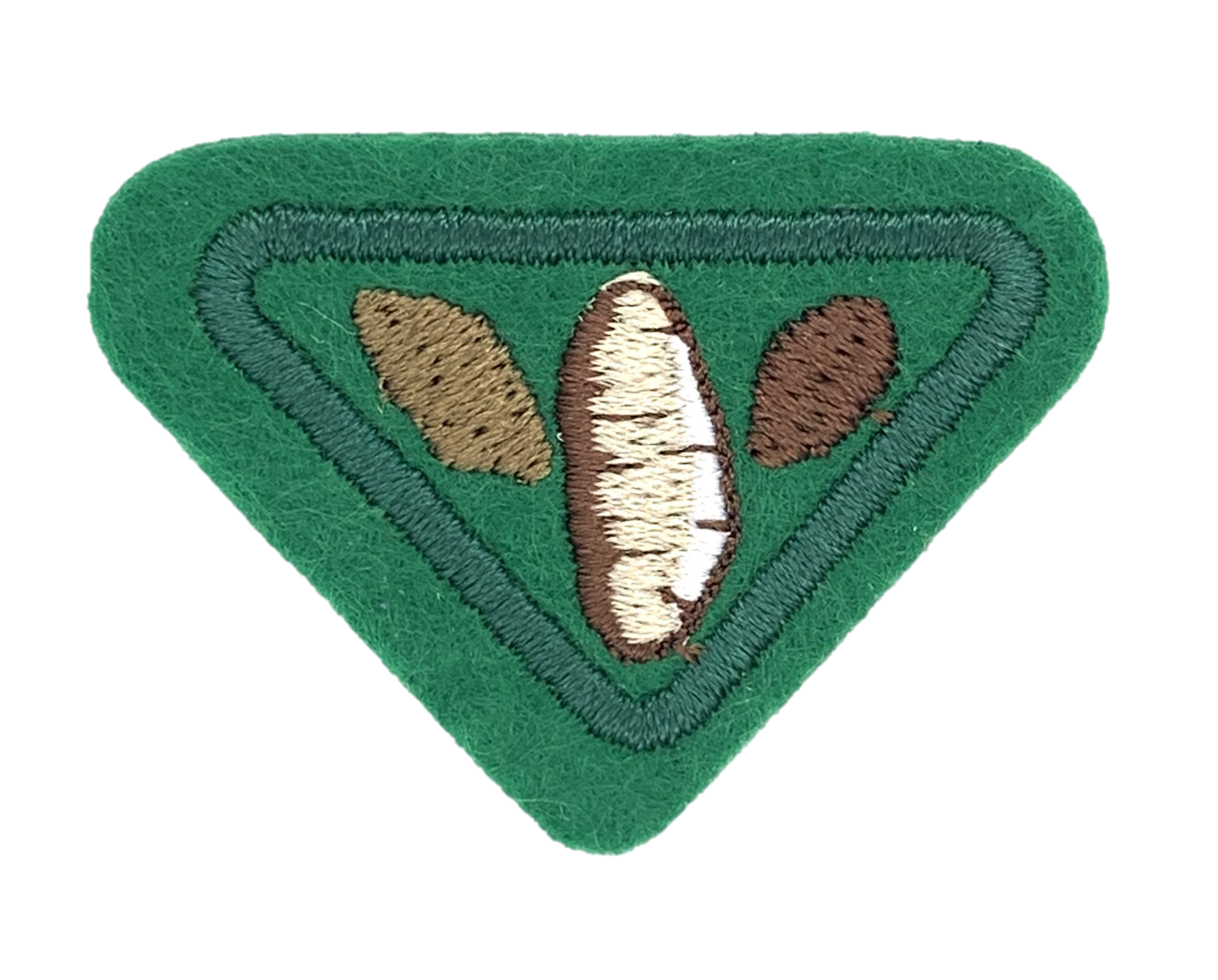 7. Plant a potato and watch it grow
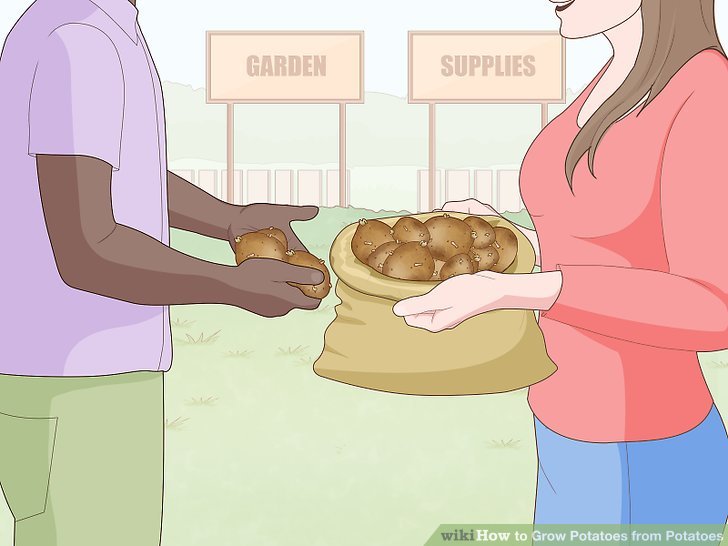 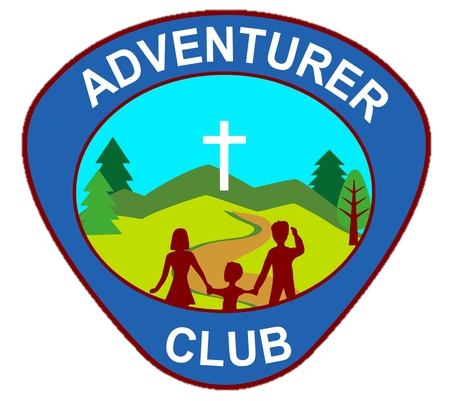 [Speaker Notes: Buy seed potatoes from a garden supply store. The best way to grow potatoes is from potatoes, but not just any potato will do: they have to be specially-grown seed potatoes from a garden supply store. Regular potatoes from a grocery store are often treated with pesticides which can spread disease through your whole crop, so either order your seeding potatoes from a catalog or hit the garden store.[1]Seed potatoes come in every variation—russet, Yukon, fingerling, you name it. Your garden supply store will have options for you to choose from, and they can order you any type of potato they don’t already have in the store.]
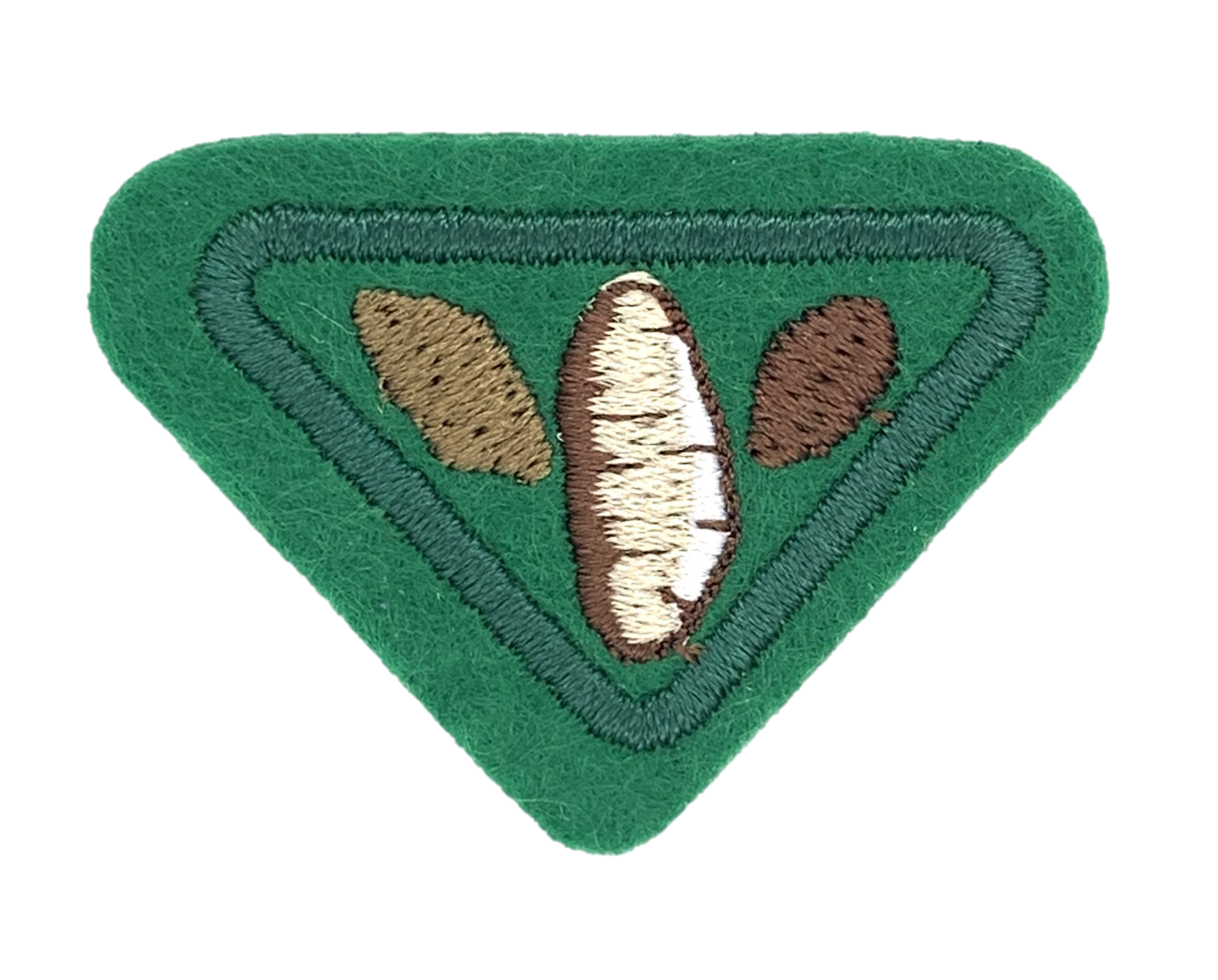 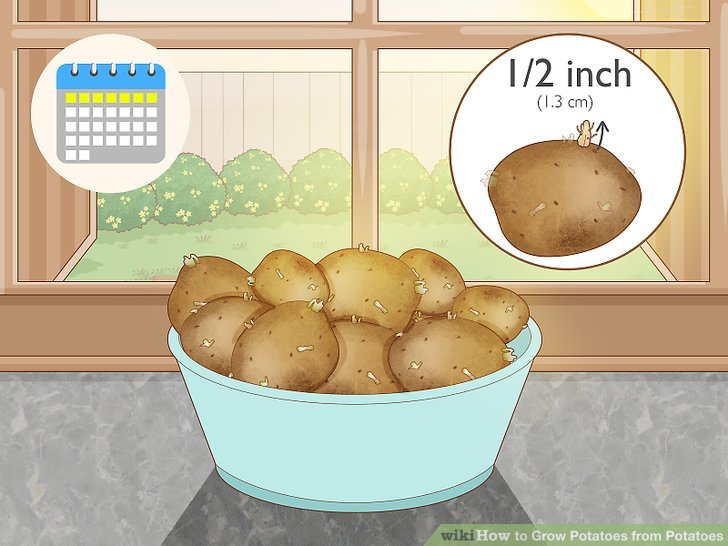 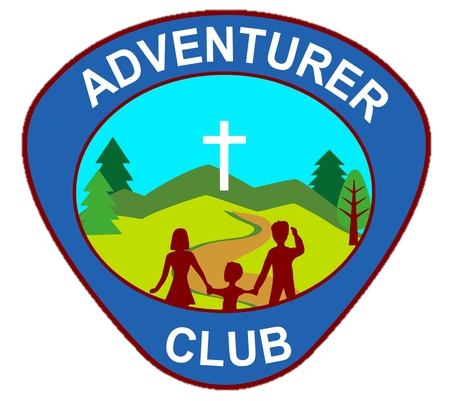 [Speaker Notes: 3
Allow sprouts to grow for 1 week before planting. Unlike most grocery store potatoes, seed potatoes grow little protuberances called sprouts. These sprouts, once planted, form the buds of new potato plants—they are essential to the growing process! Place your seed potatoes in any warm, dry spot (a bowl on your kitchen counter where the sun shines will do) and leave them for a week.[2]One week is ample time for your sprouts to grow between 1⁄4 inch (0.64 cm) and 1⁄2 inch (1.3 cm) in length. That means they’re almost ready to be planted.]
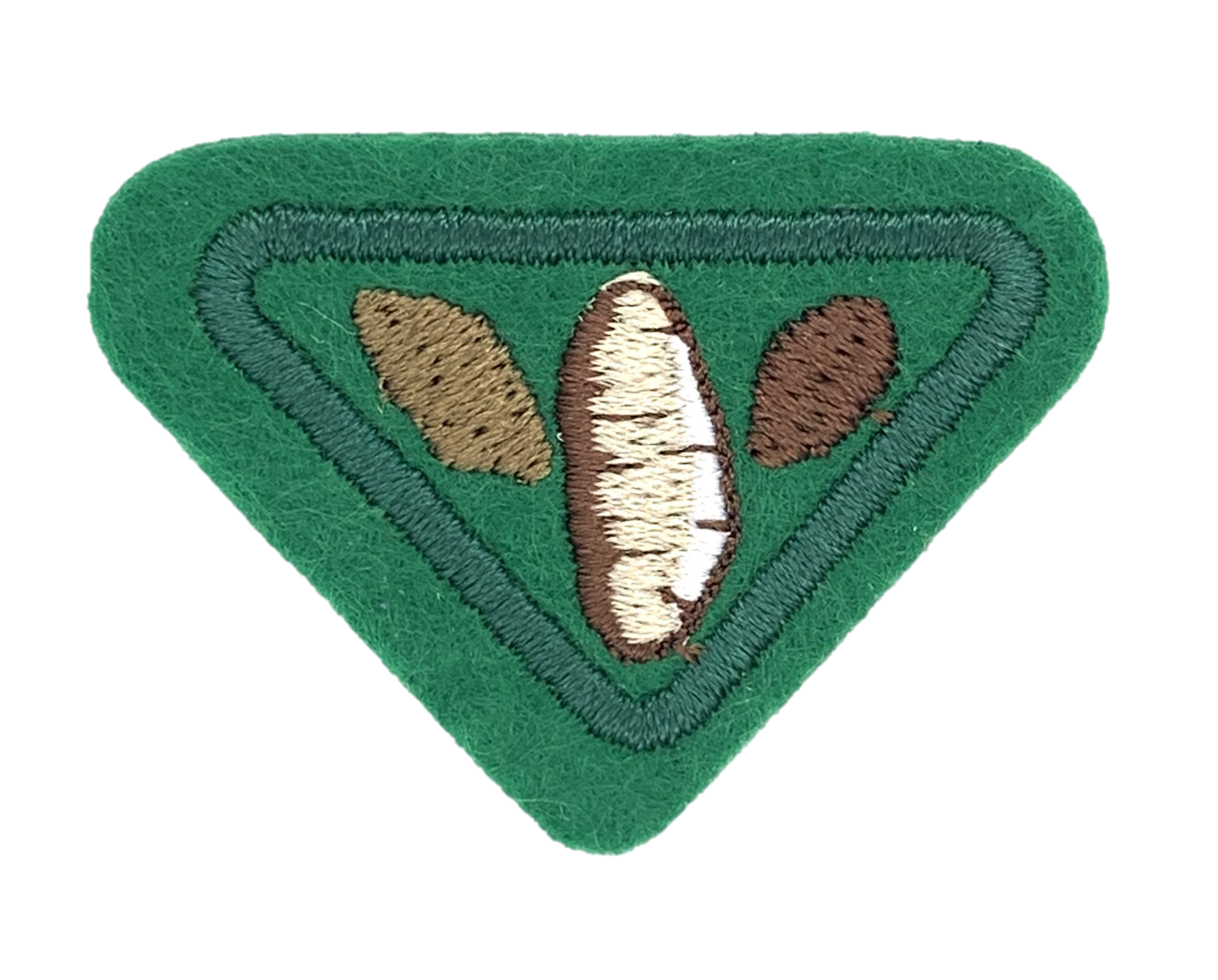 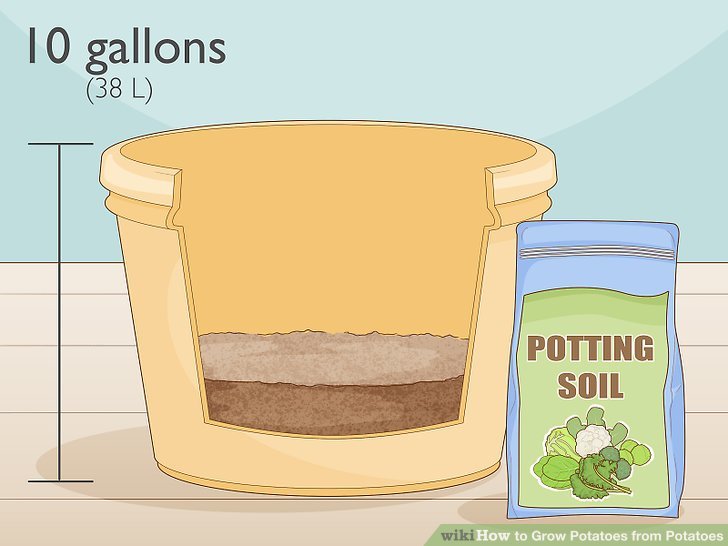 7. Plant a potato and watch it grow
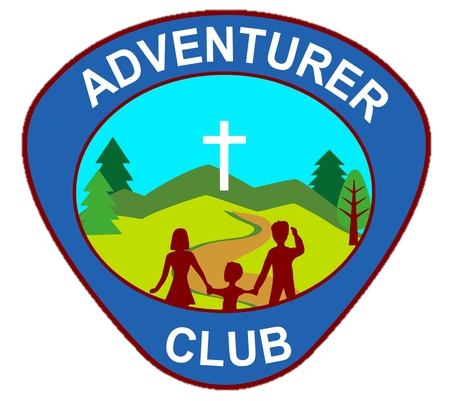 [Speaker Notes: Fill 1/3 of a large, deep pot with potting soil. The bigger the pot, the better (potatoes need lots of room to grow), but at a minimum it should be 10 gallons (38 L) for 4-6 seed potatoes. If you plan to grow more than 6 seed potatoes, go for a barrel-sized pot.[9]Your pot will also need to contain a sizable drainage hole. Black reusable plastic pots from the garden store work well for growing potatoes, as the black color holds in warmth and the bottoms have built-in drainage.]
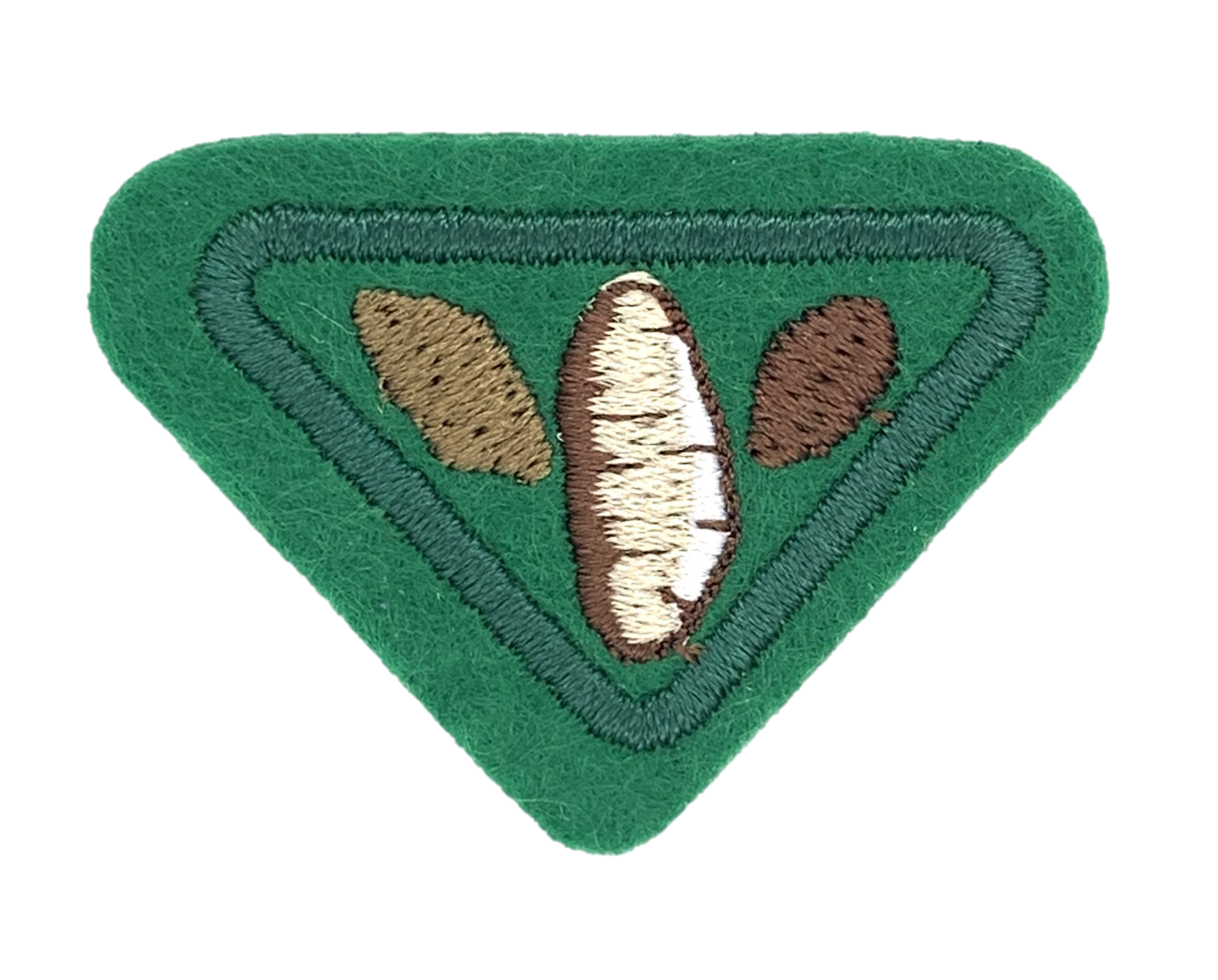 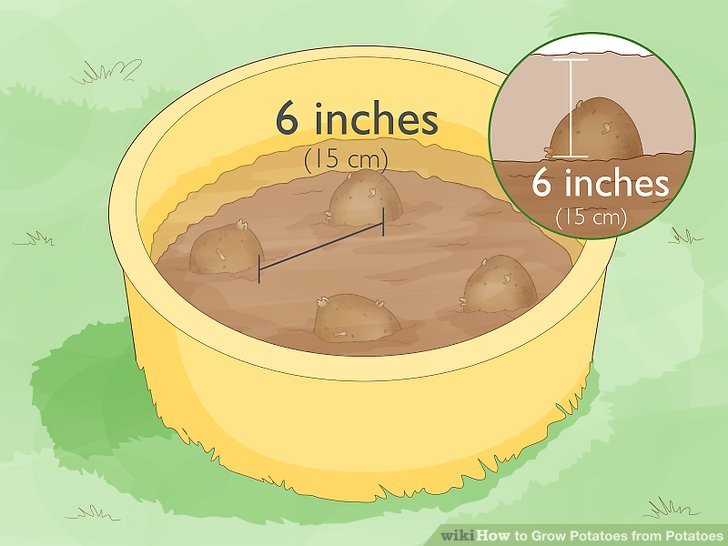 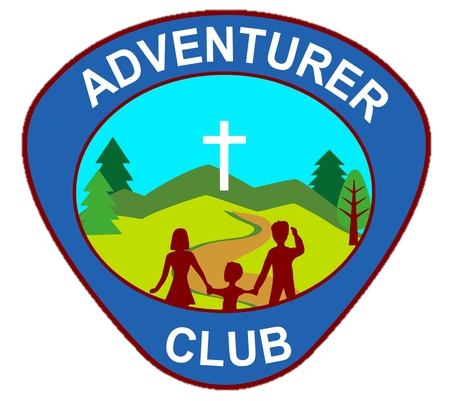 [Speaker Notes: Plant seed potatoes 6 inches (15 cm) apart with sprouts face up. Your potatoes should not be touching each other or the edge of the pot or their growth will be stunted. Once planted, cover them with 6 inches (15 cm) of potting soil. Water until the liquid begins to drain from the bottom. Leave the pot in a sunny, temperate spot on your front or back deck, where it will be exposed to 6-8 hours of sunlight per day.[10]Don’t overcrowd the pot: 6 inches (15 cm) is the minimum amount of space in which your potato can still grow.]
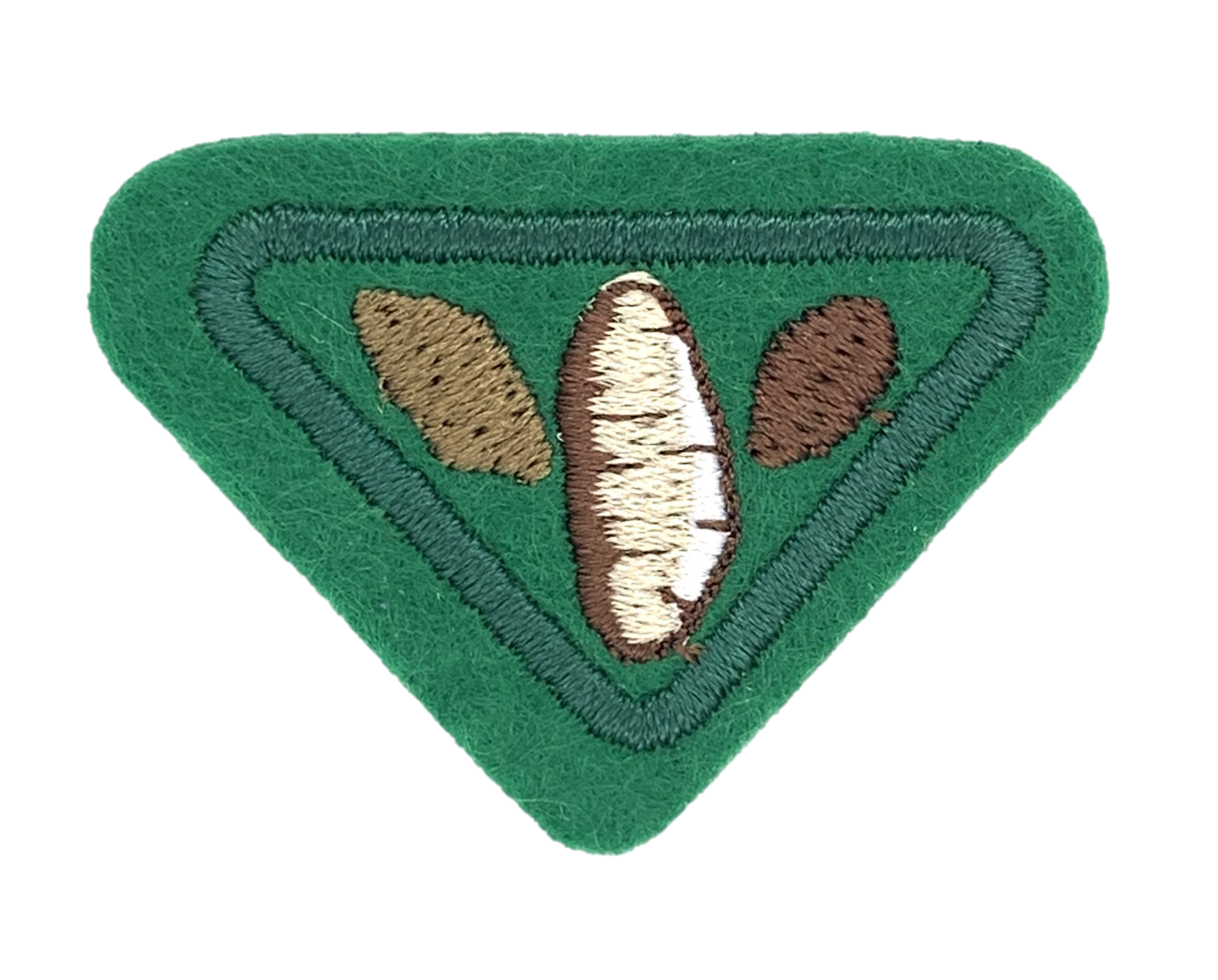 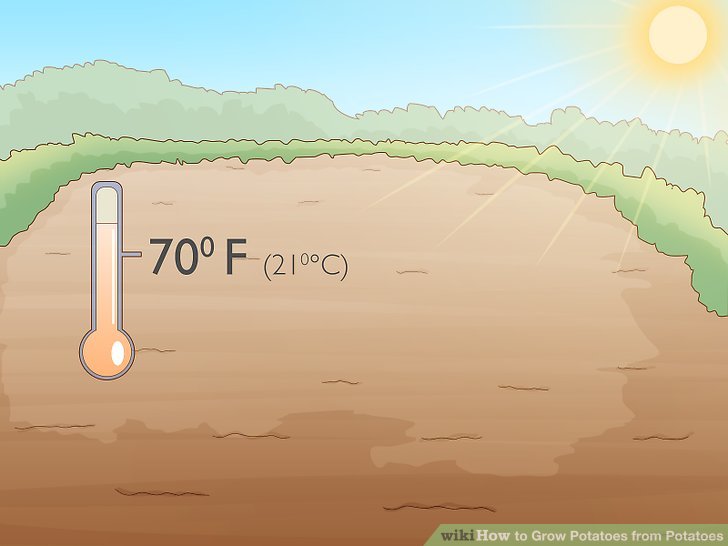 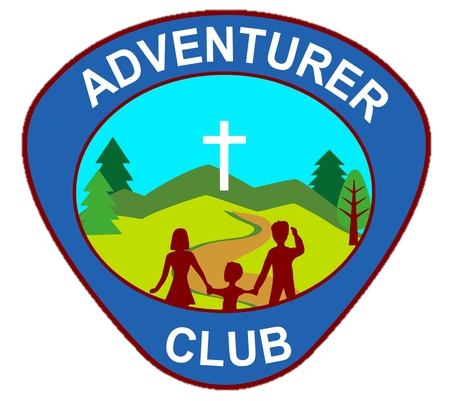 [Speaker Notes: Choose a spot where the pot will get lots of sun]
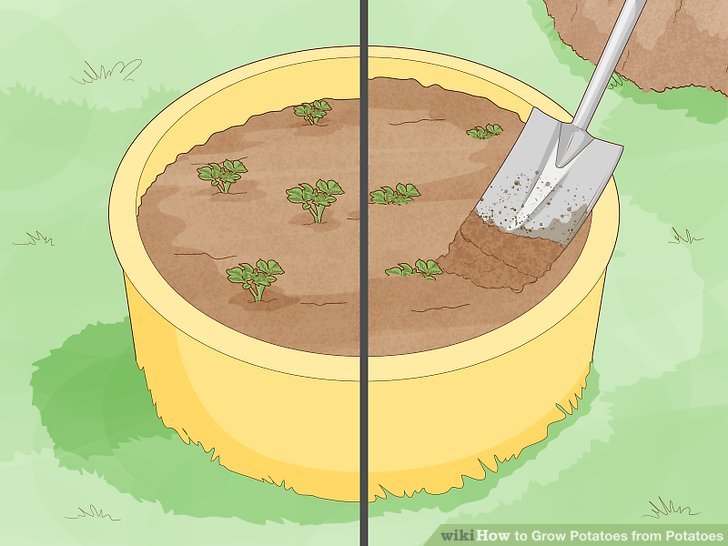 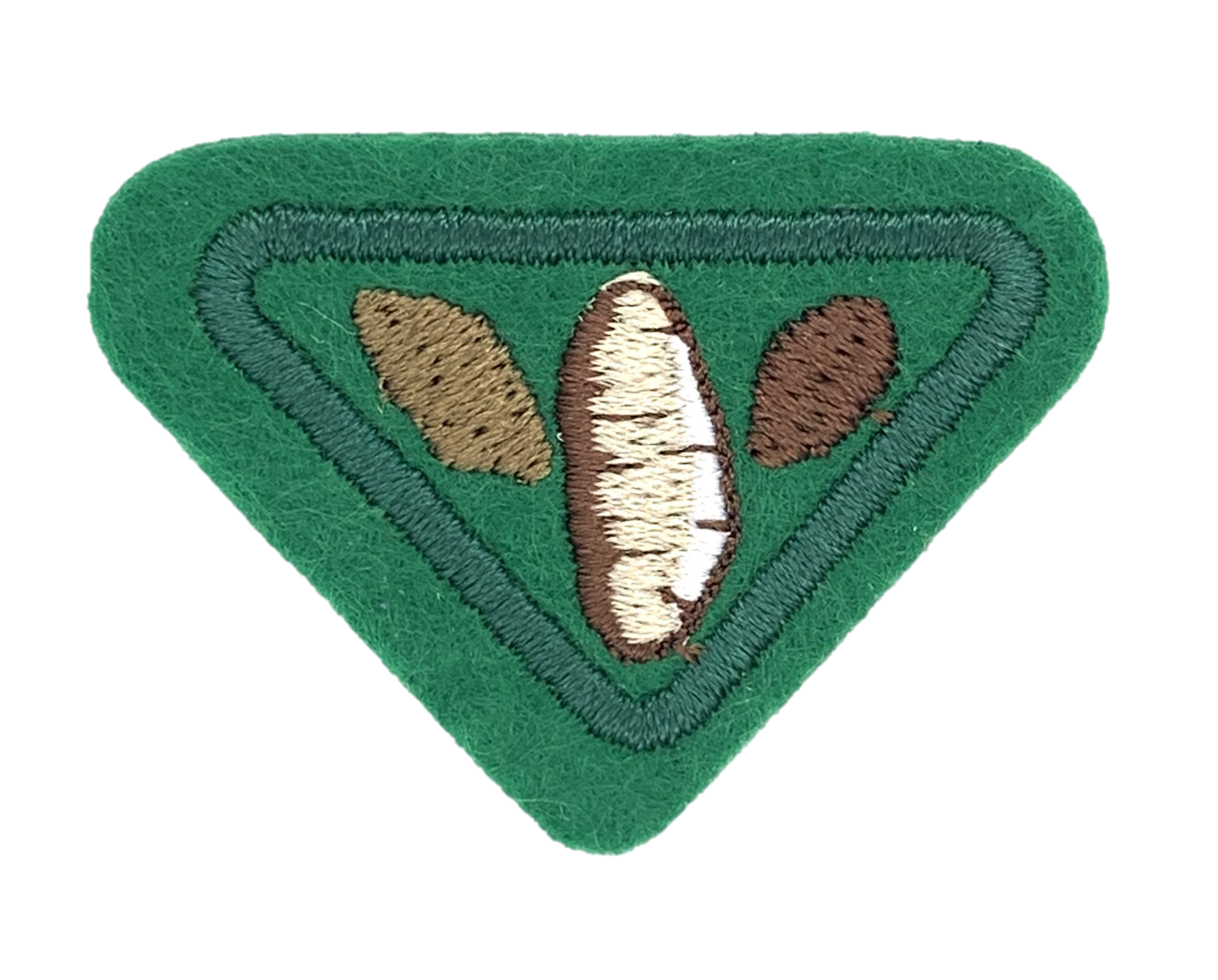 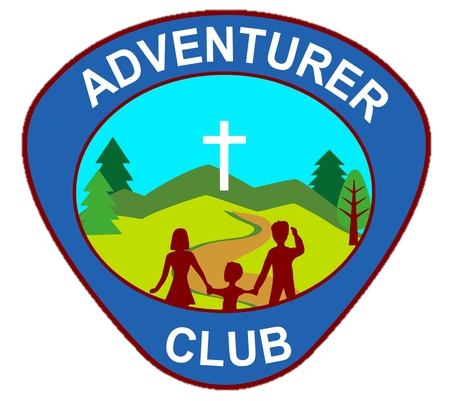 [Speaker Notes: Add potting soil as your potato sprouts shoot out of the soil. Only about 1 inch of the sprout should be exposed at any point in the growing process, so continue to add soil periodically. Mix your soil with fertilizer (a 5-10-10 commercial mixture from the garden store will do) for healthy, fast-growing plants.]
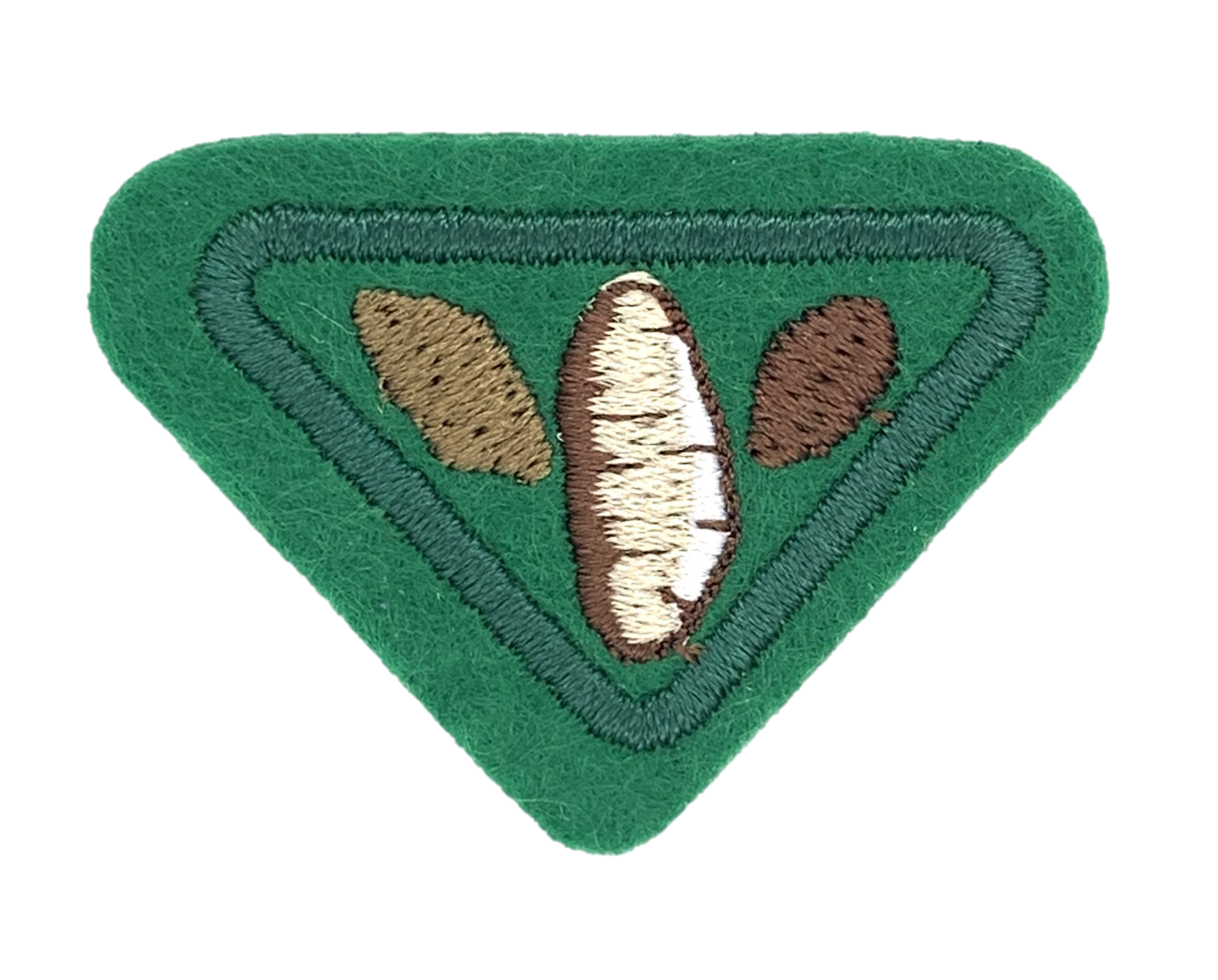 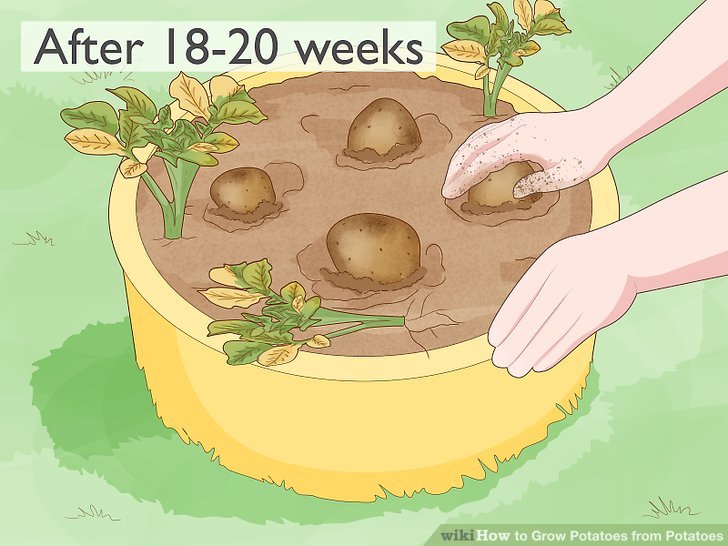 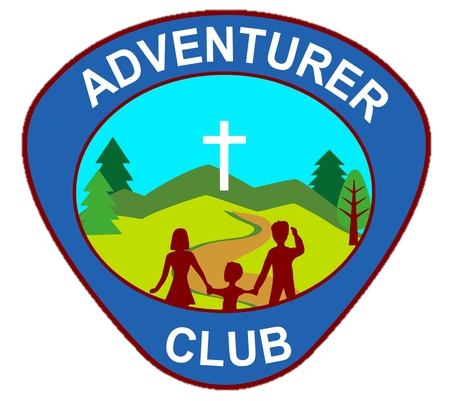 [Speaker Notes: Harvest your potatoes when their leaves turn yellow. After 18-20 weeks your potted potatoes will reach maturity. Dig them out of the pot by hand or dump it out and root through the soil to harvest your tubers.[12]Check the skin of each potato for white, mushy spots—these could signify fungus, in which case the potatoes are not safe to eat. They should be uniform in color with tight, firm skins.]
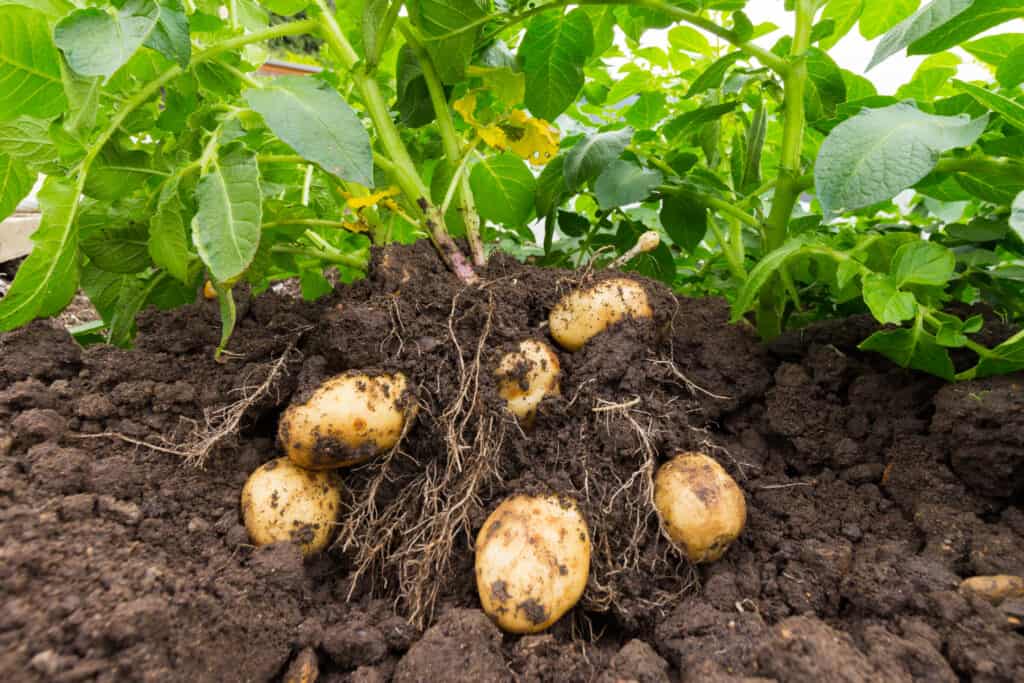 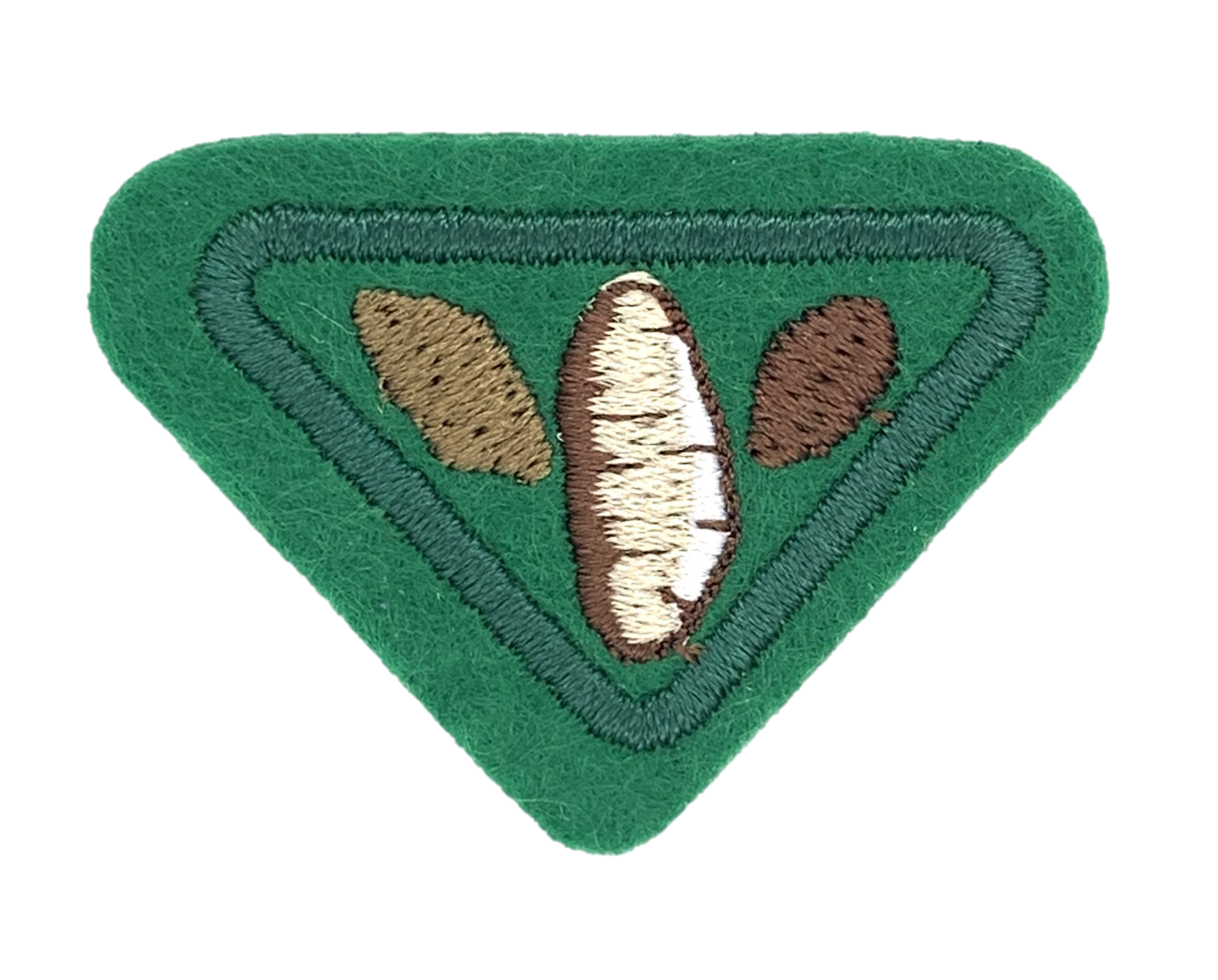 OR  Help someone harvest potatoes.
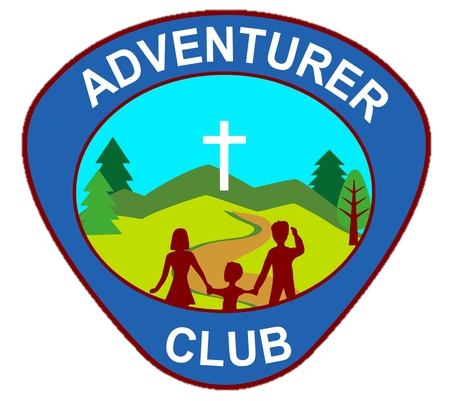 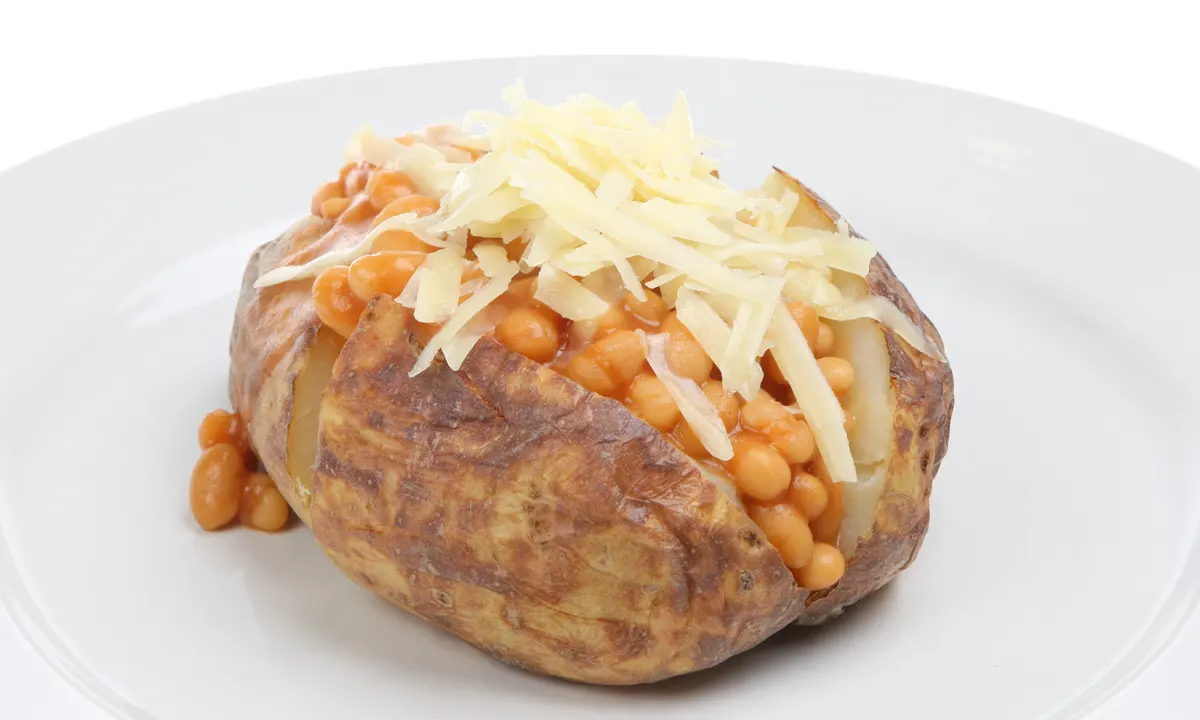 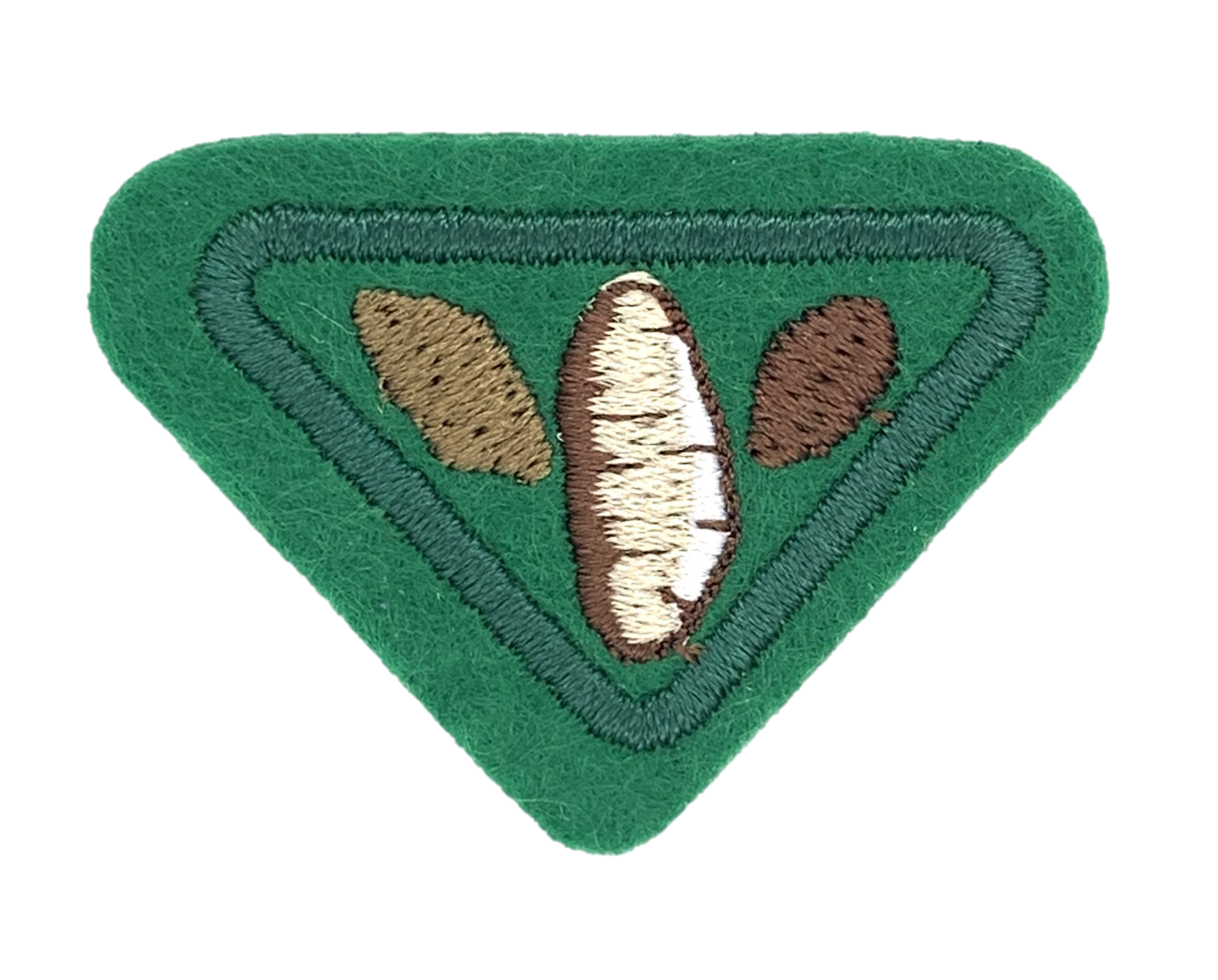 Thanks for listening 
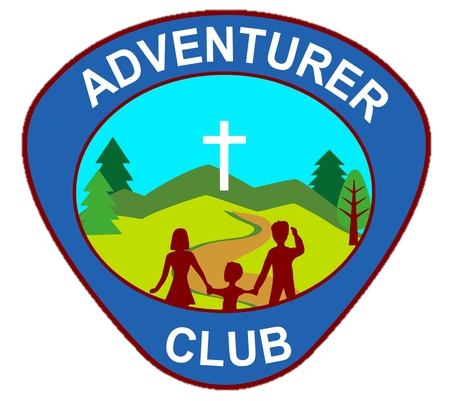